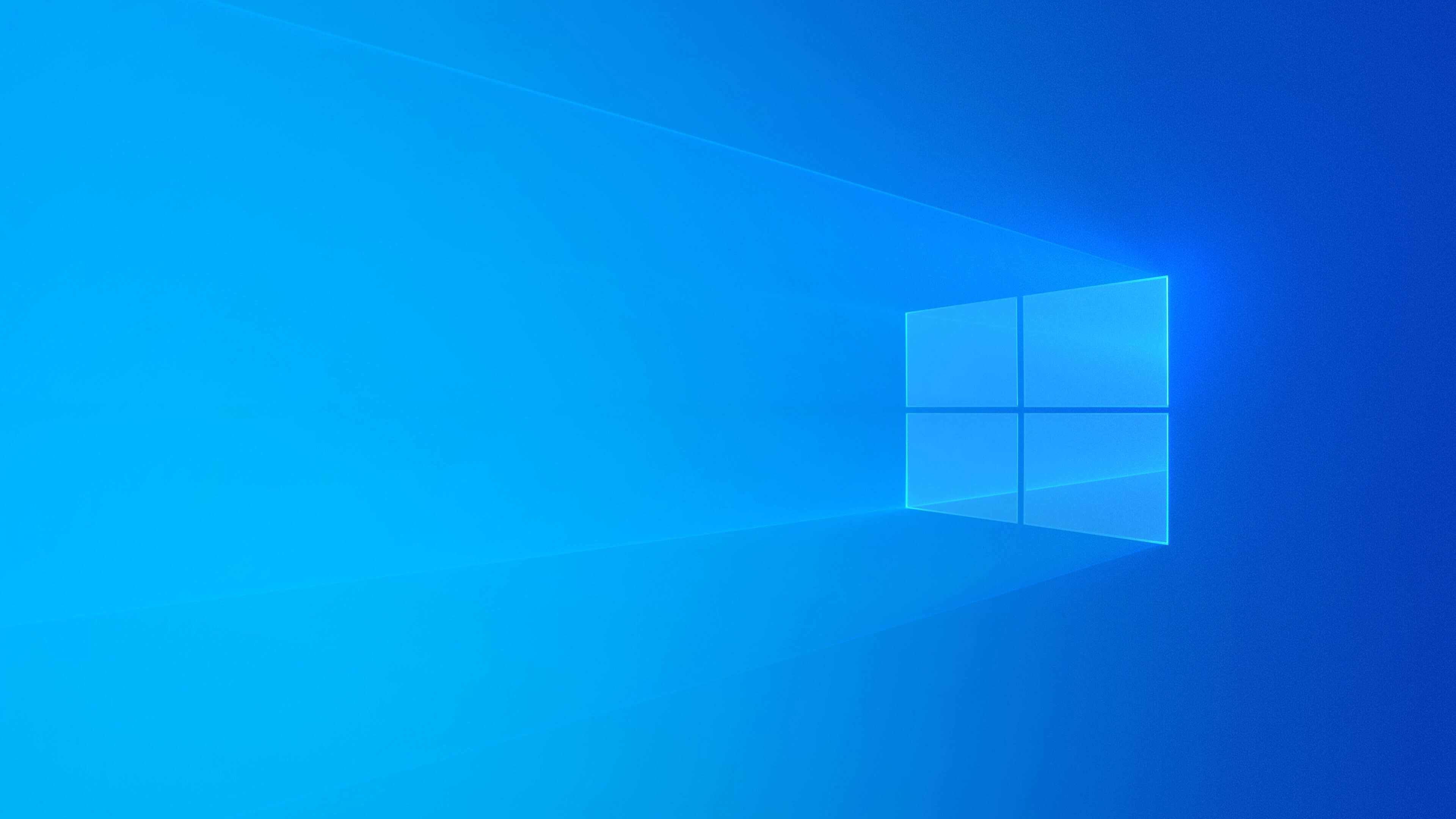 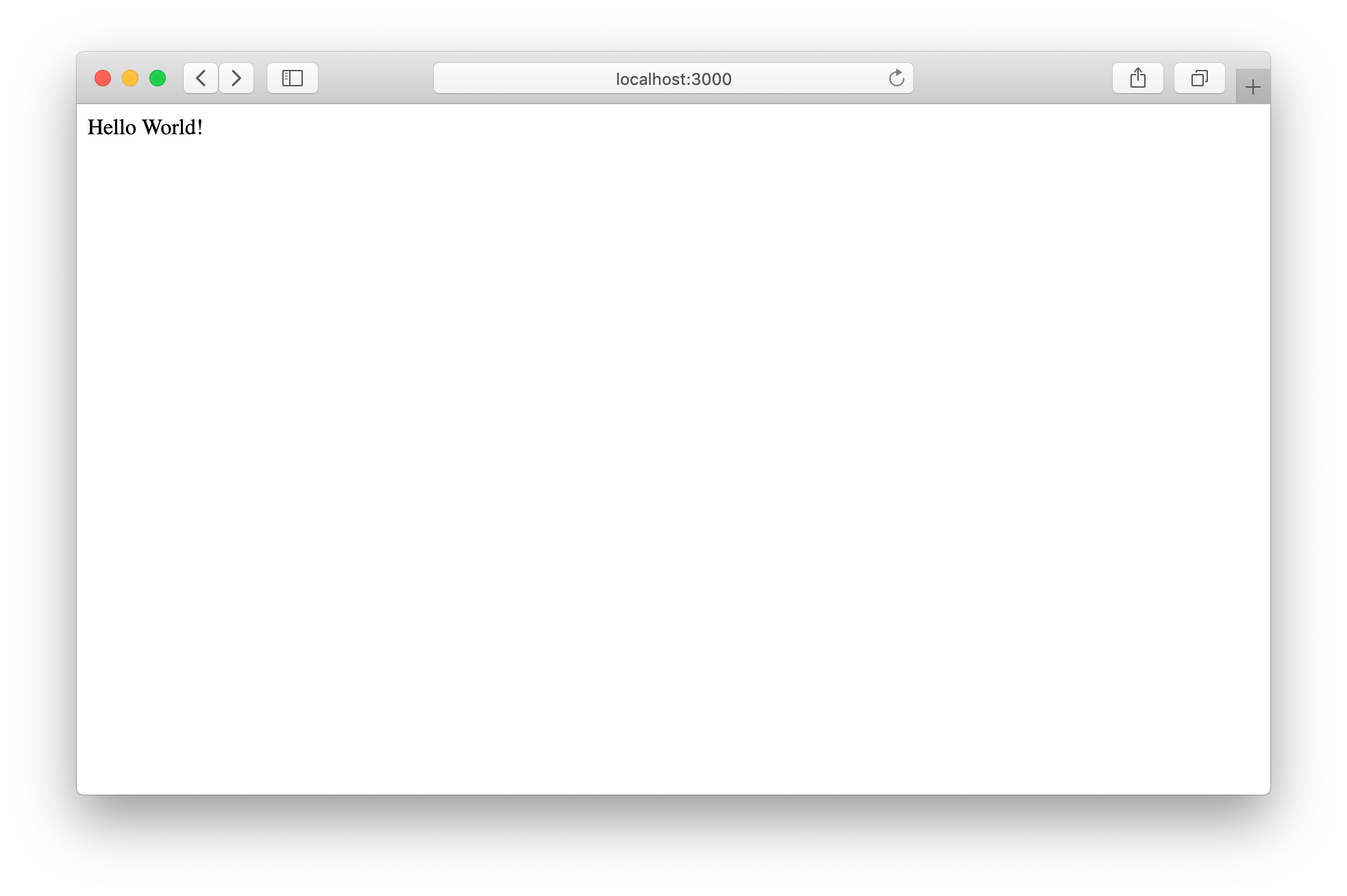 https://HDDA.ru/BVI_SlideONE_ Privetvie.pptx
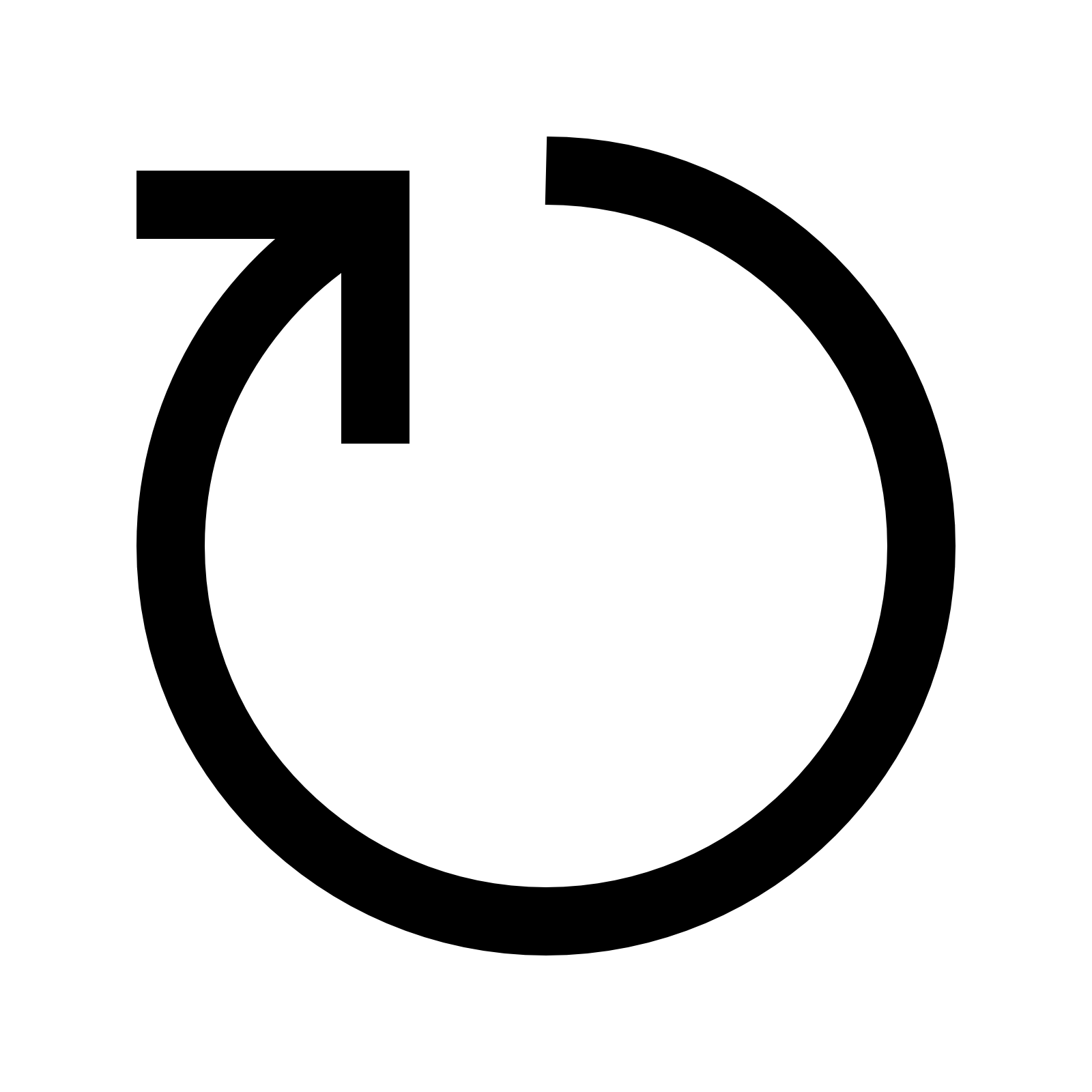 «Безопасность в интернете»
Или же «БВИ»
Автор проекта: Хорев Даниил 9Б класса
Руководитель проекта: Тур Светлана Николаевна
2022 год
Г. Выборг
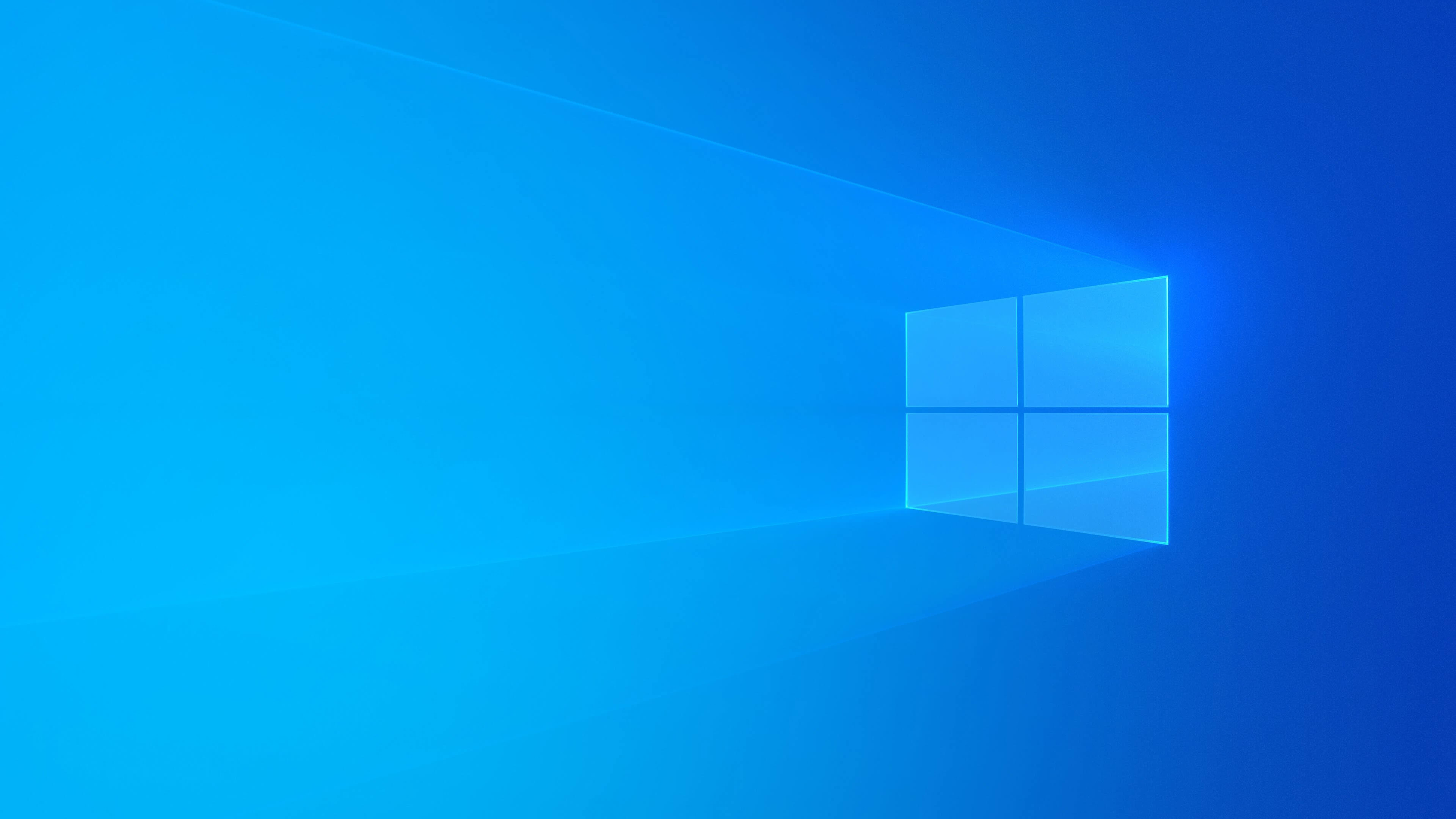 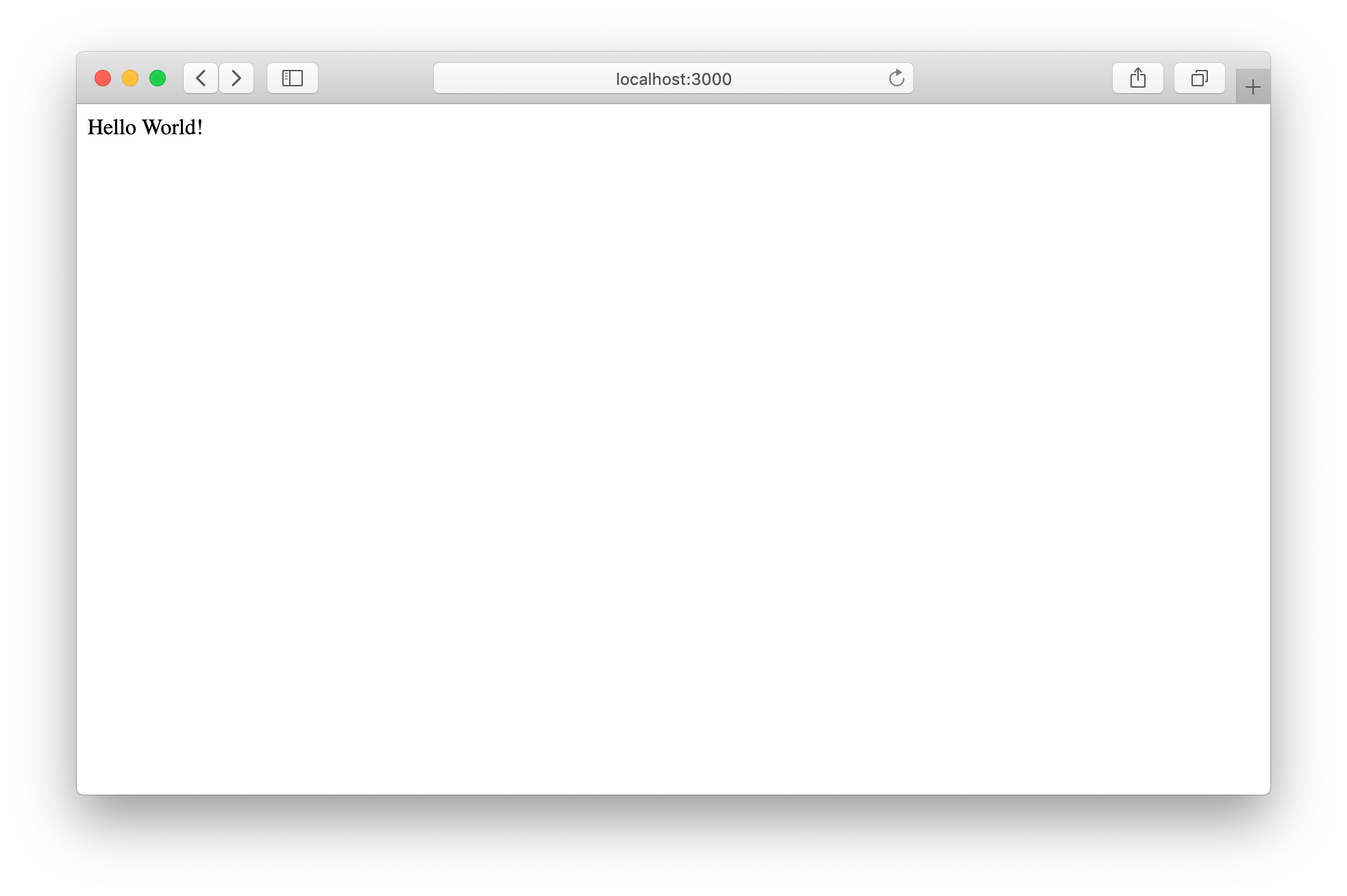 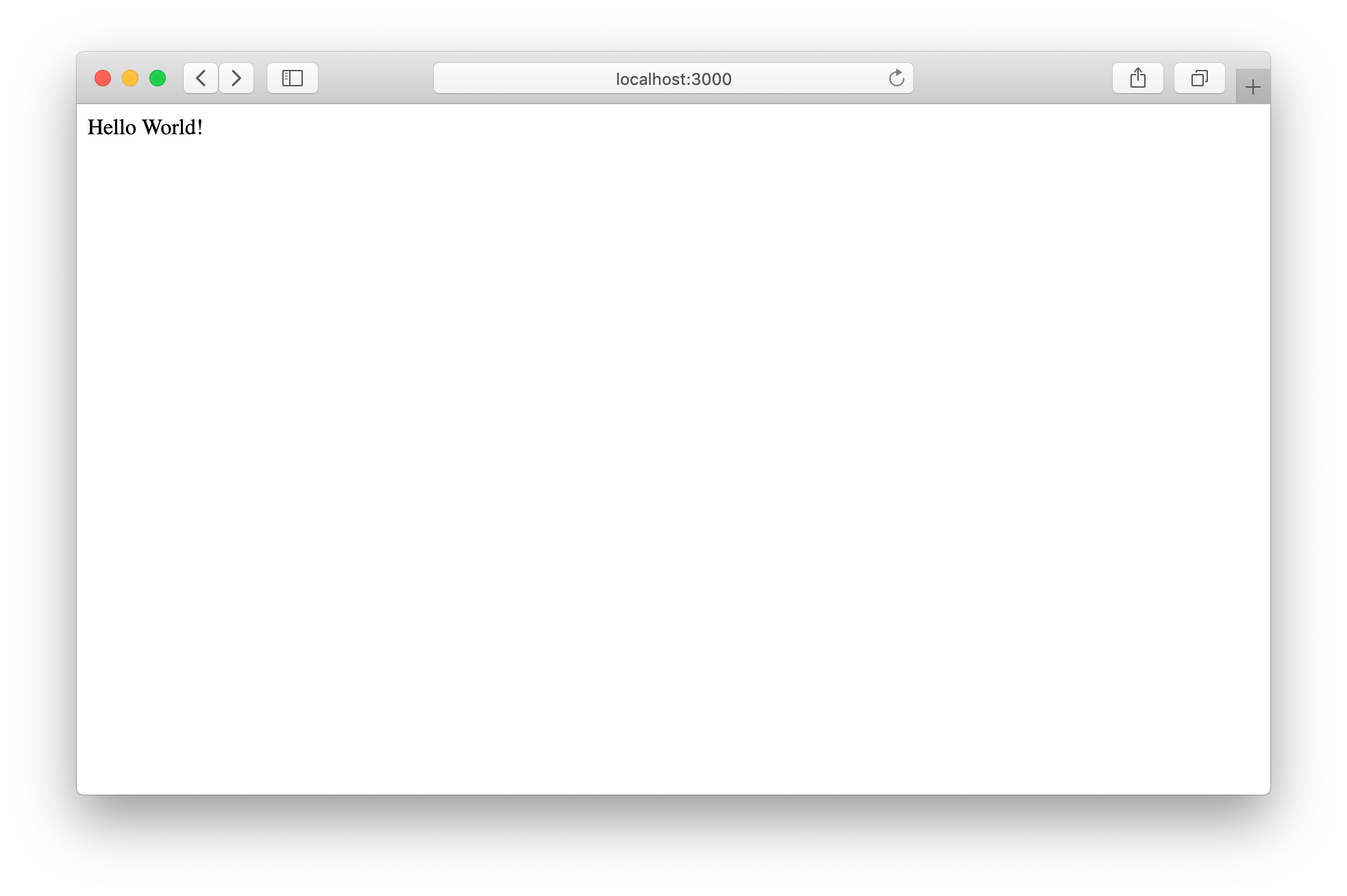 Мошенничество, поддельные сайты и многое другое
https://HDDA.ru/BVI_SlideTHREE_Actualnost.pptx
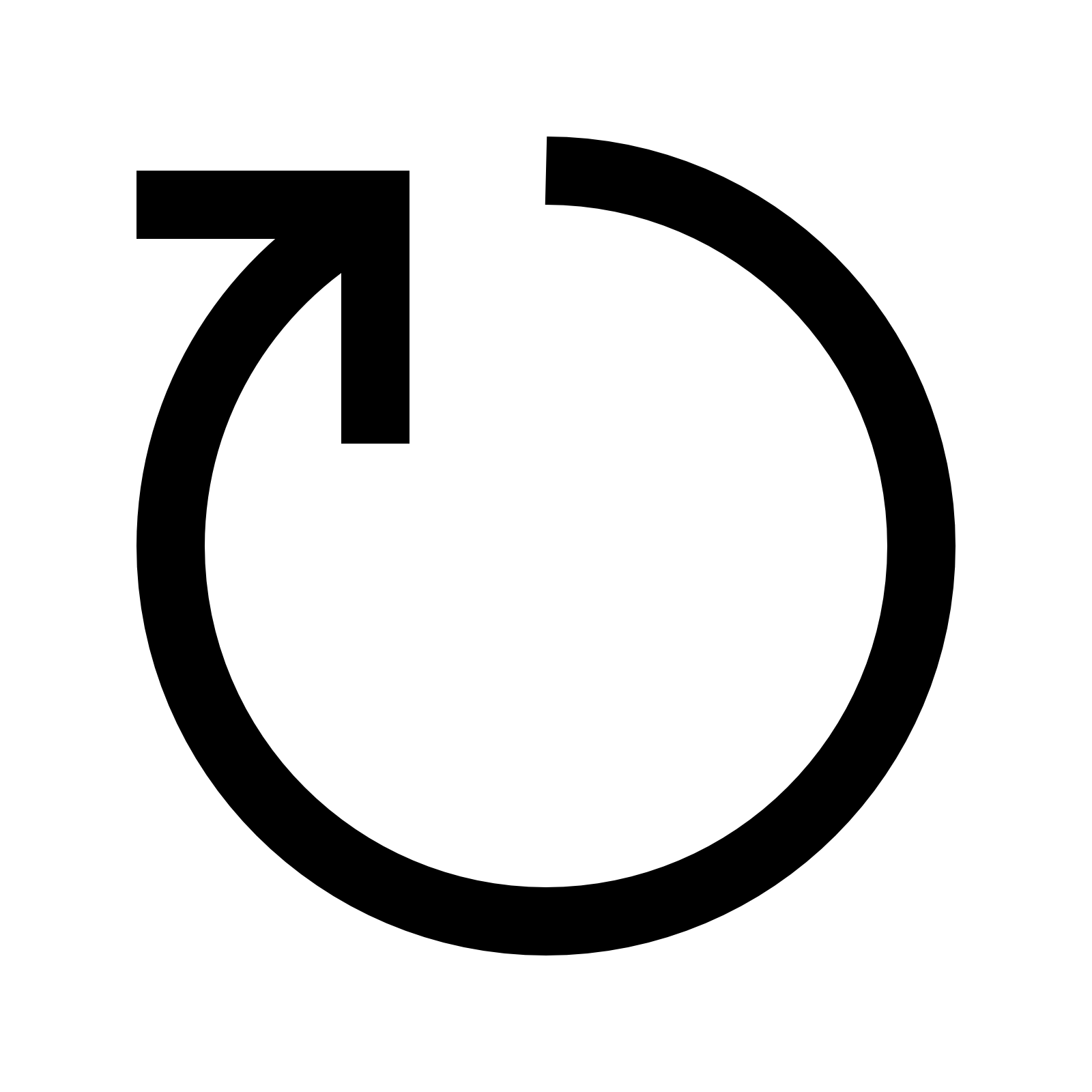 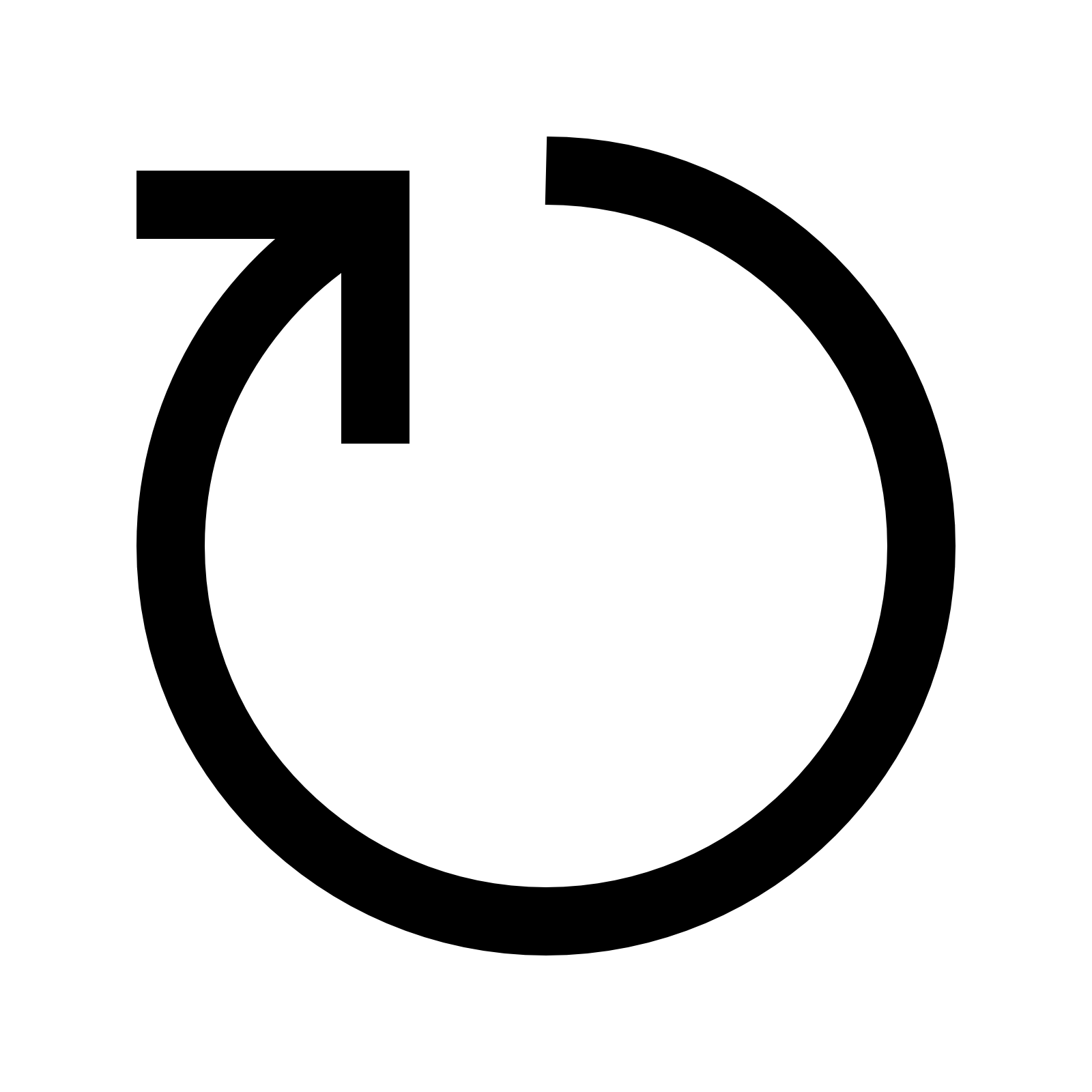 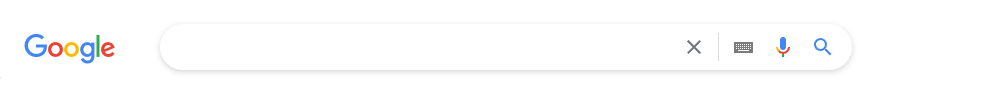 Новости
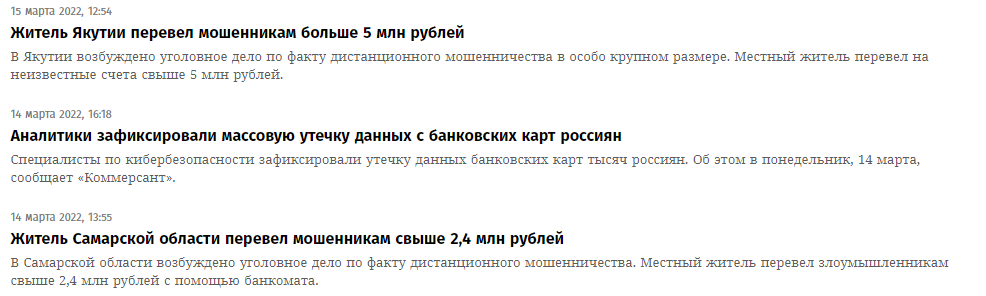 Актуальность БВИ в наше время
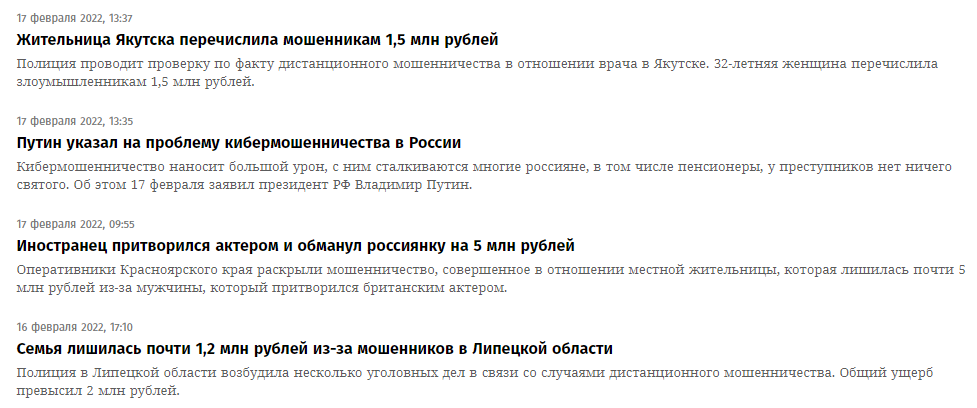 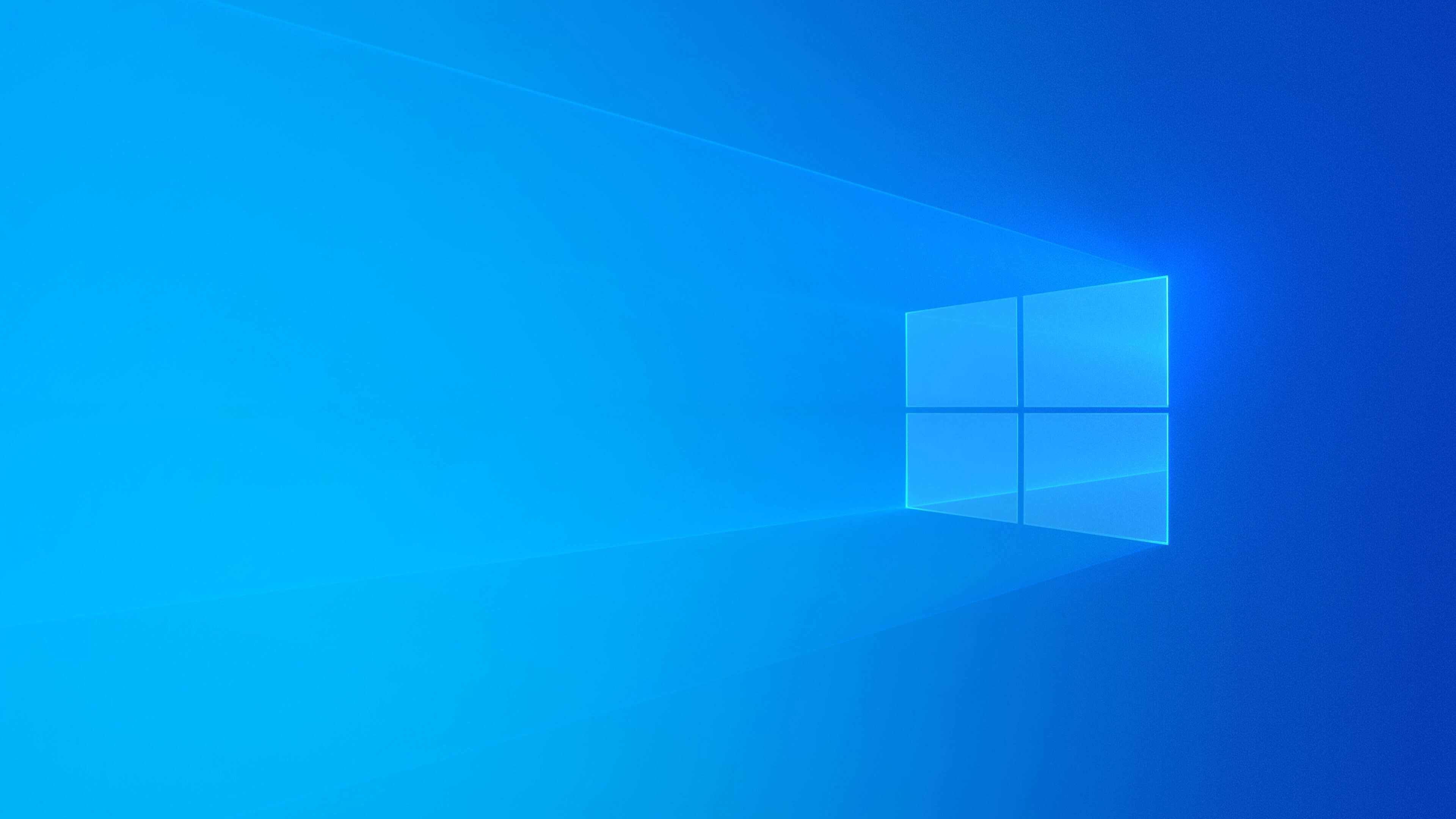 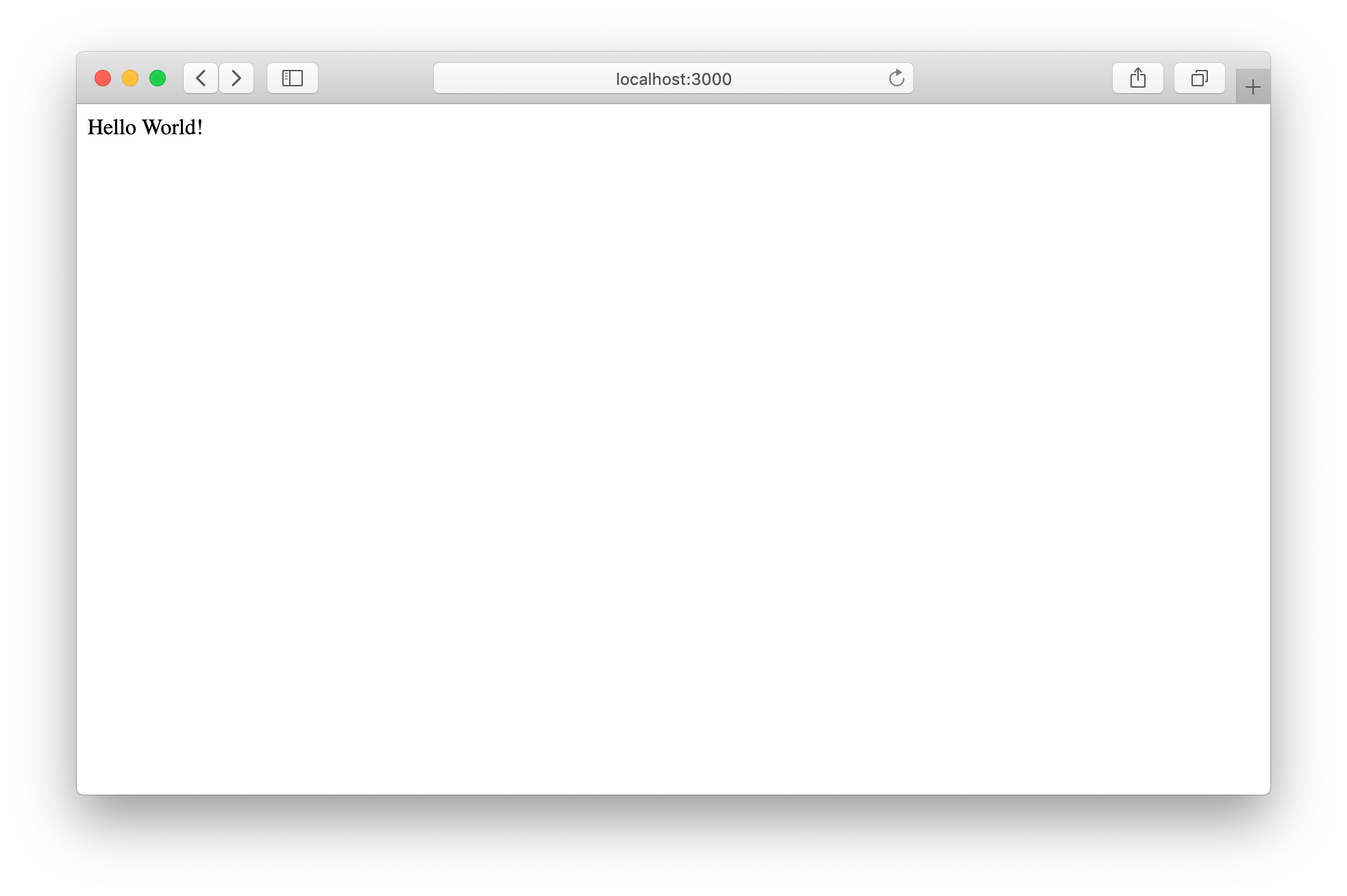 https://HDDA.ru/BVI_SlideTHREE_Chel_Proekta.pptx
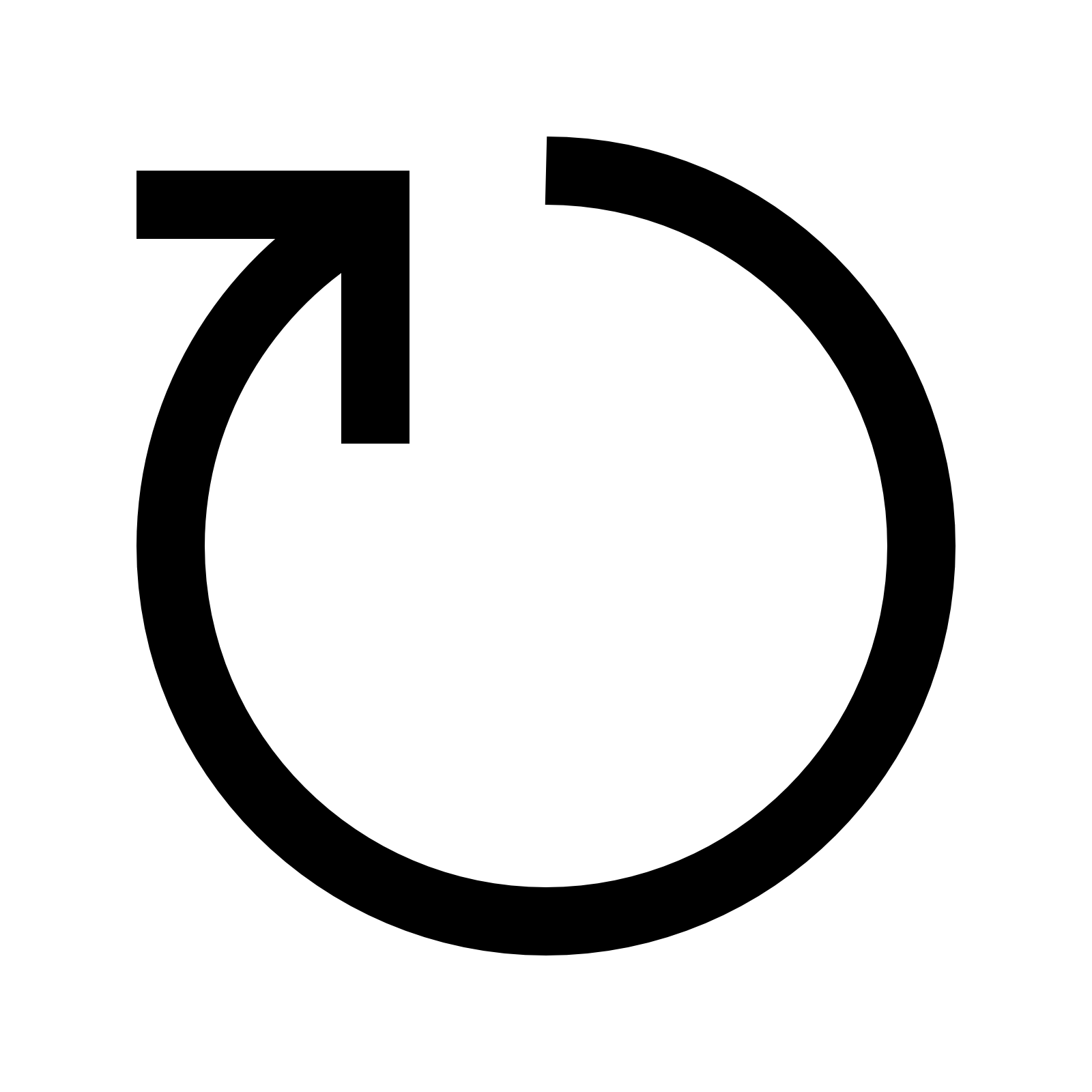 Цели проекта БВИ
Повышения интернет-грамотности
Формирование пособия для обучения
Создание средства проверки знаний
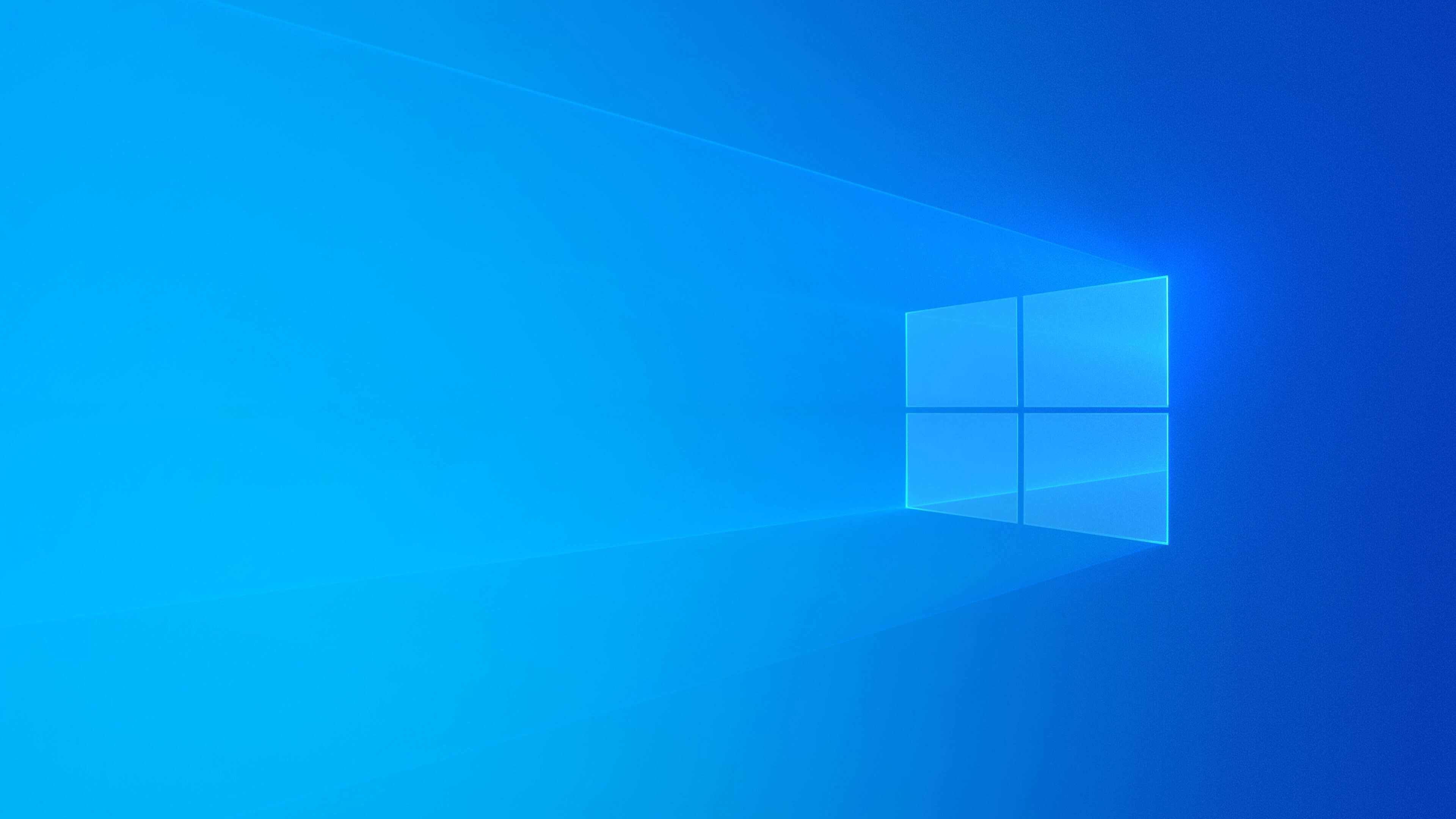 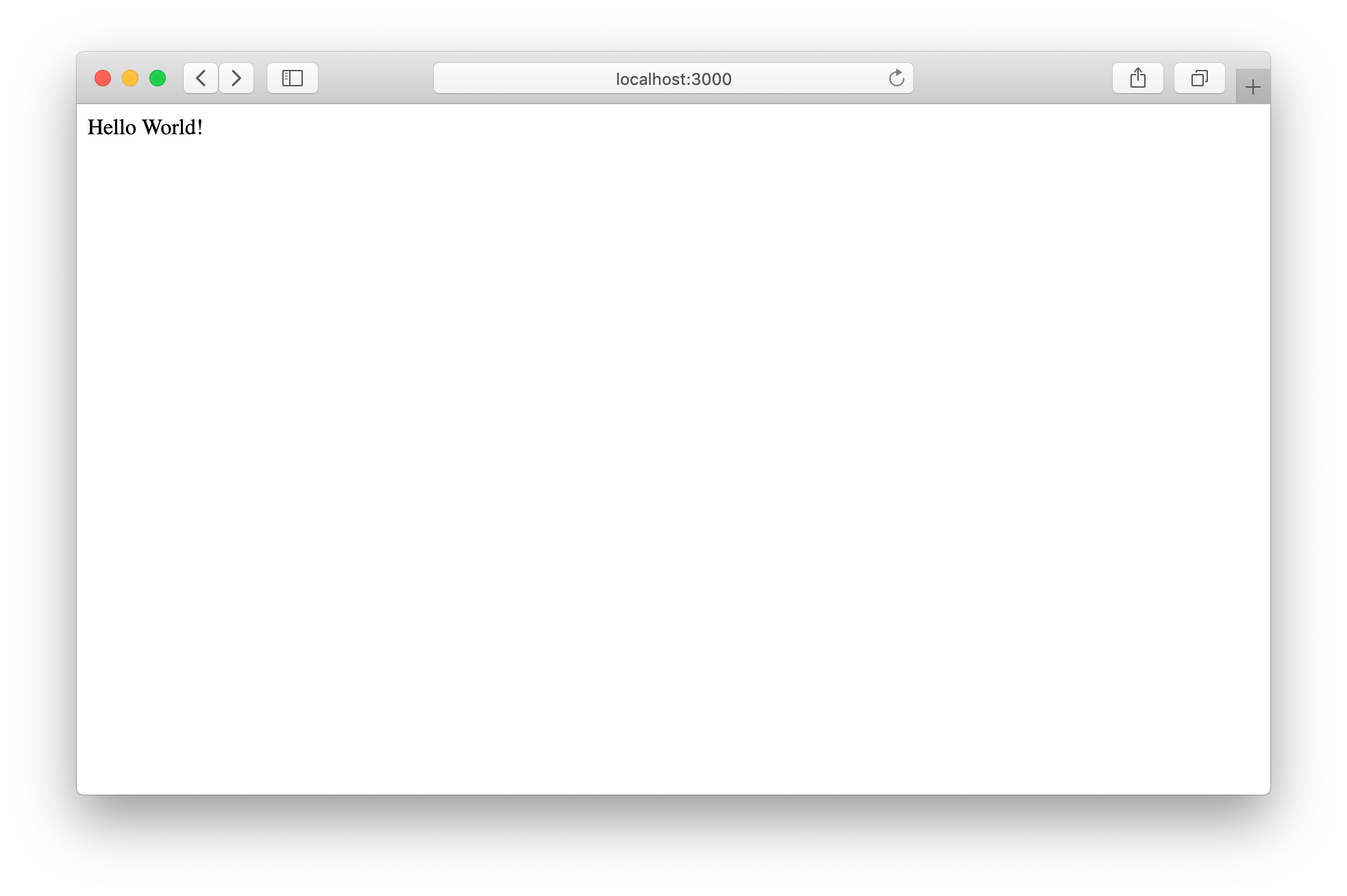 https://HDDA.ru/BVI_SlideFOur _Otape_rabote.pptx
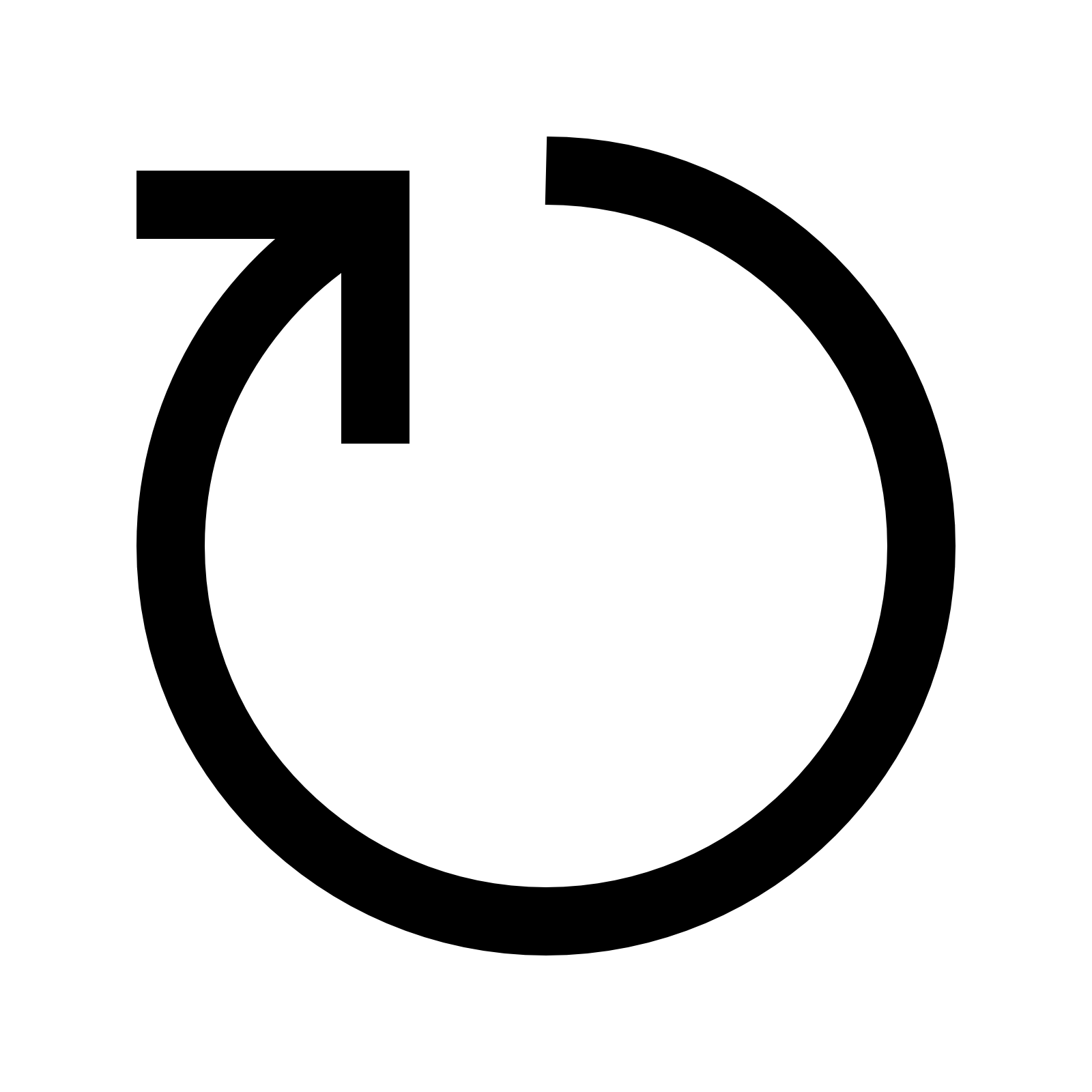 Этапы работы над проектом БВИ
Выяснение в каком виде будет проект

Поиск платформы для создания проекта 

Создание теории для проекта

Формирование теста на основе теории
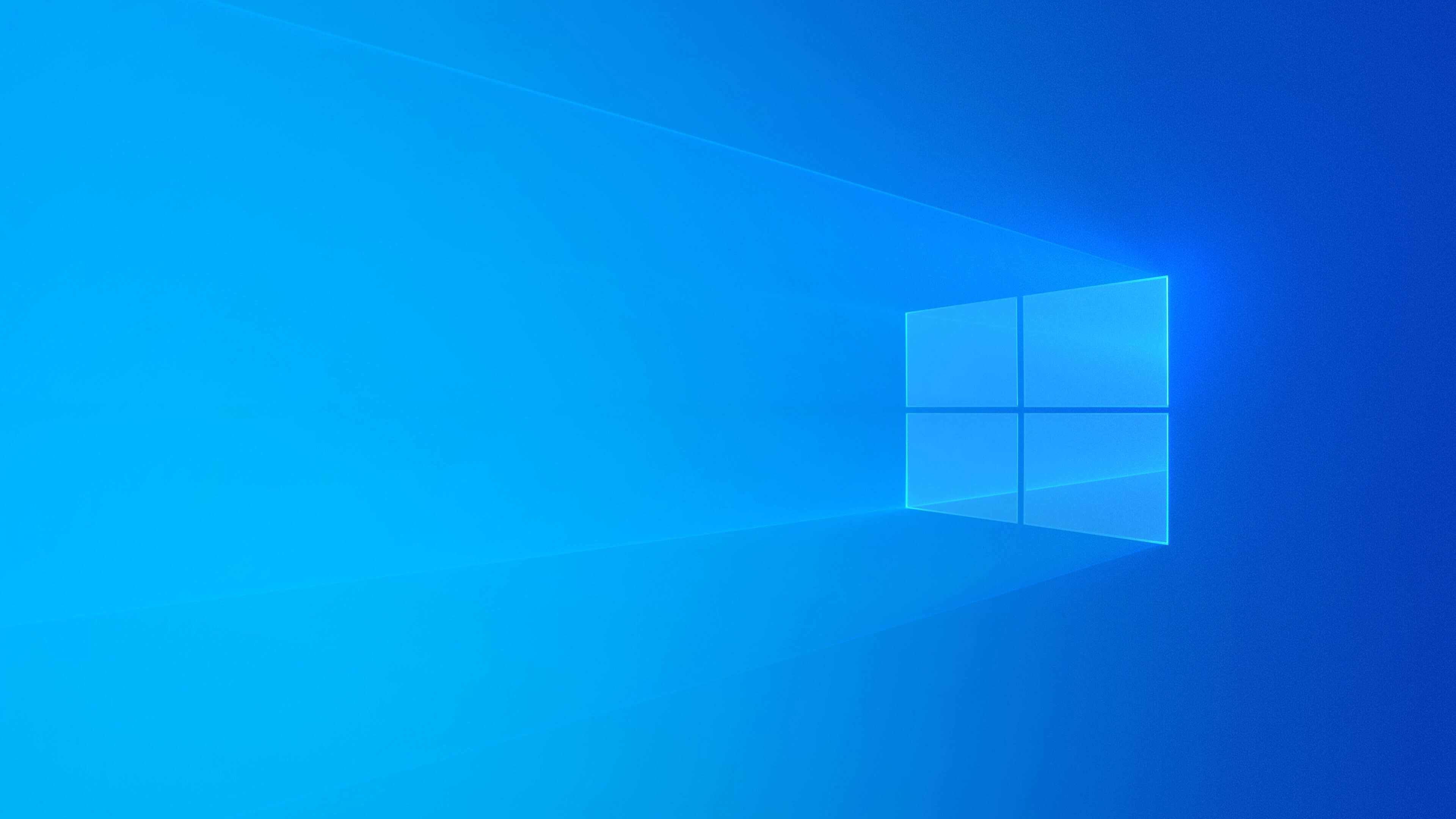 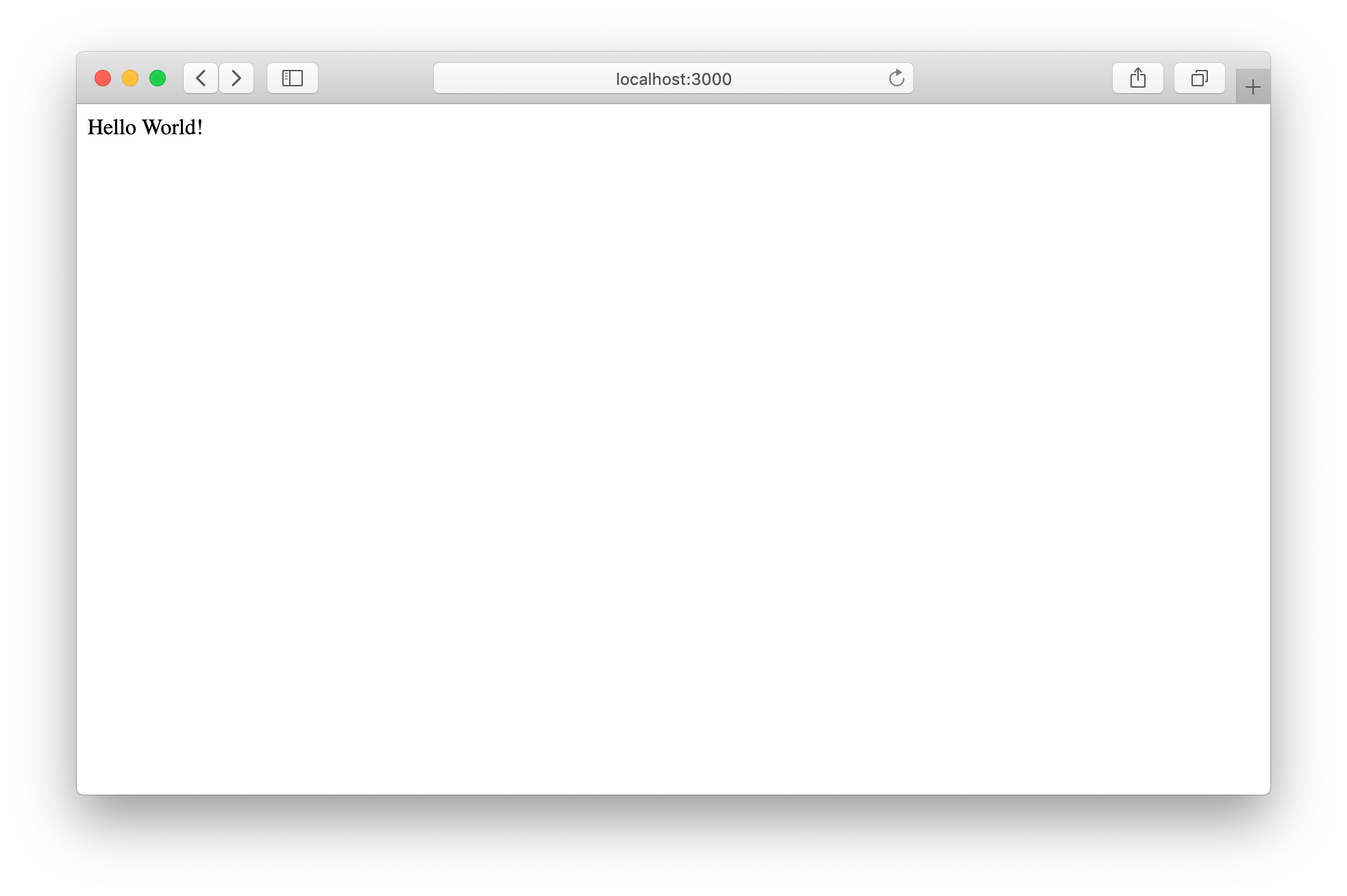 https://HDDA.ru/BVI_SlideFive _Otape_rabote.pptx
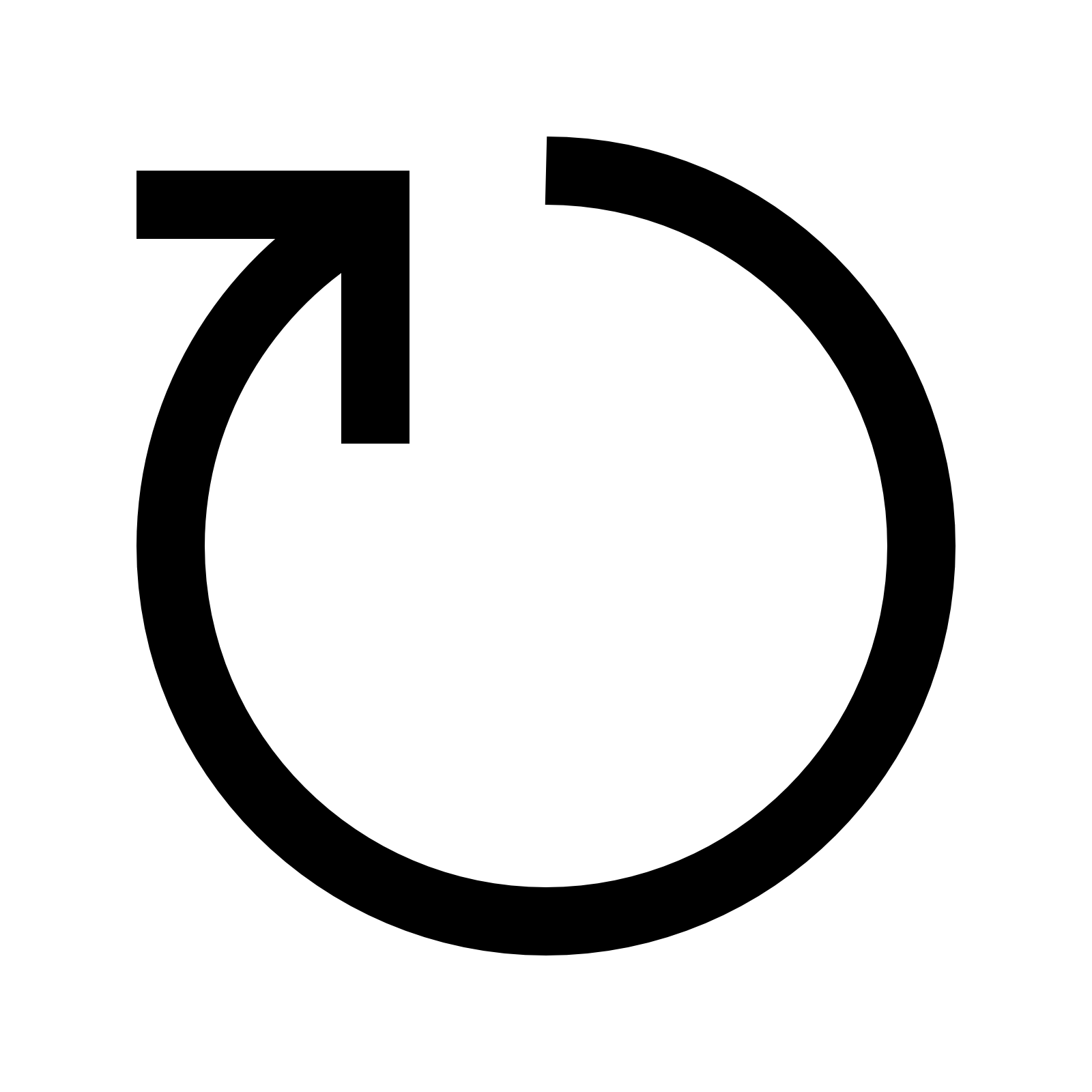 Этапы работы над проектом БВИ
Создание макета внешнего вида проекта

Реализация программной части 

Добавления дополнительных функций

Завершающая сборка проекта
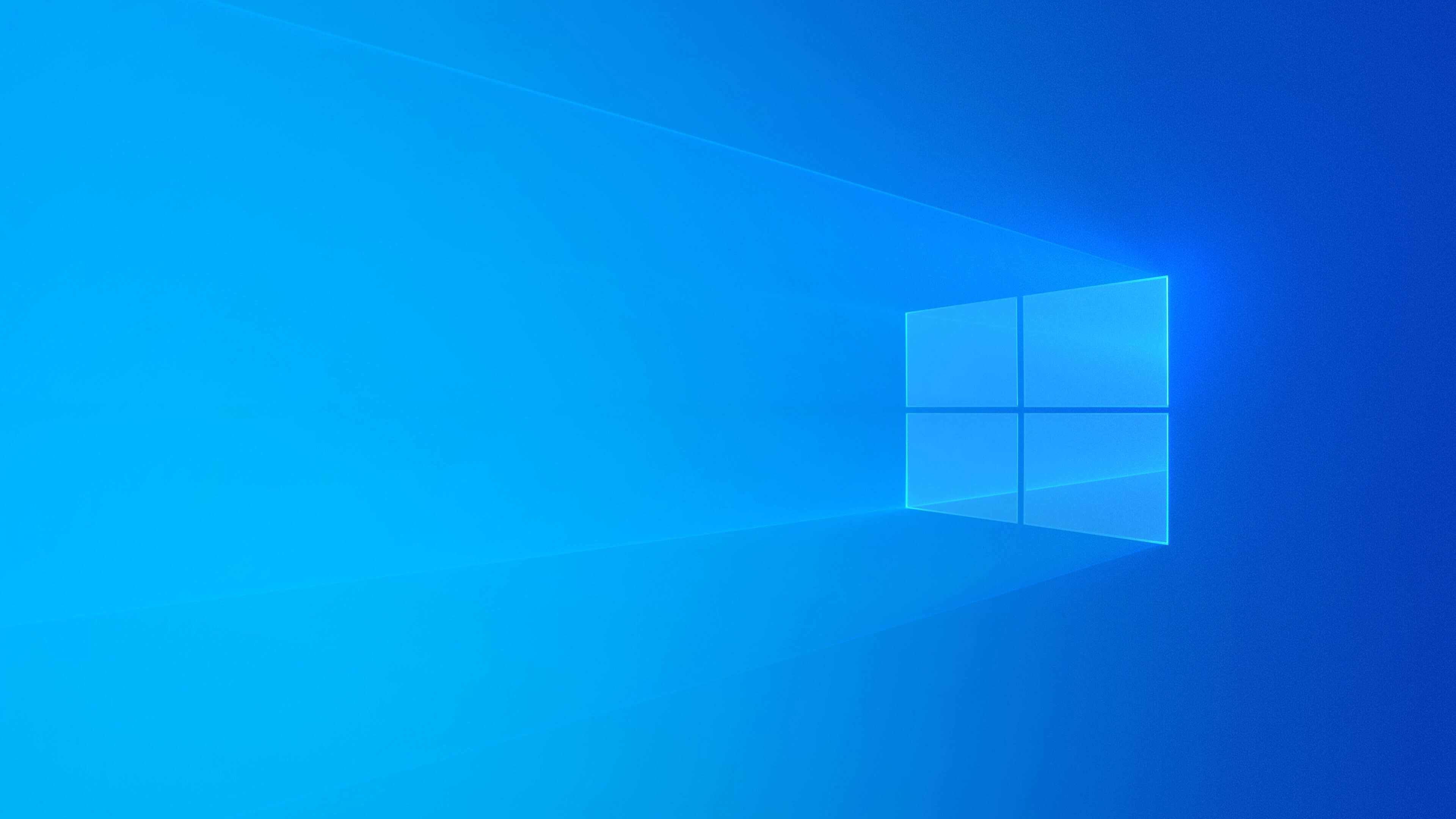 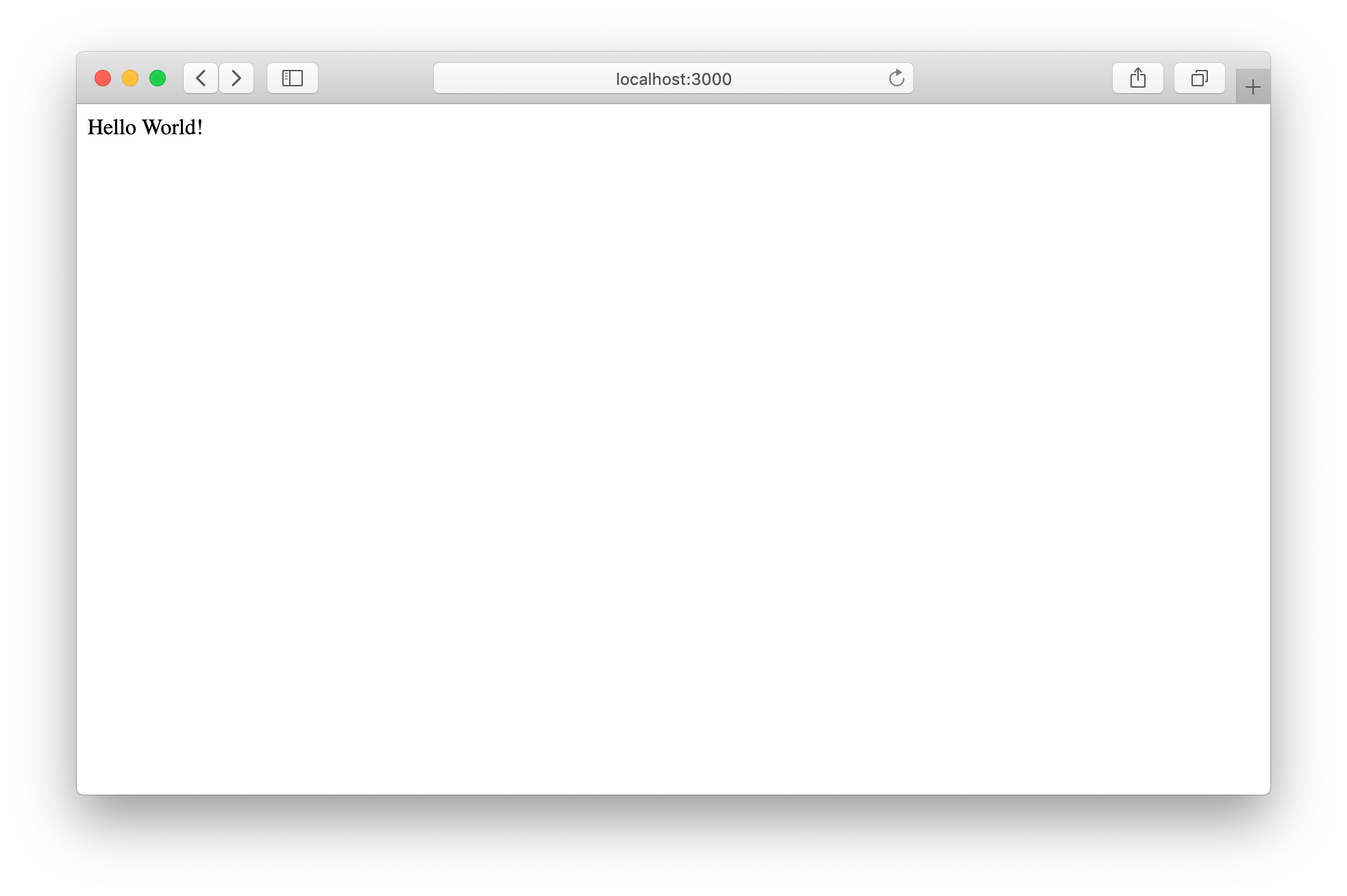 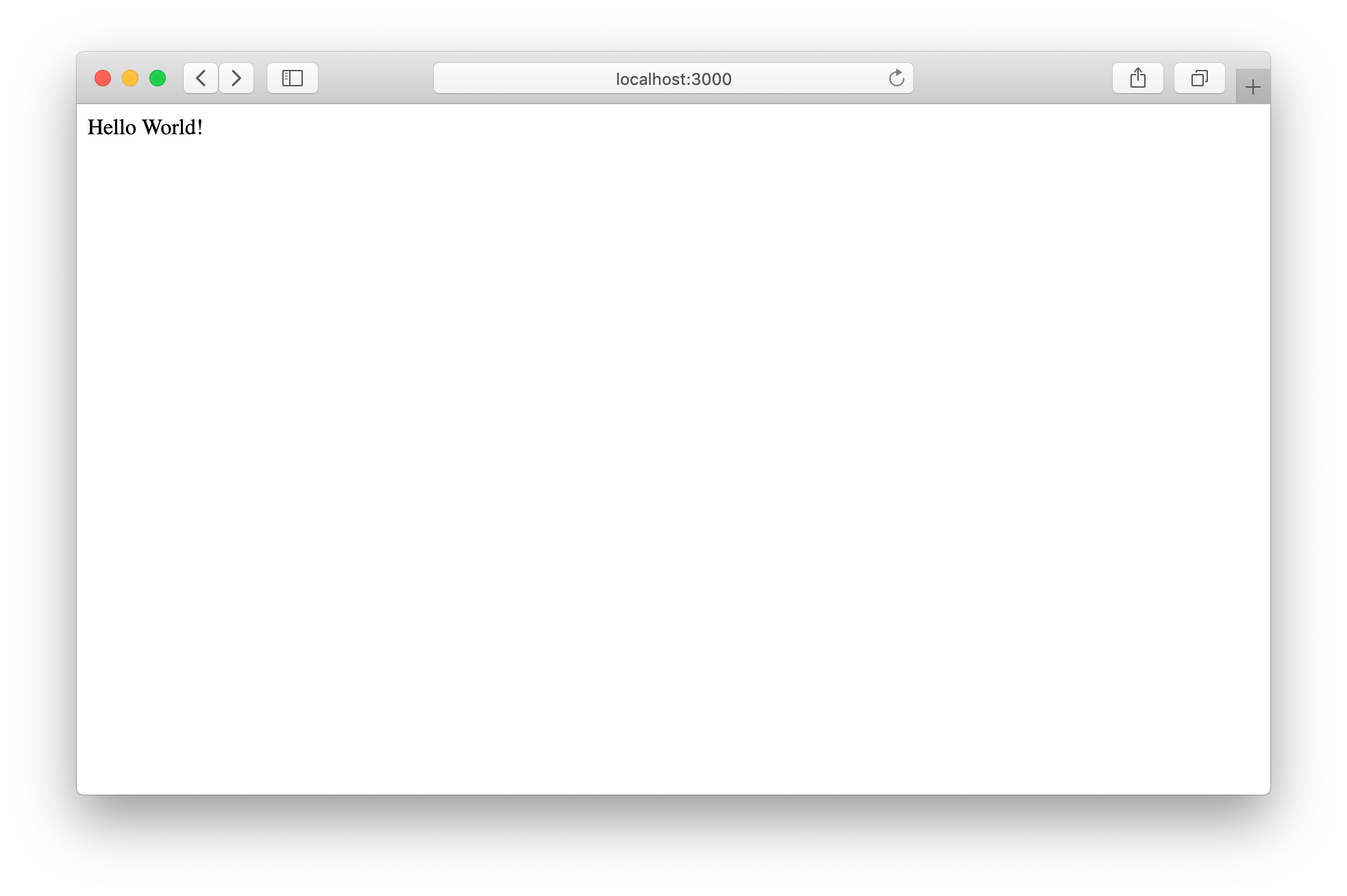 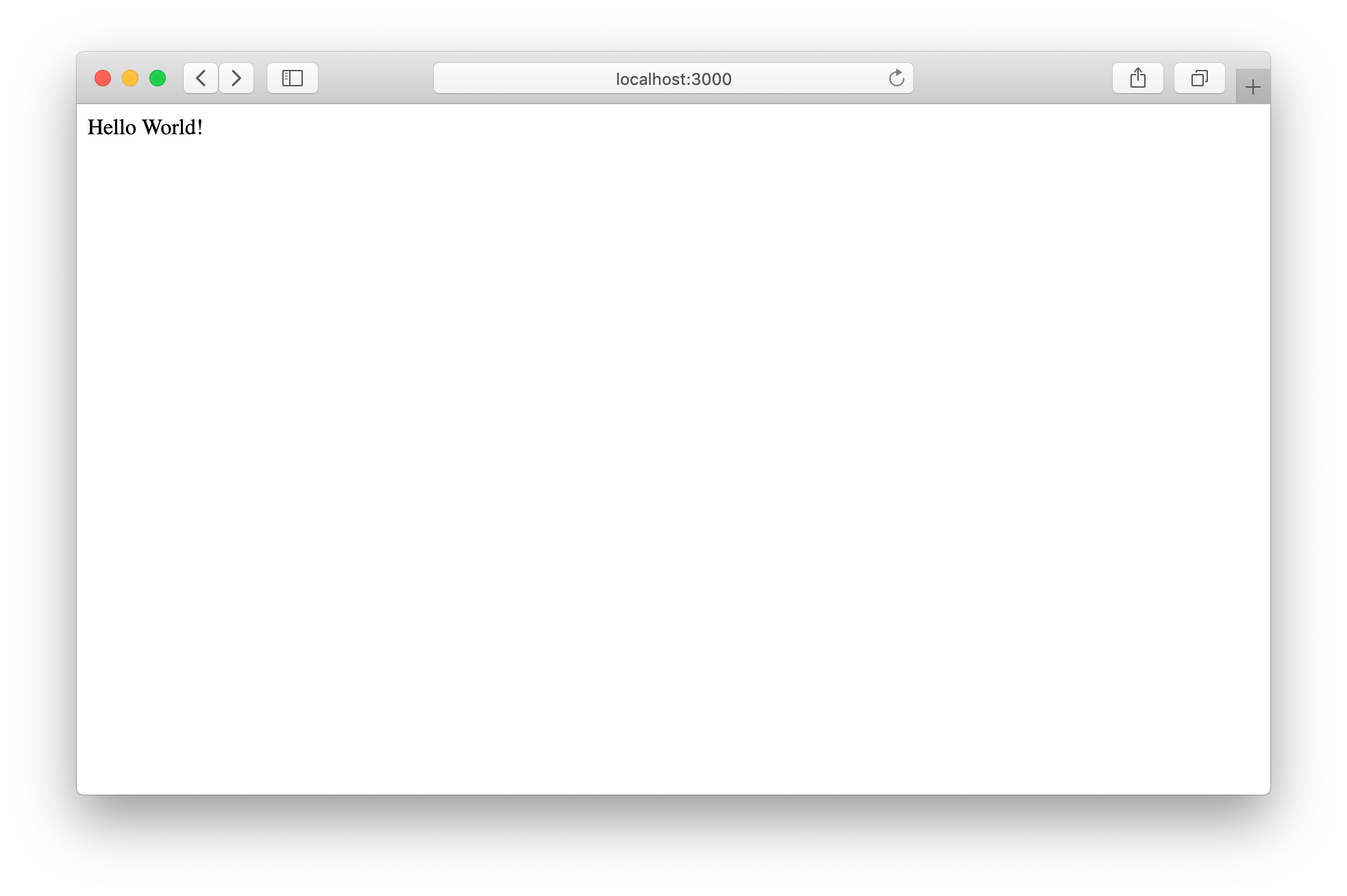 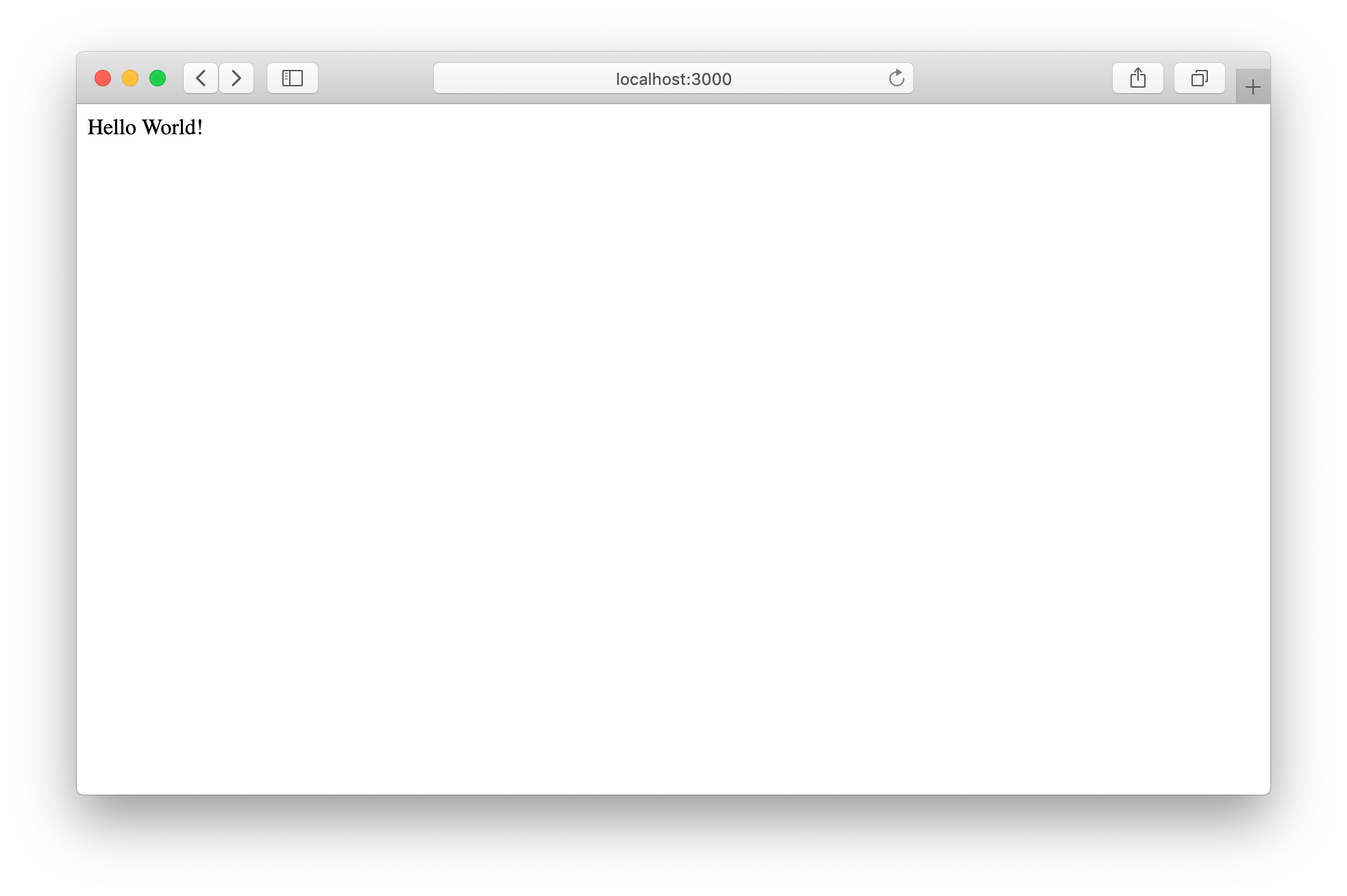 Brochure.jpg
www.youtube.com
ru.wikipedia.org
https://HDDA.ru/BVI_SlideSIX _Sposob.pptx
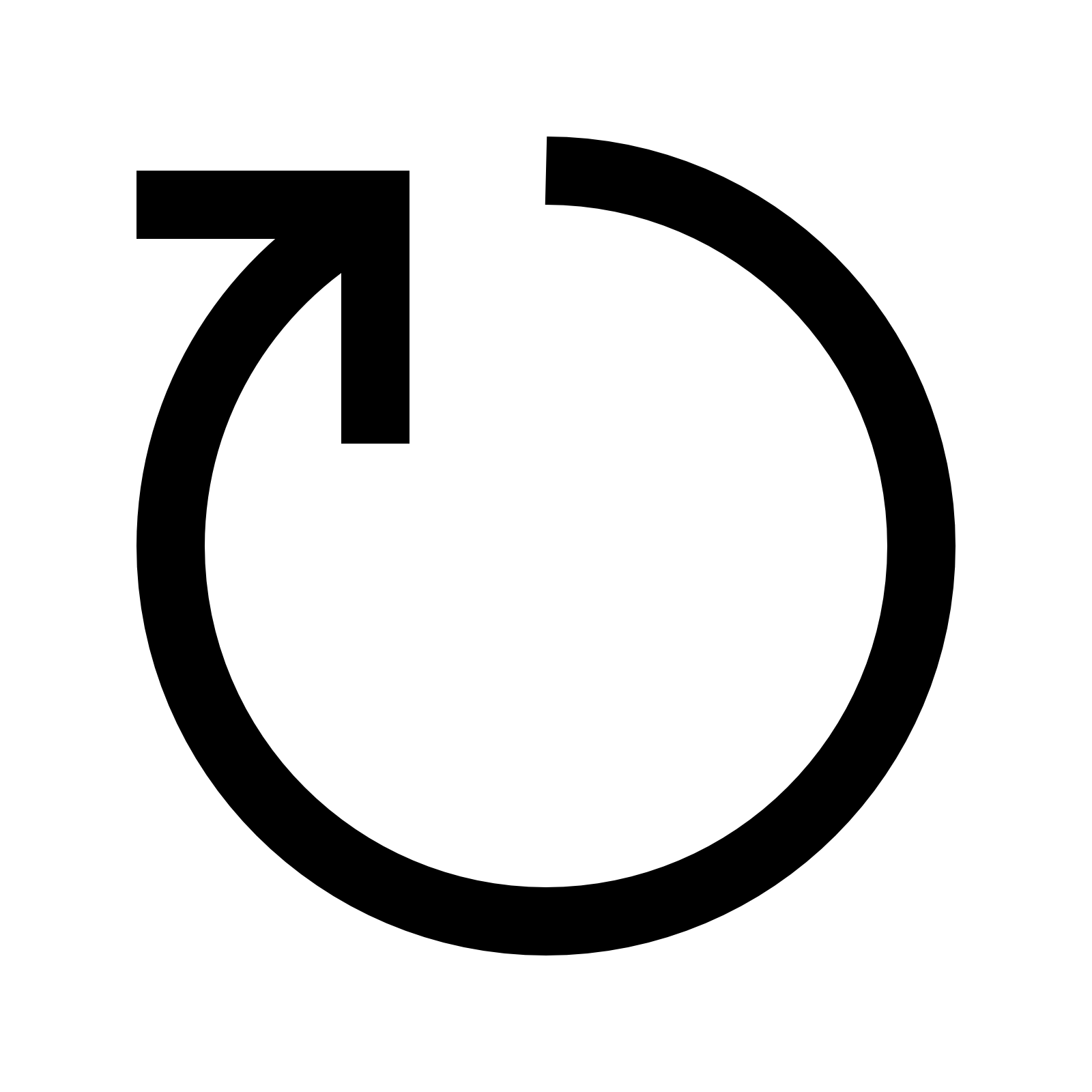 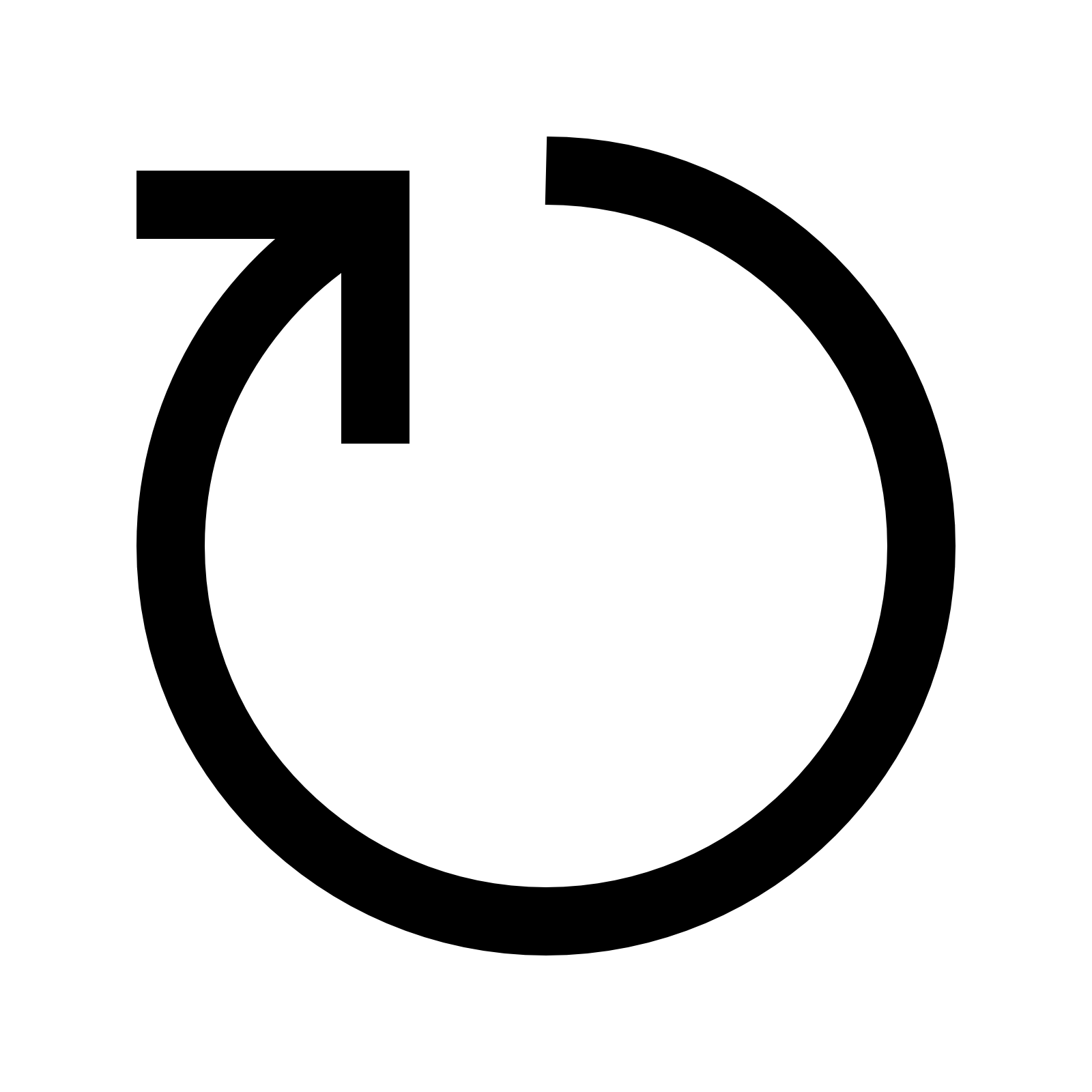 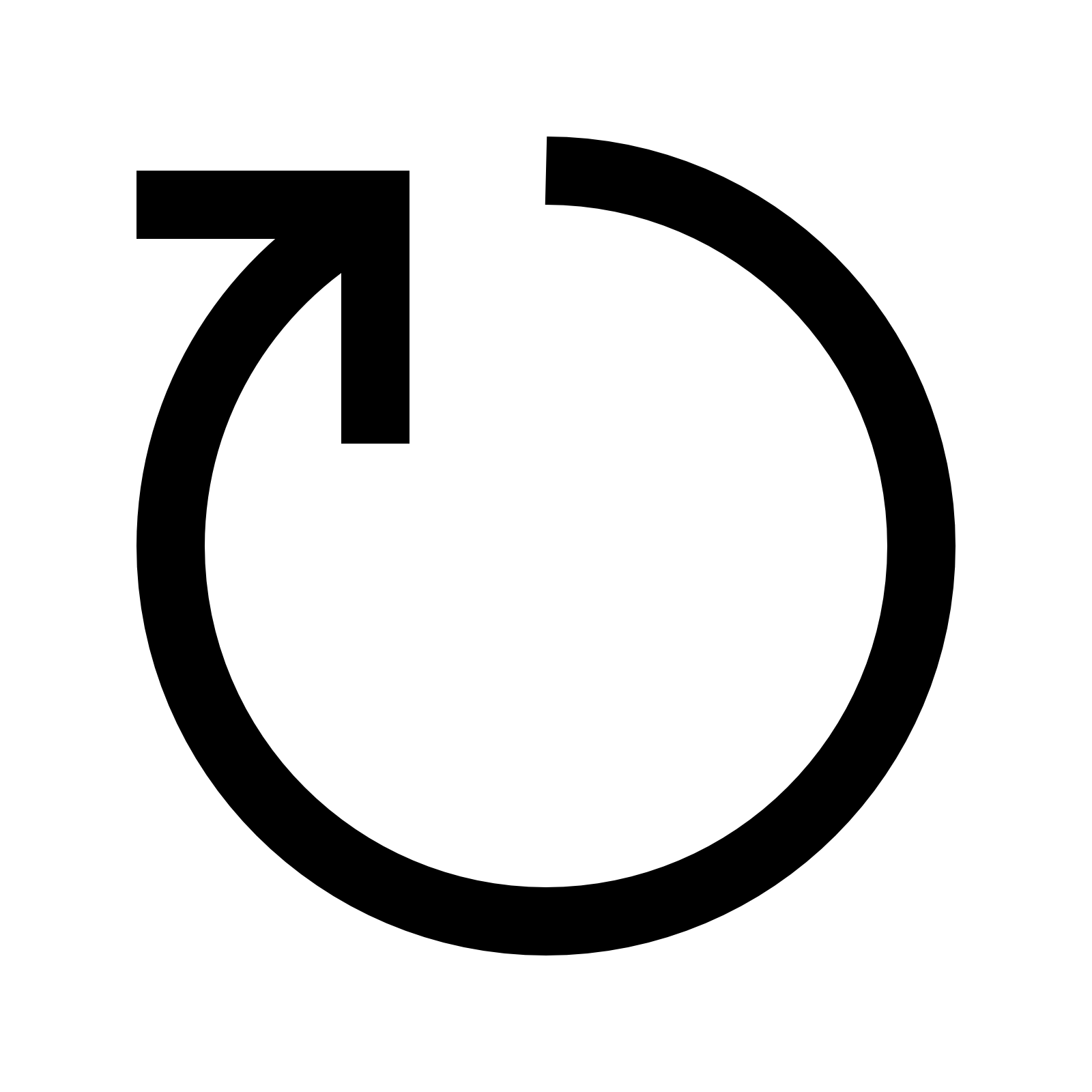 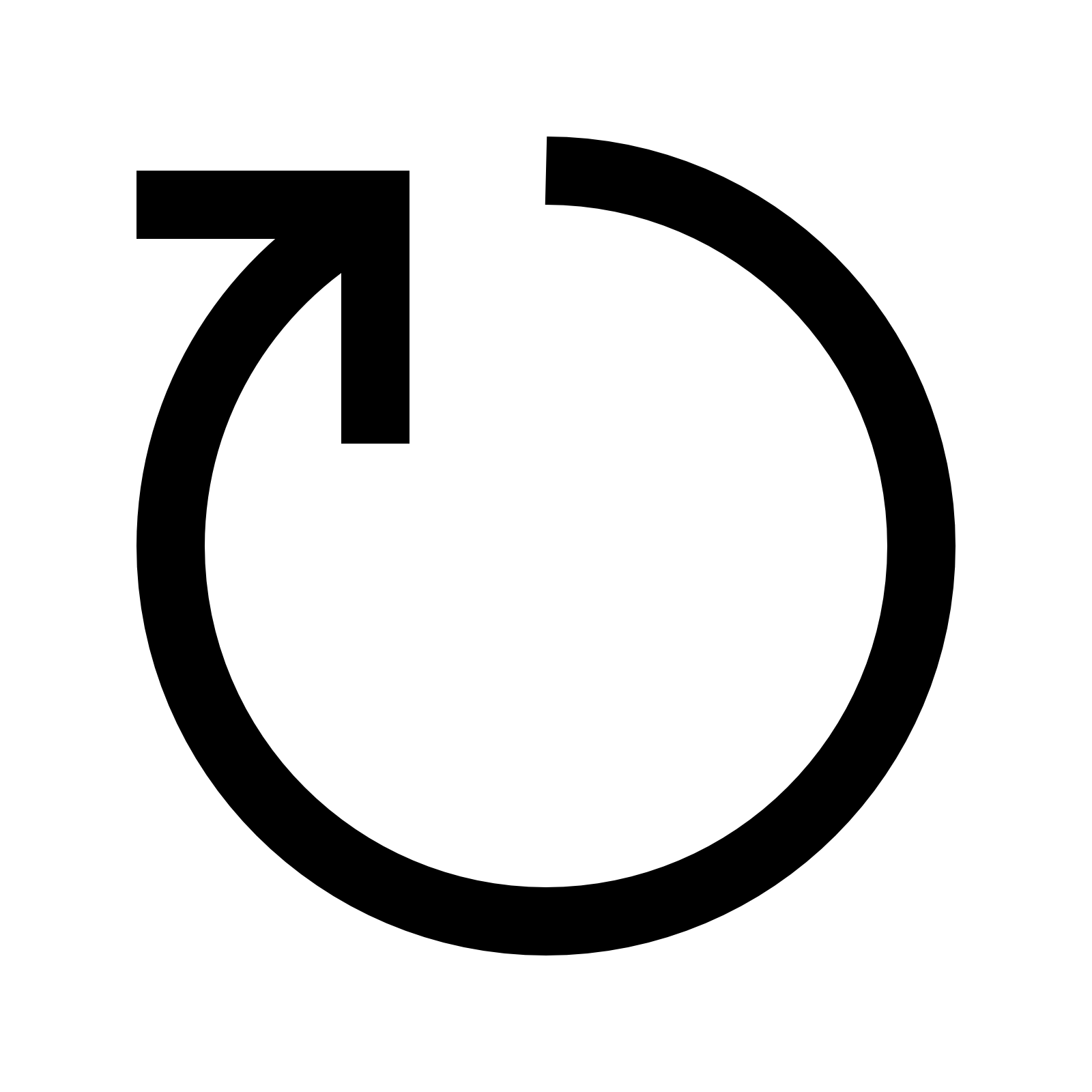 Визуальная информация
Видео и аудио информация
Какой самый эффективный способ подачи
информации?
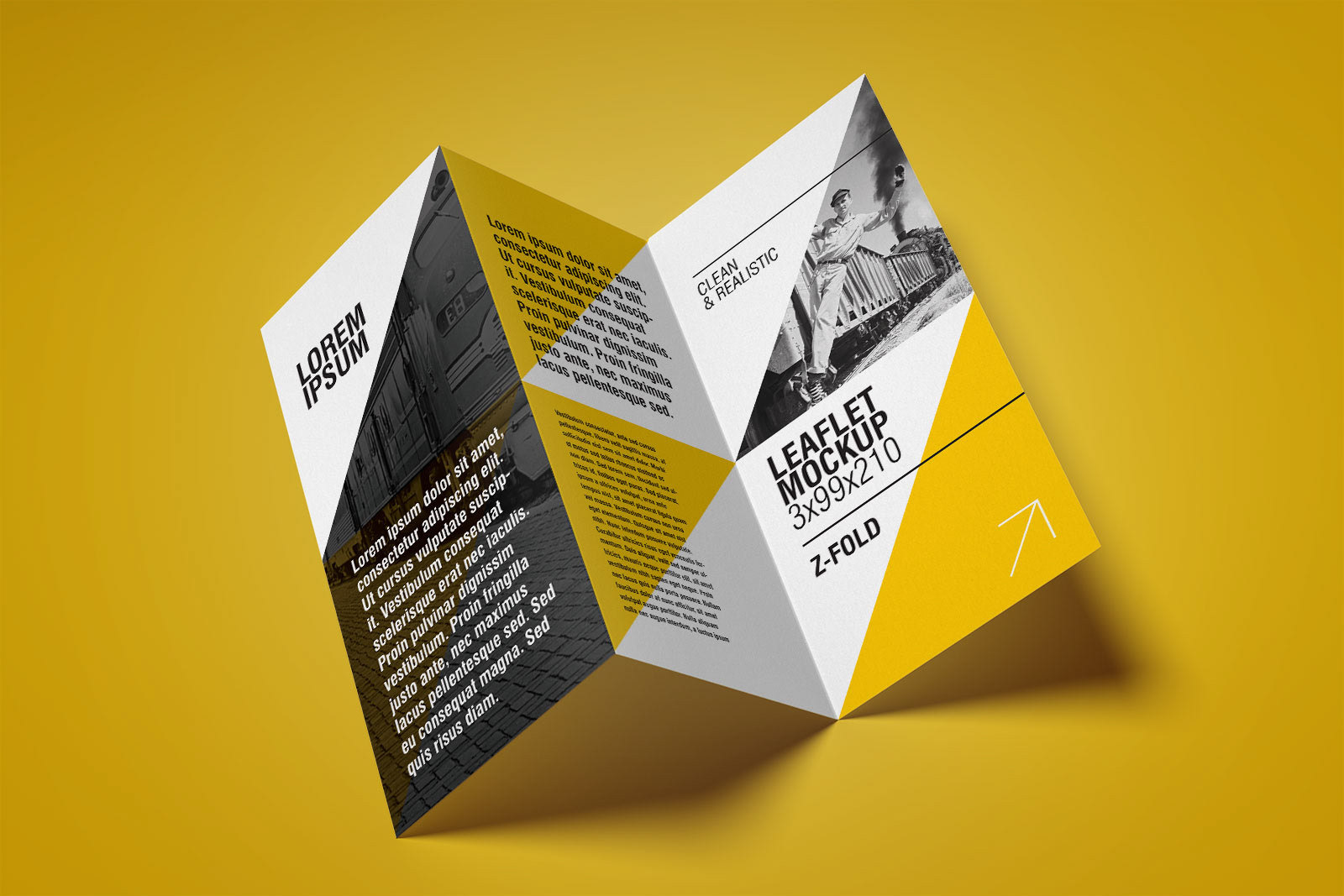 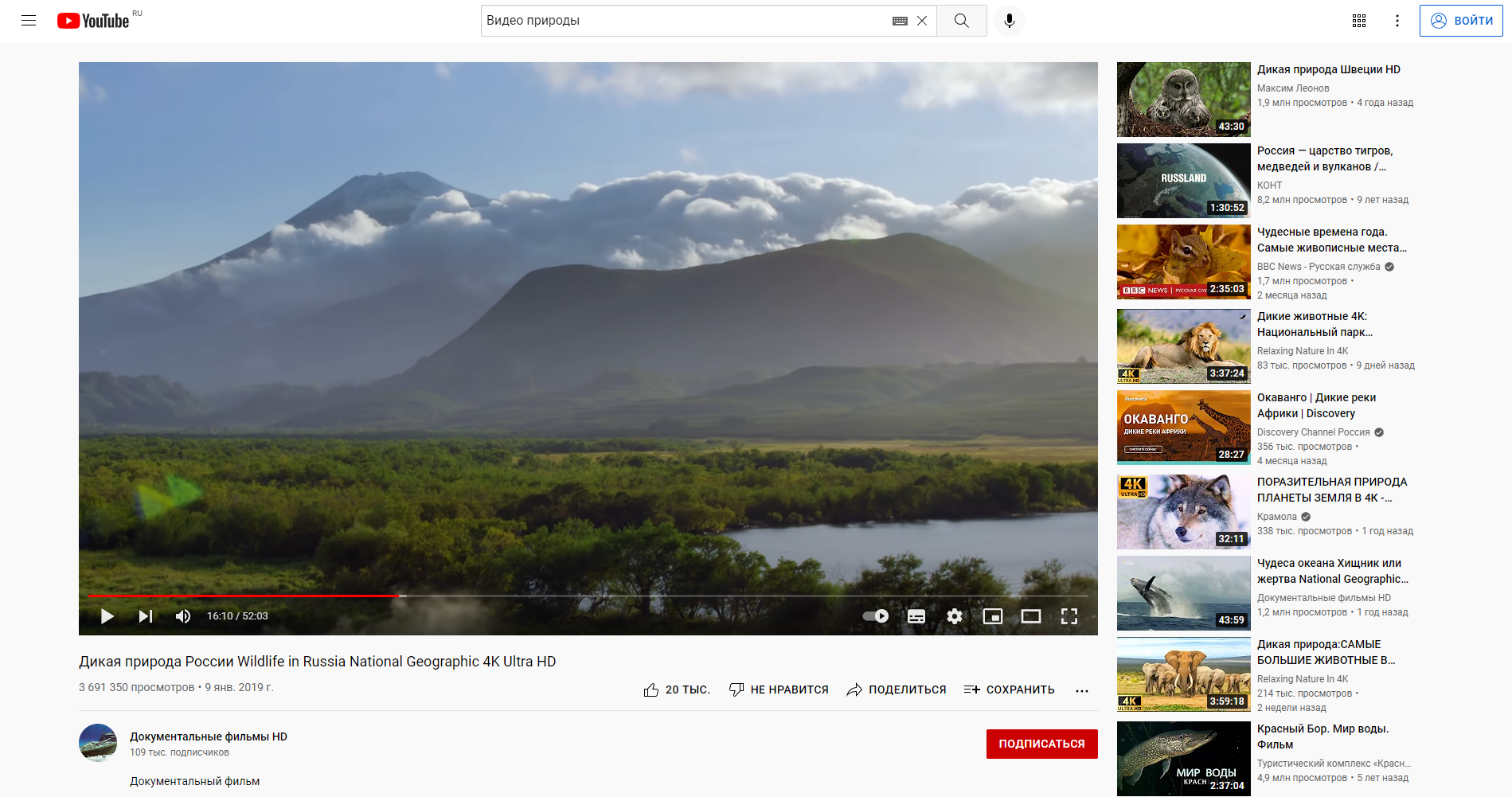 Текстовая информация
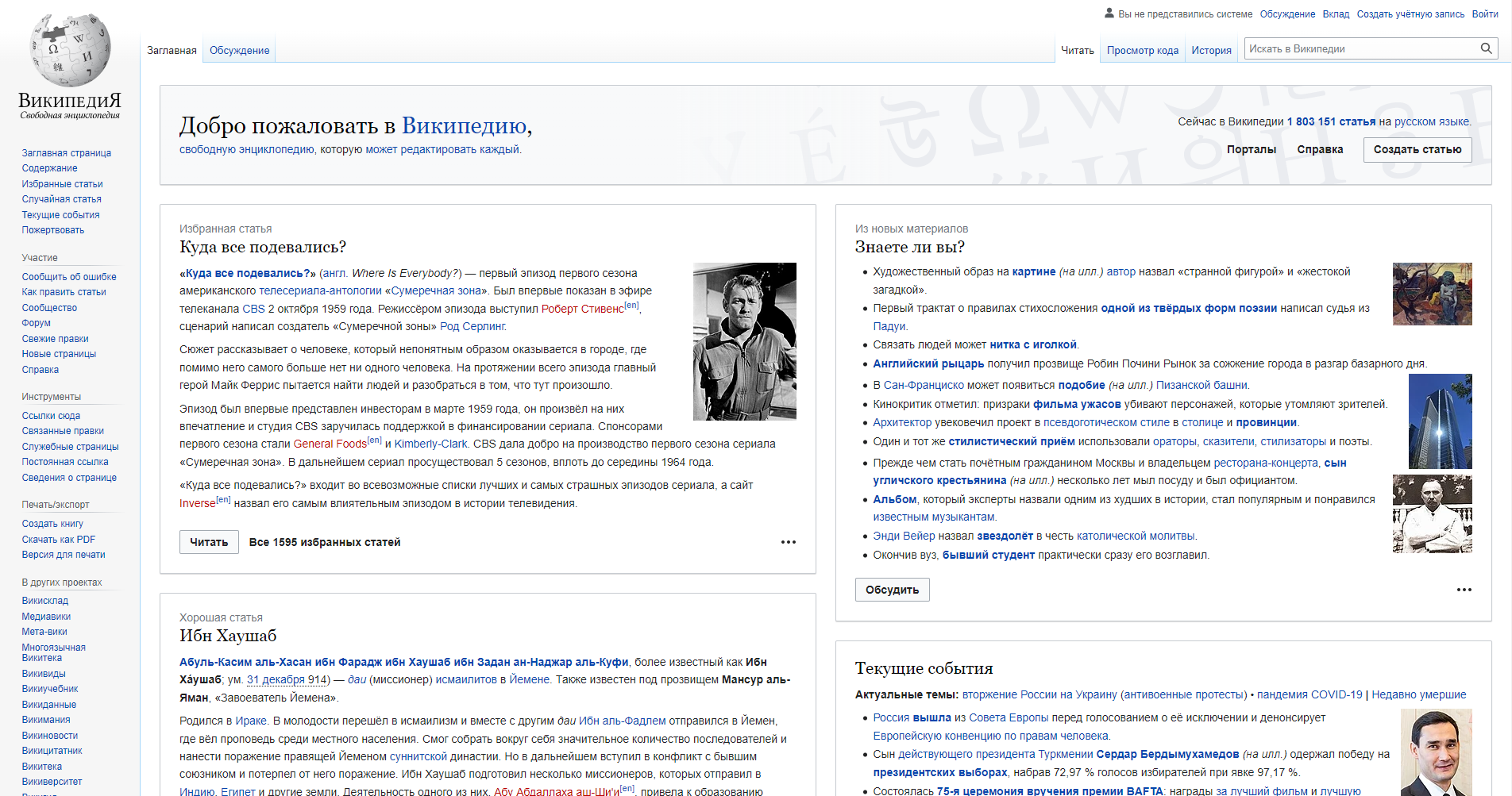 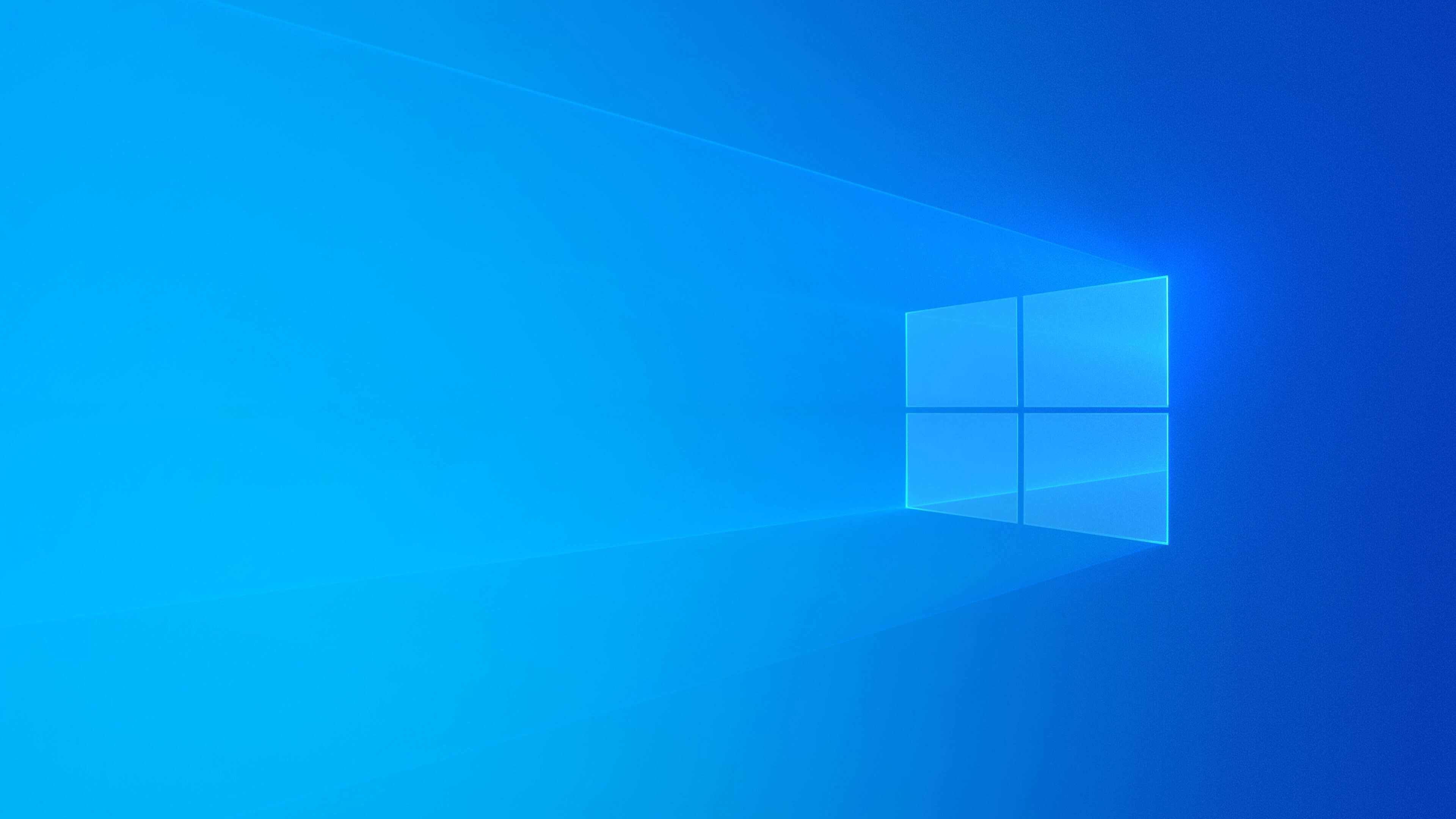 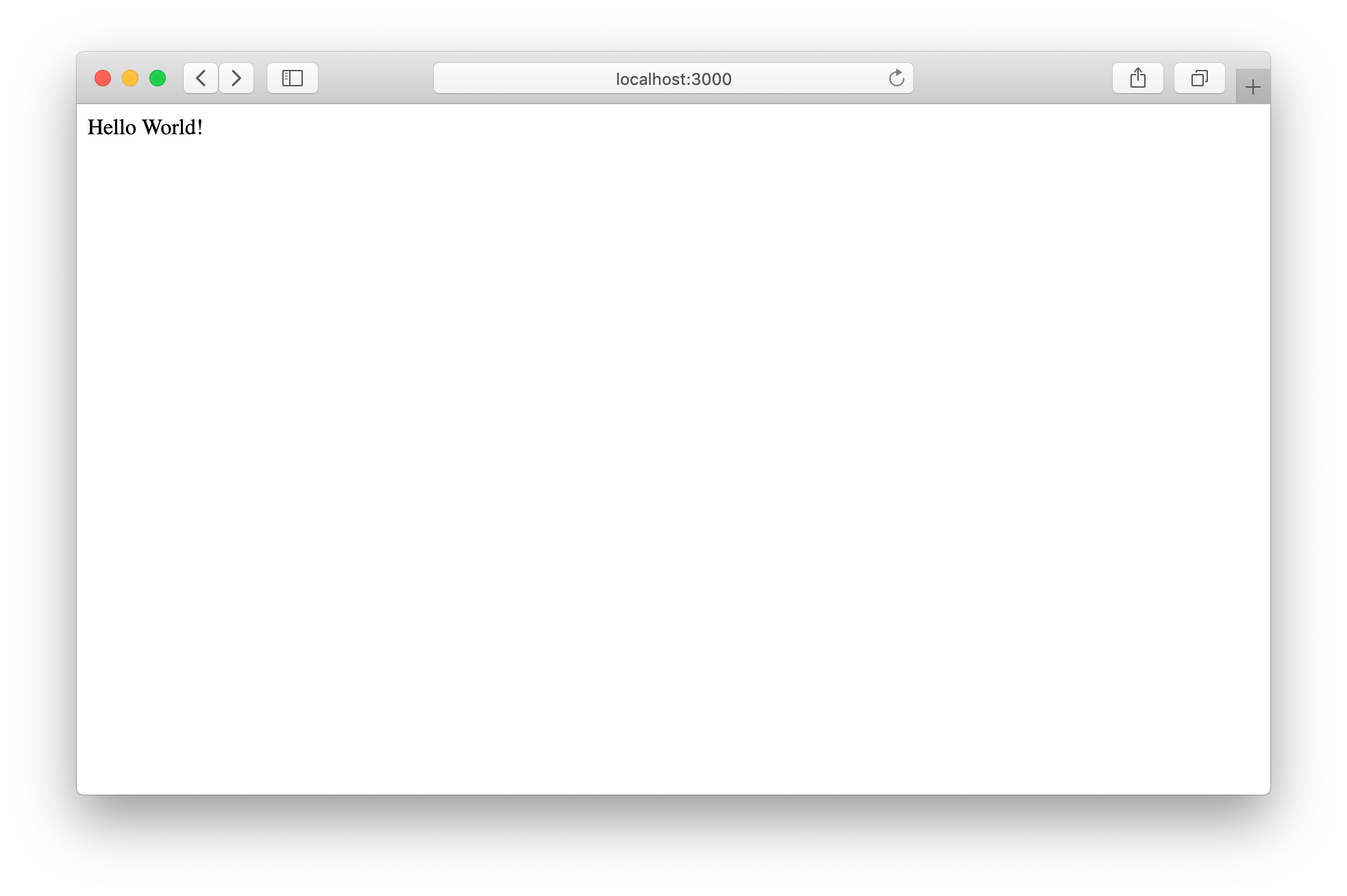 https://HDDA.ru/BVI_SlideSeven  _Vid.pptx
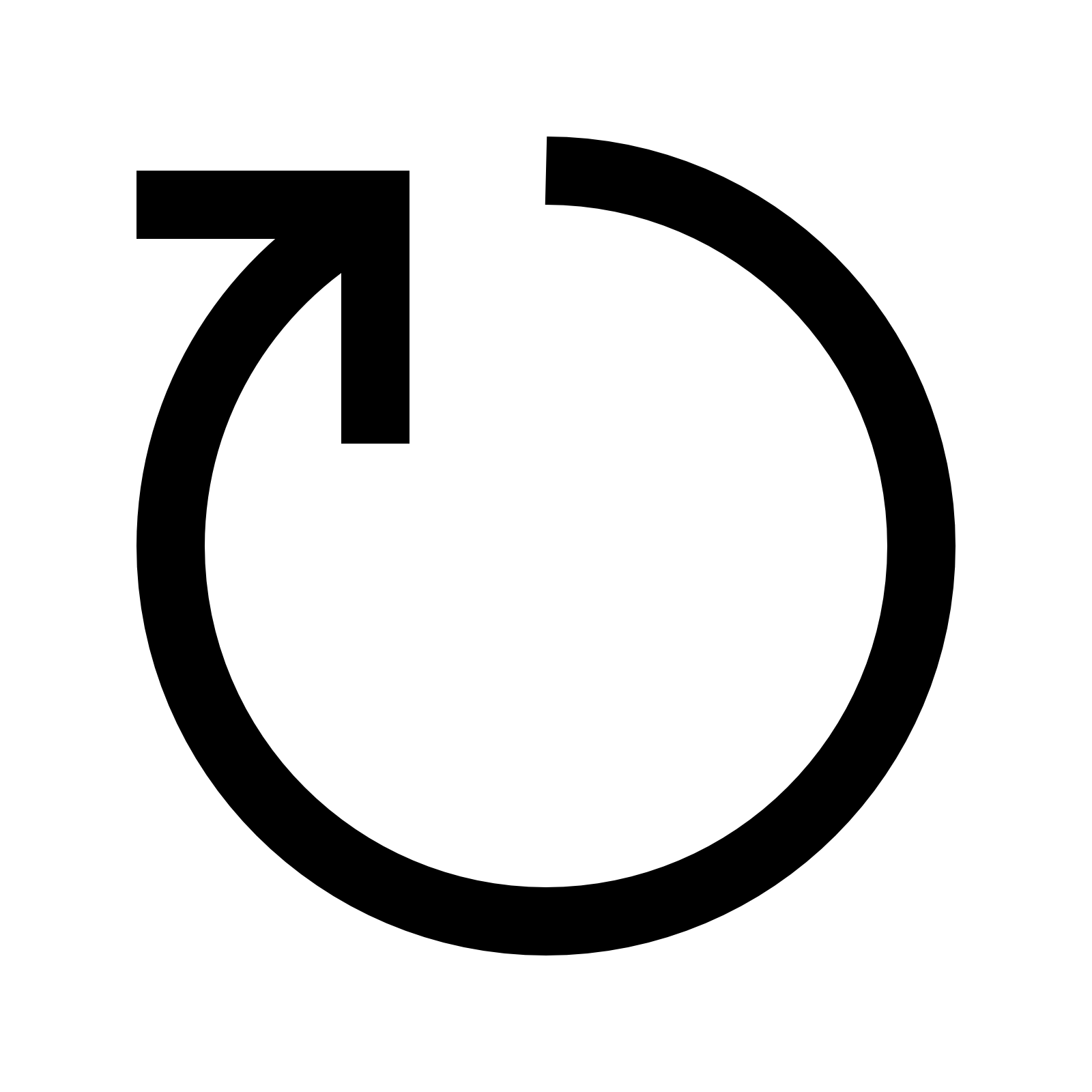 В каком виде создать БВИ?
Статья?
Брошюра?
ПРОГРАММА!
Презентация?
Видео?
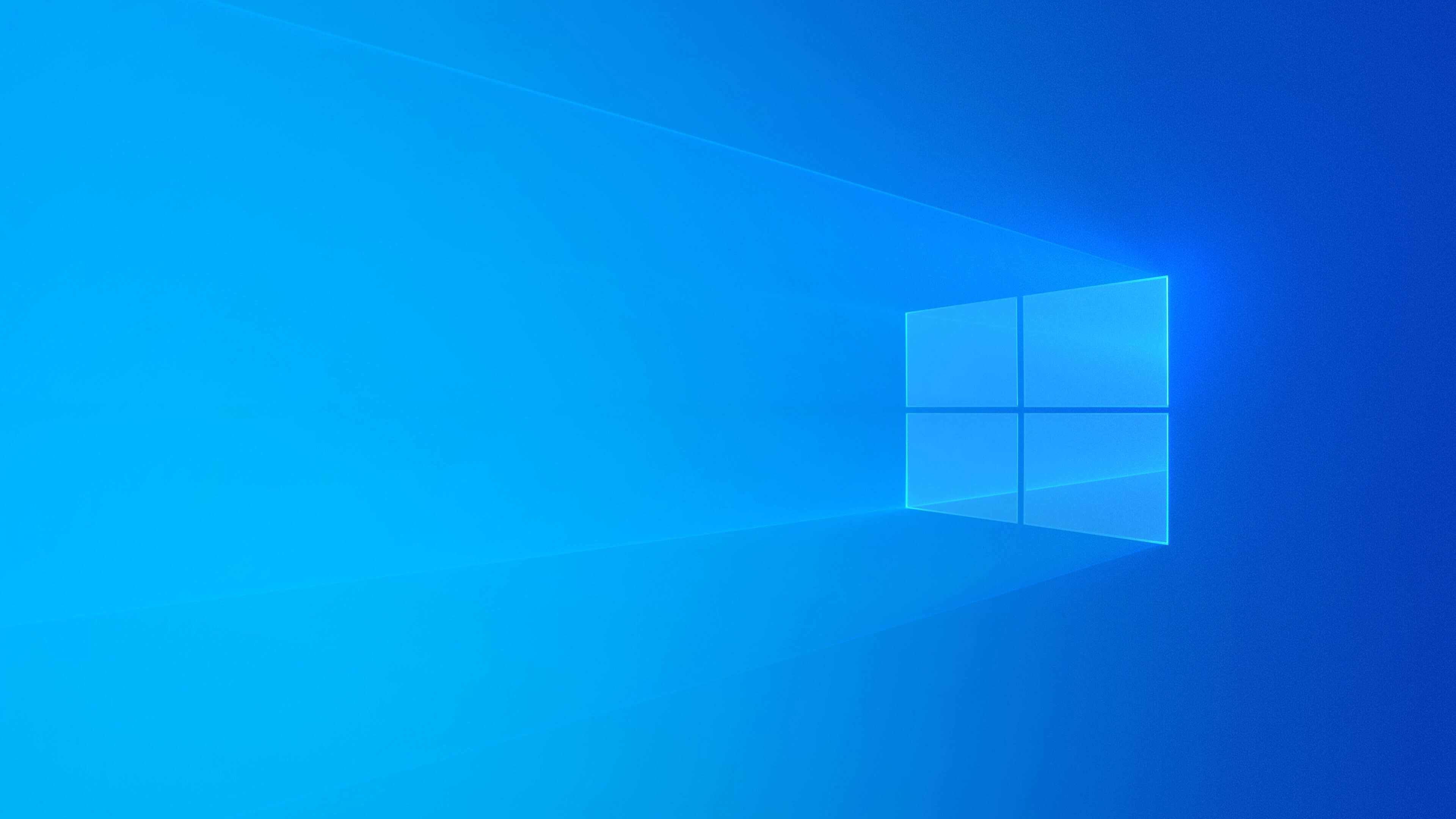 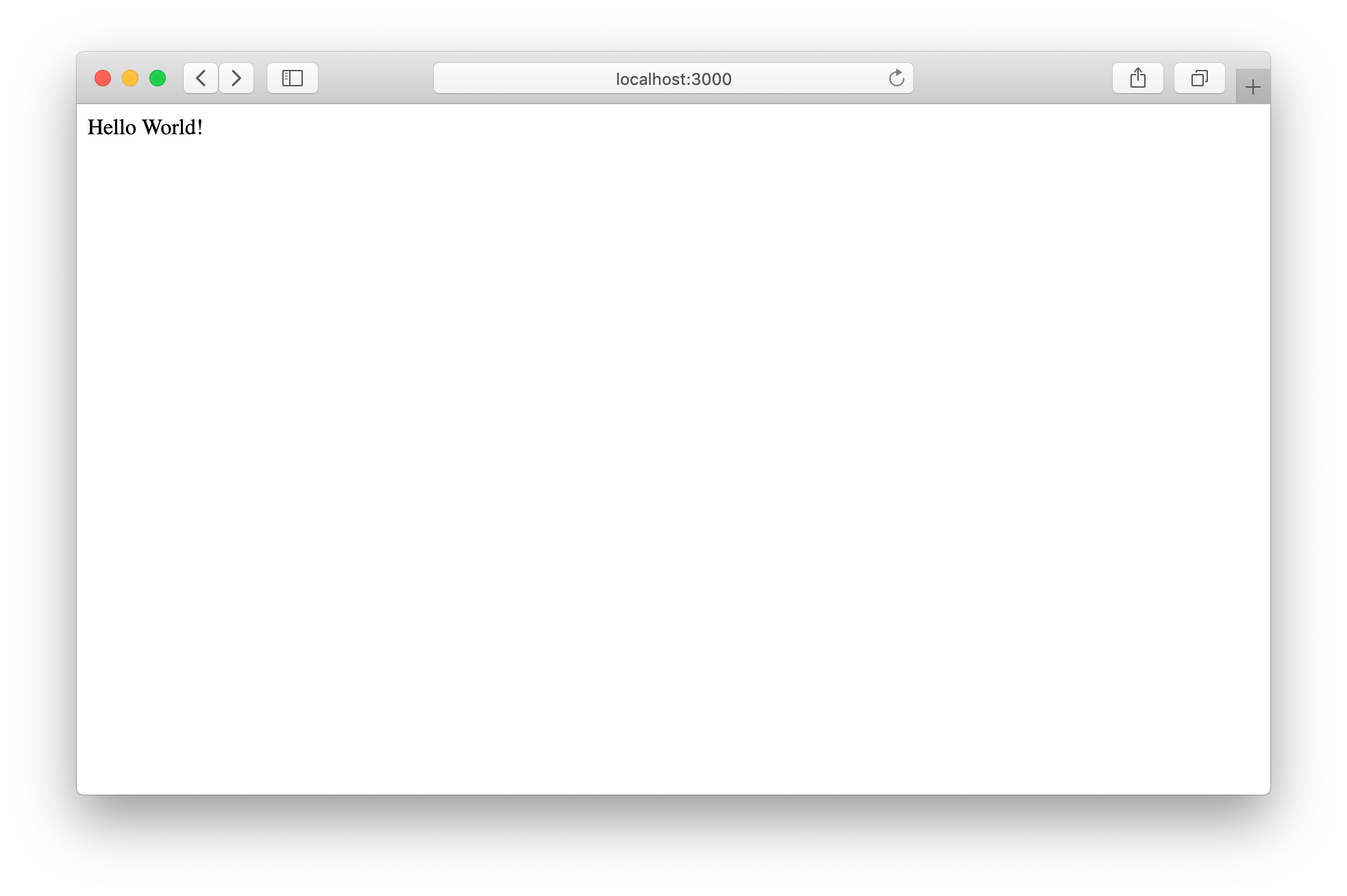 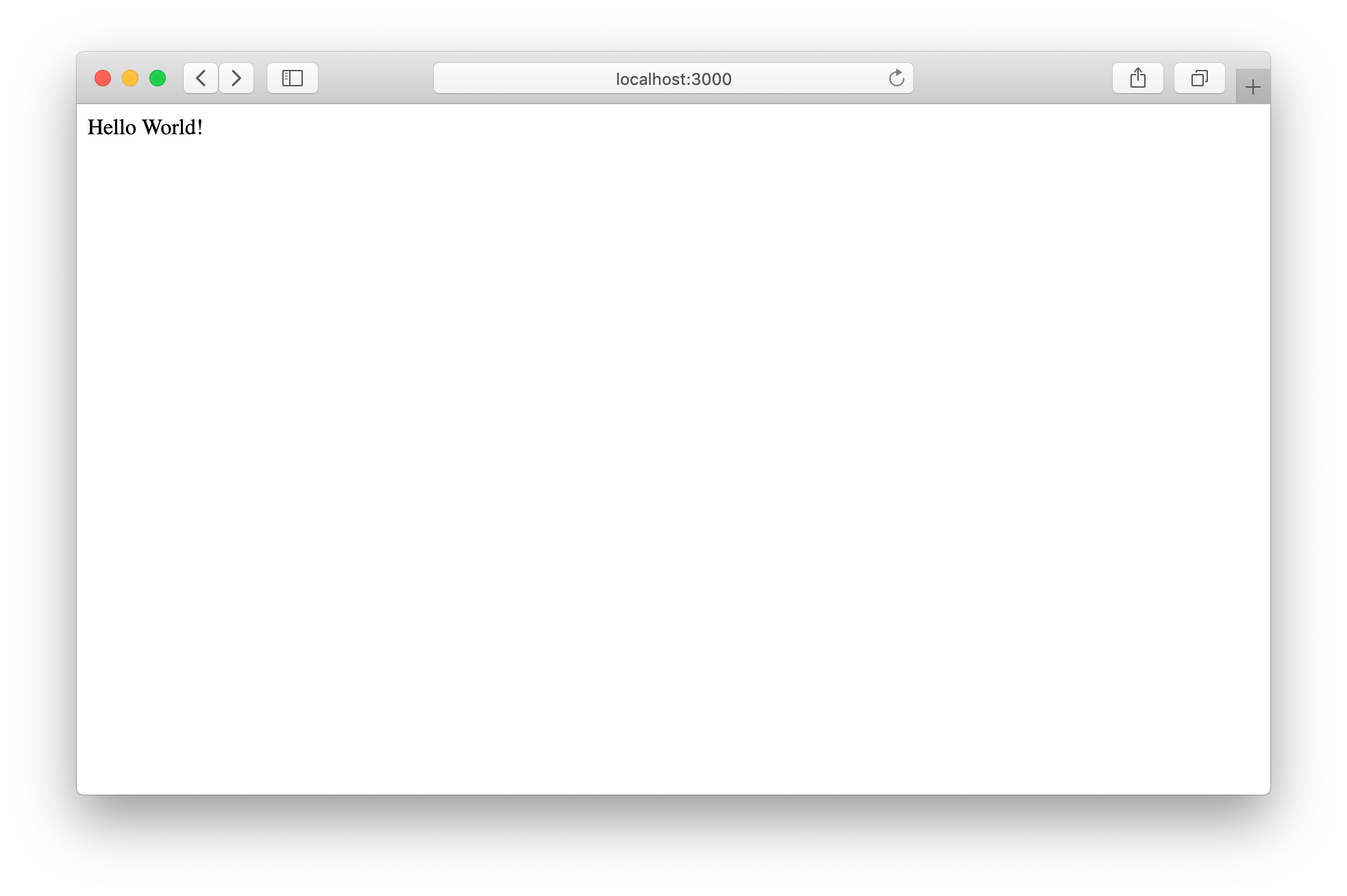 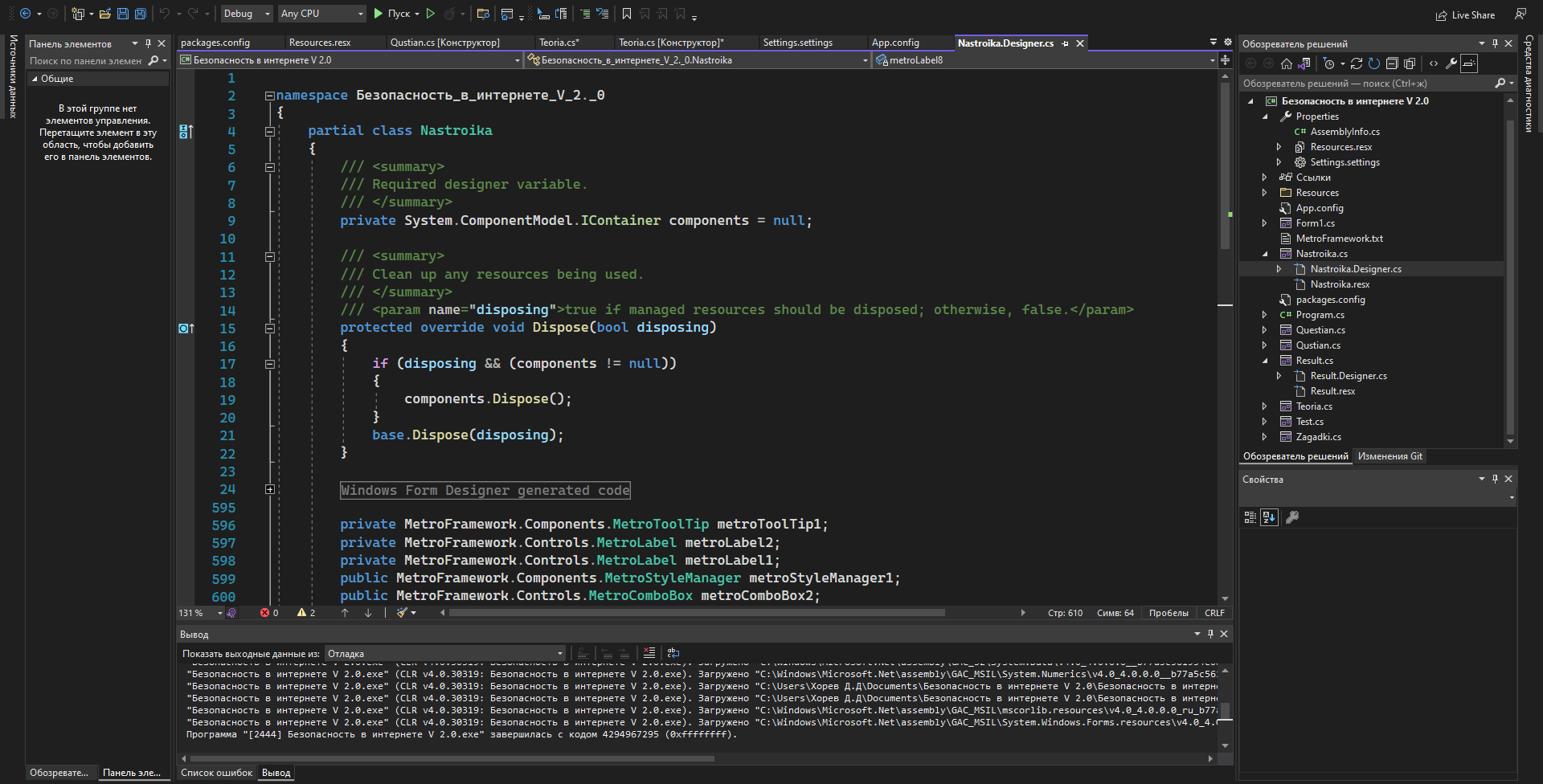 Visual Studio
https://HDDA.ru/BVI_SlideEIGHT_C_VISual_Strudio .pptx
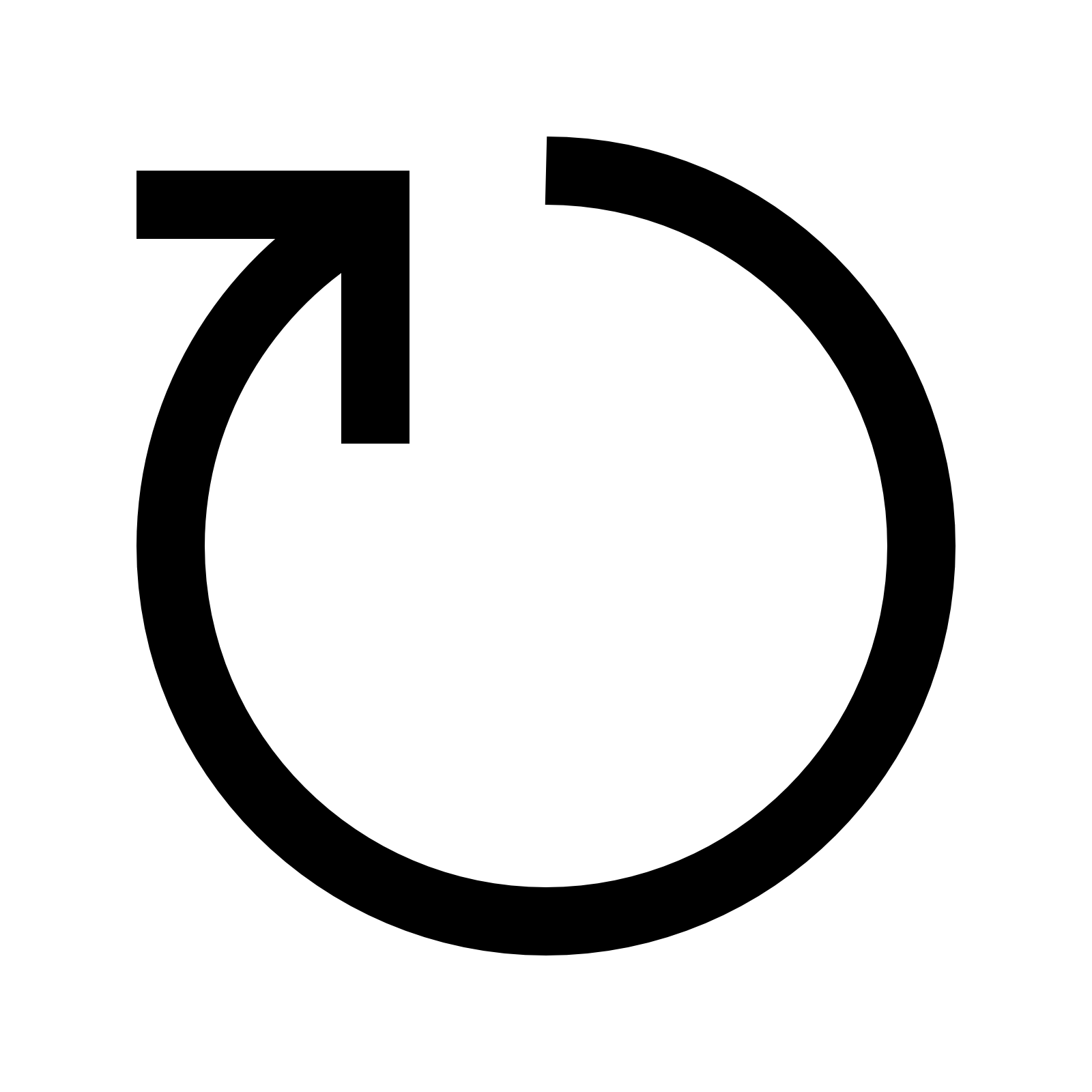 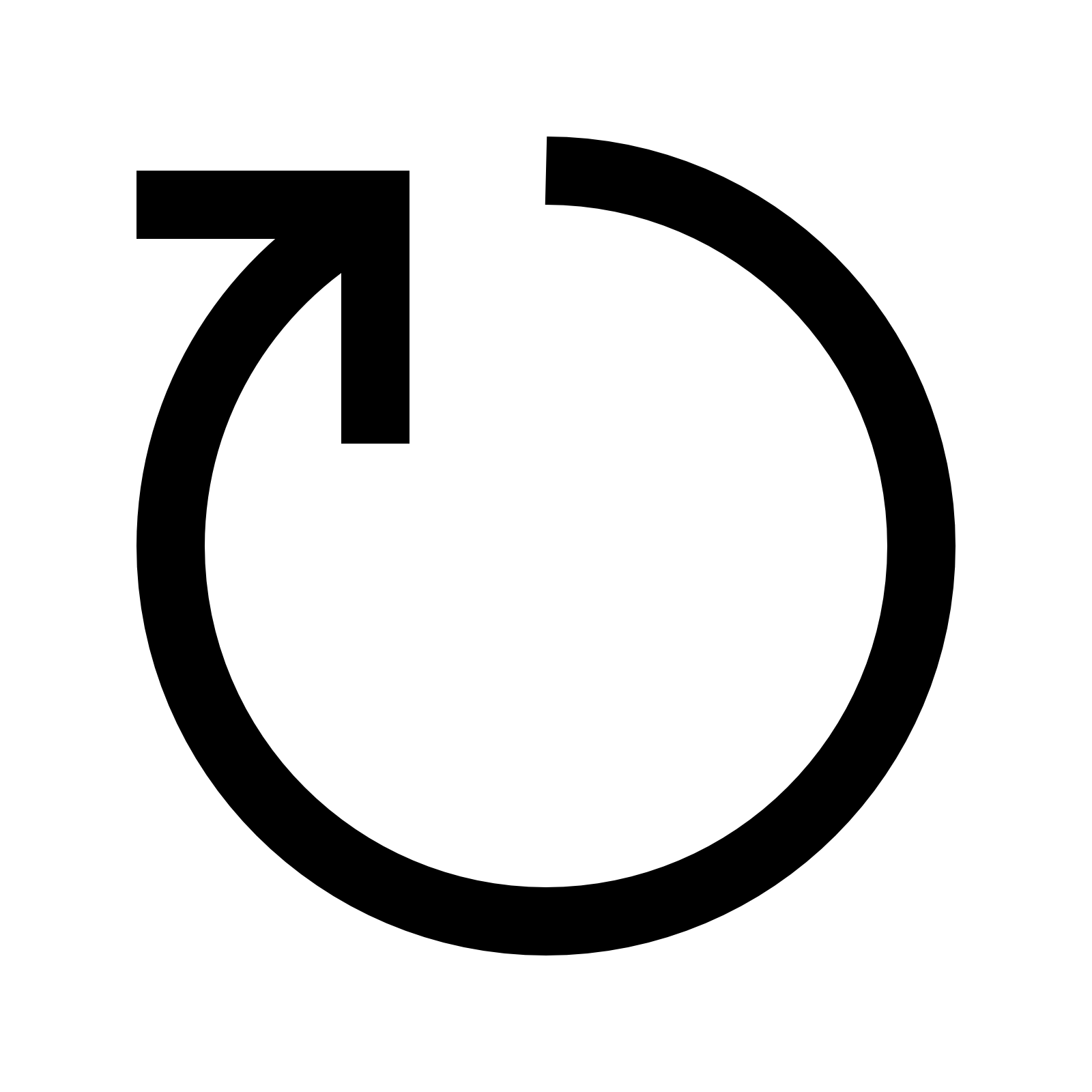 Где и на каком языке разрабатывать программу БВИ?
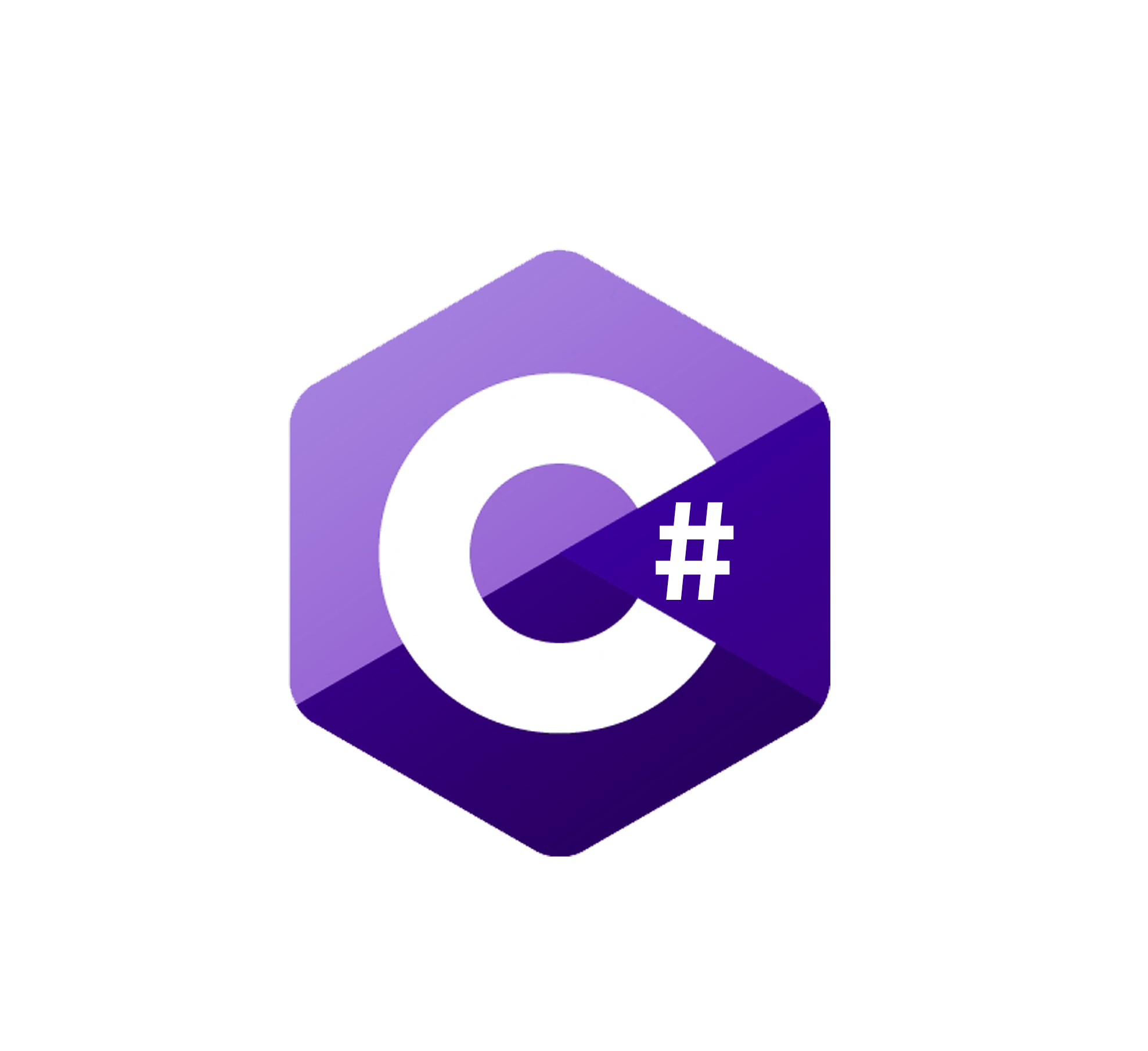 Язык программирования:
Среда разработки:
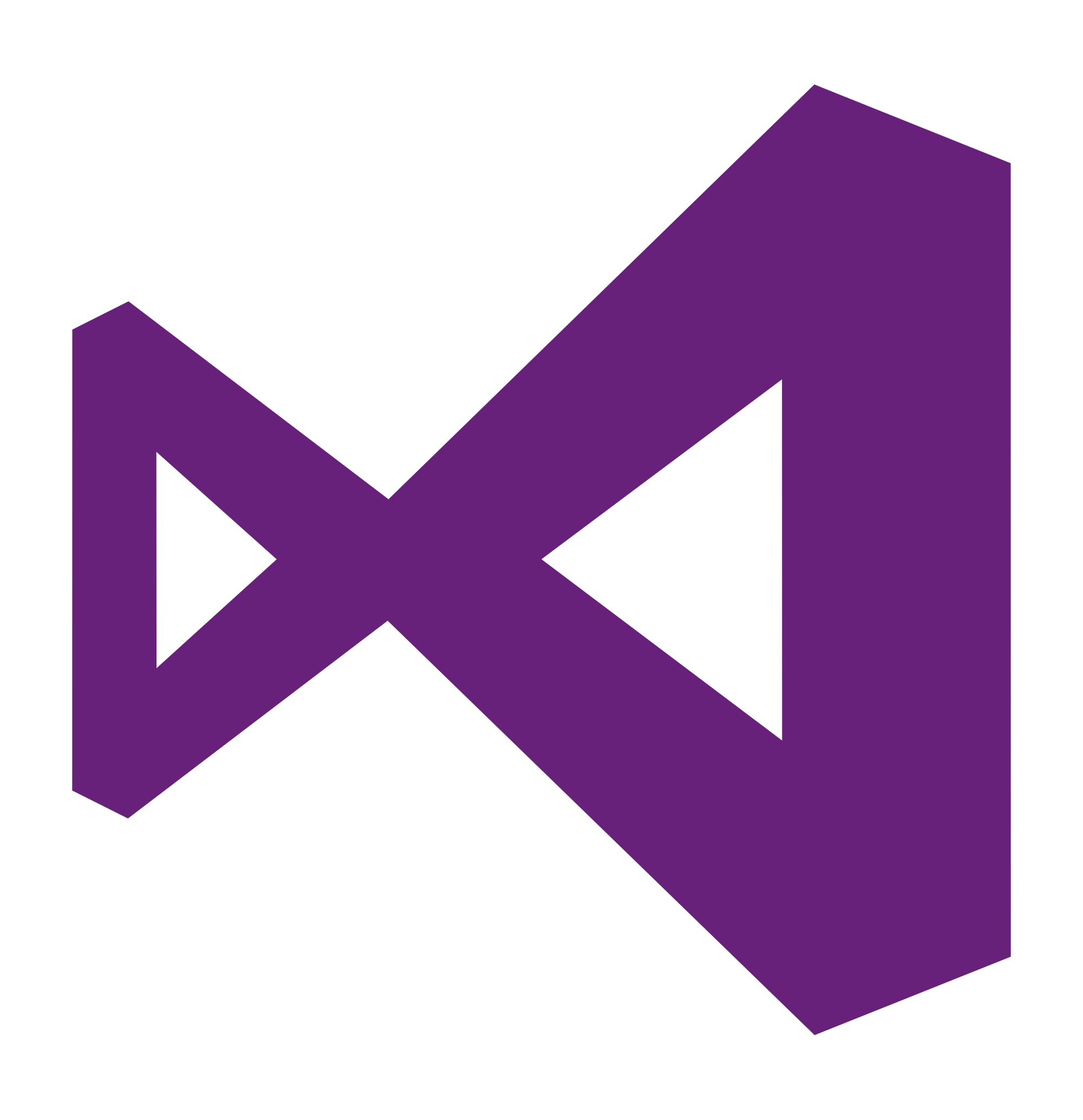 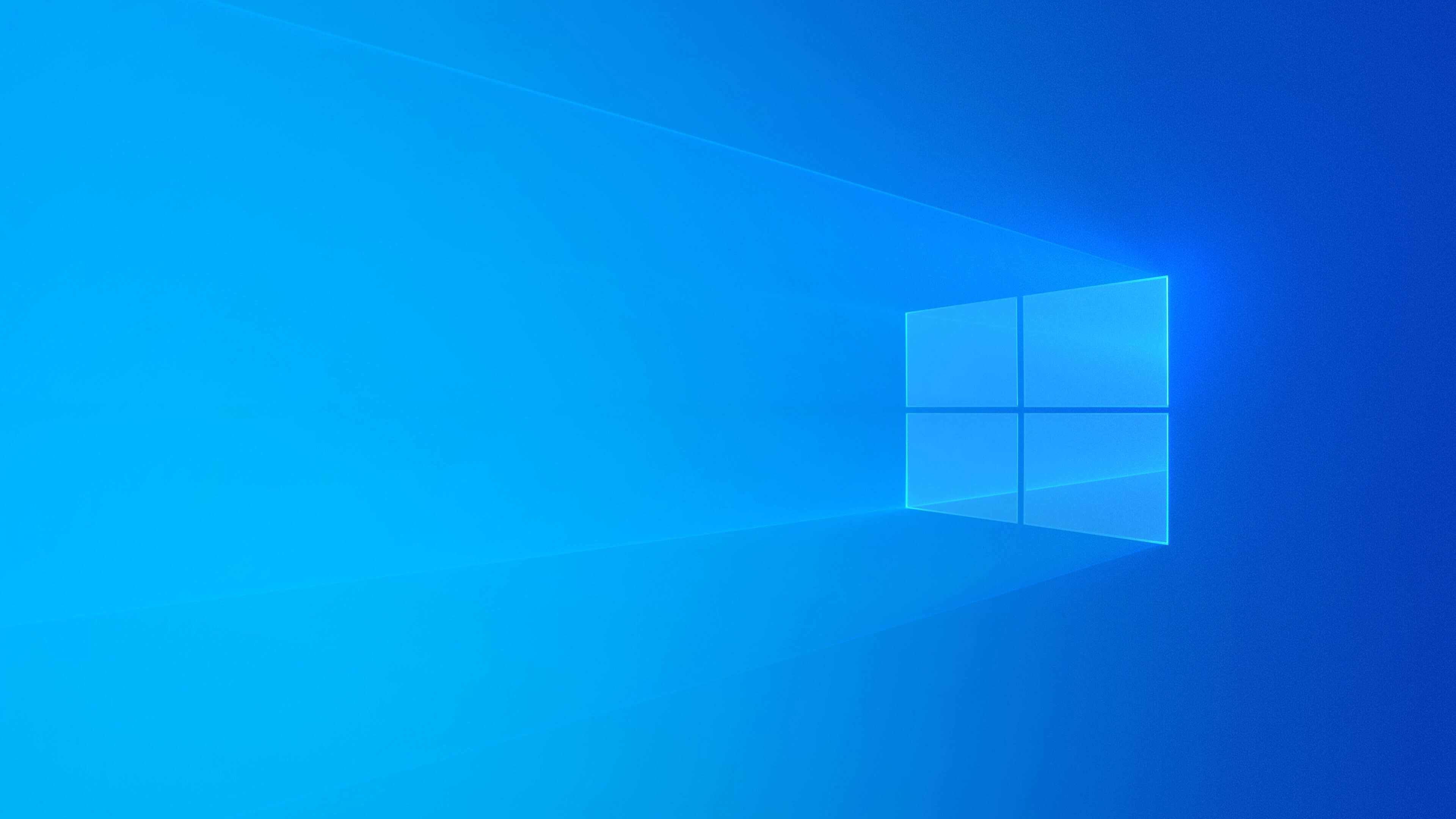 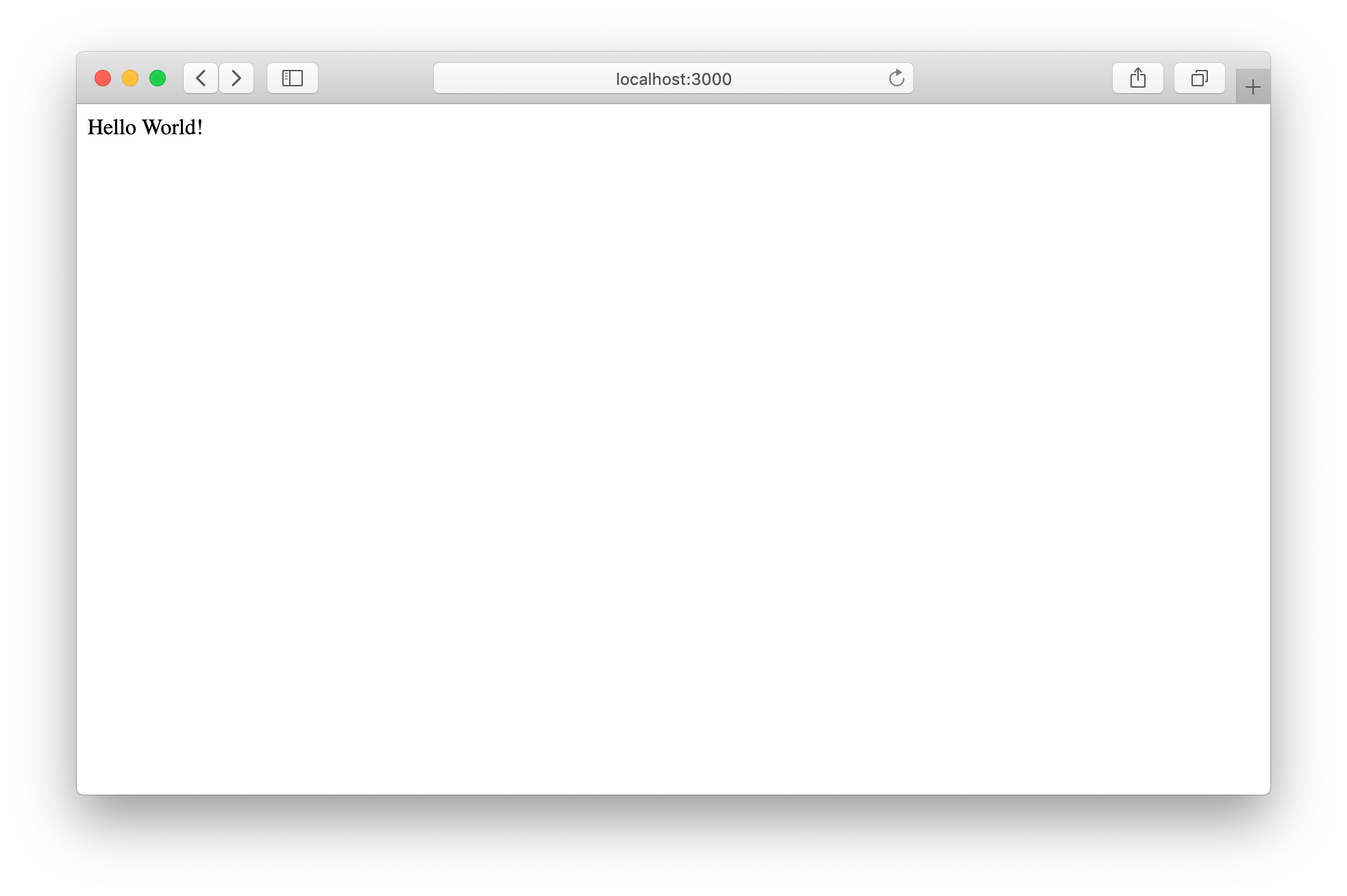 https://HDDA.ru/BVI_SlideNine_Teoria.pptx
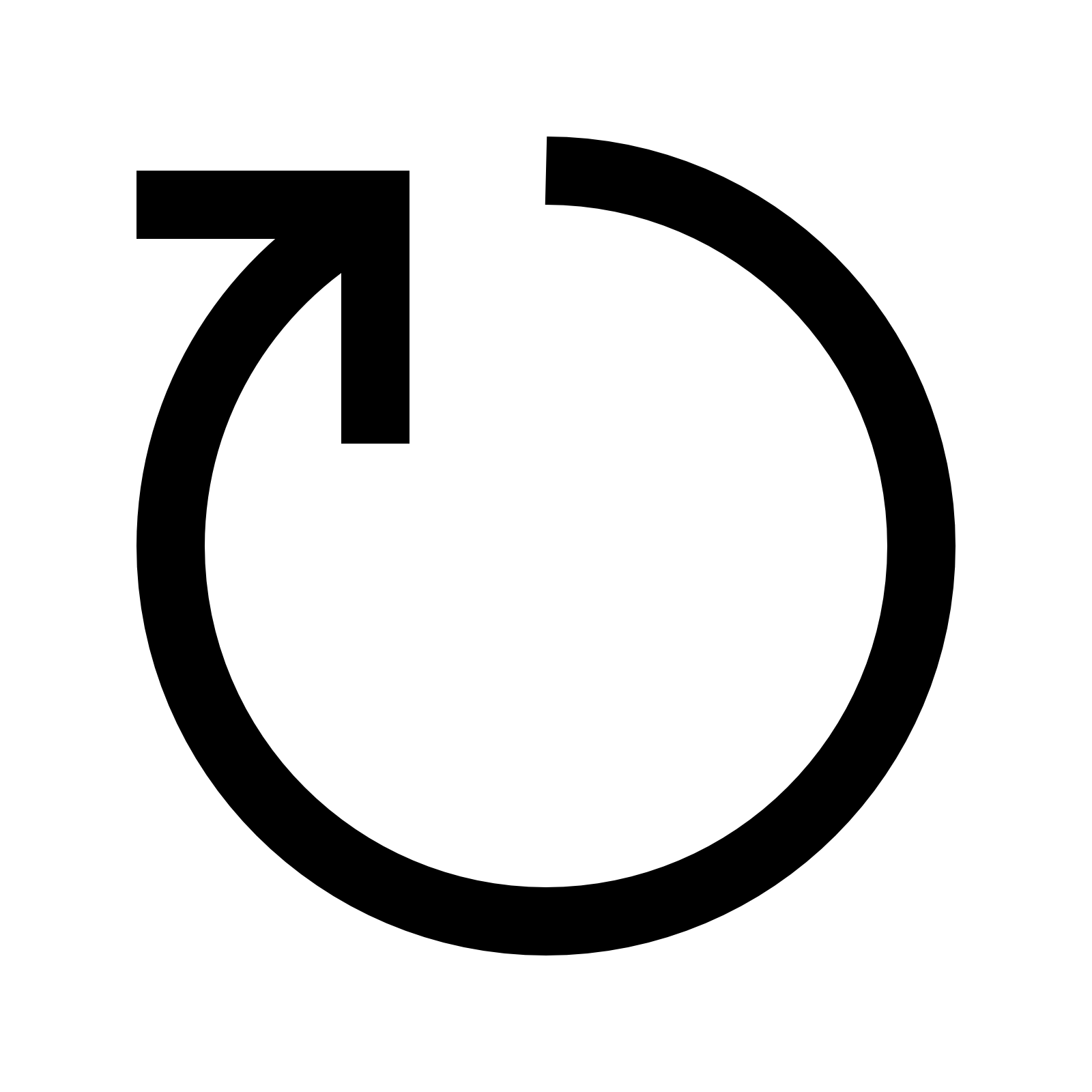 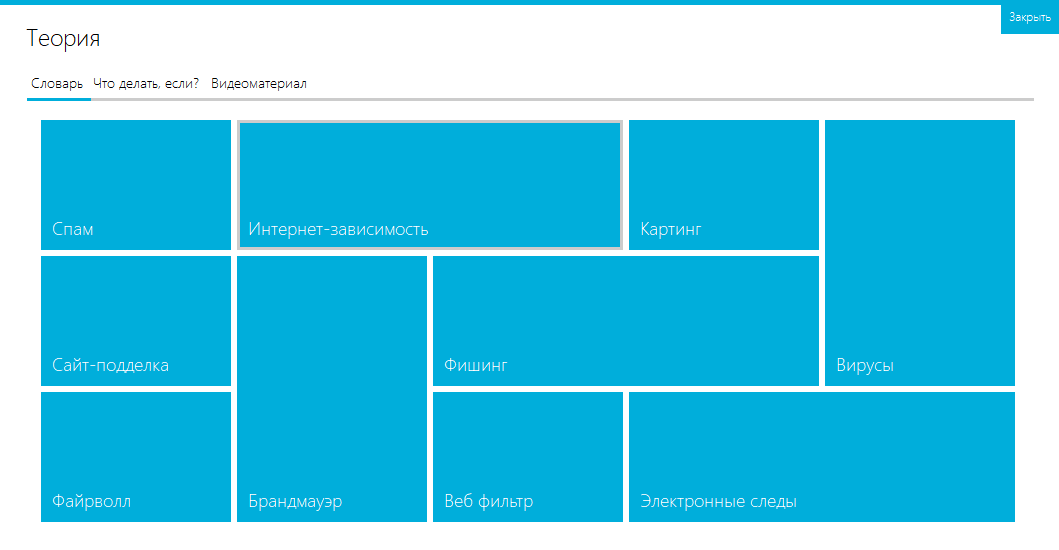 Разработка теоретической части проекта
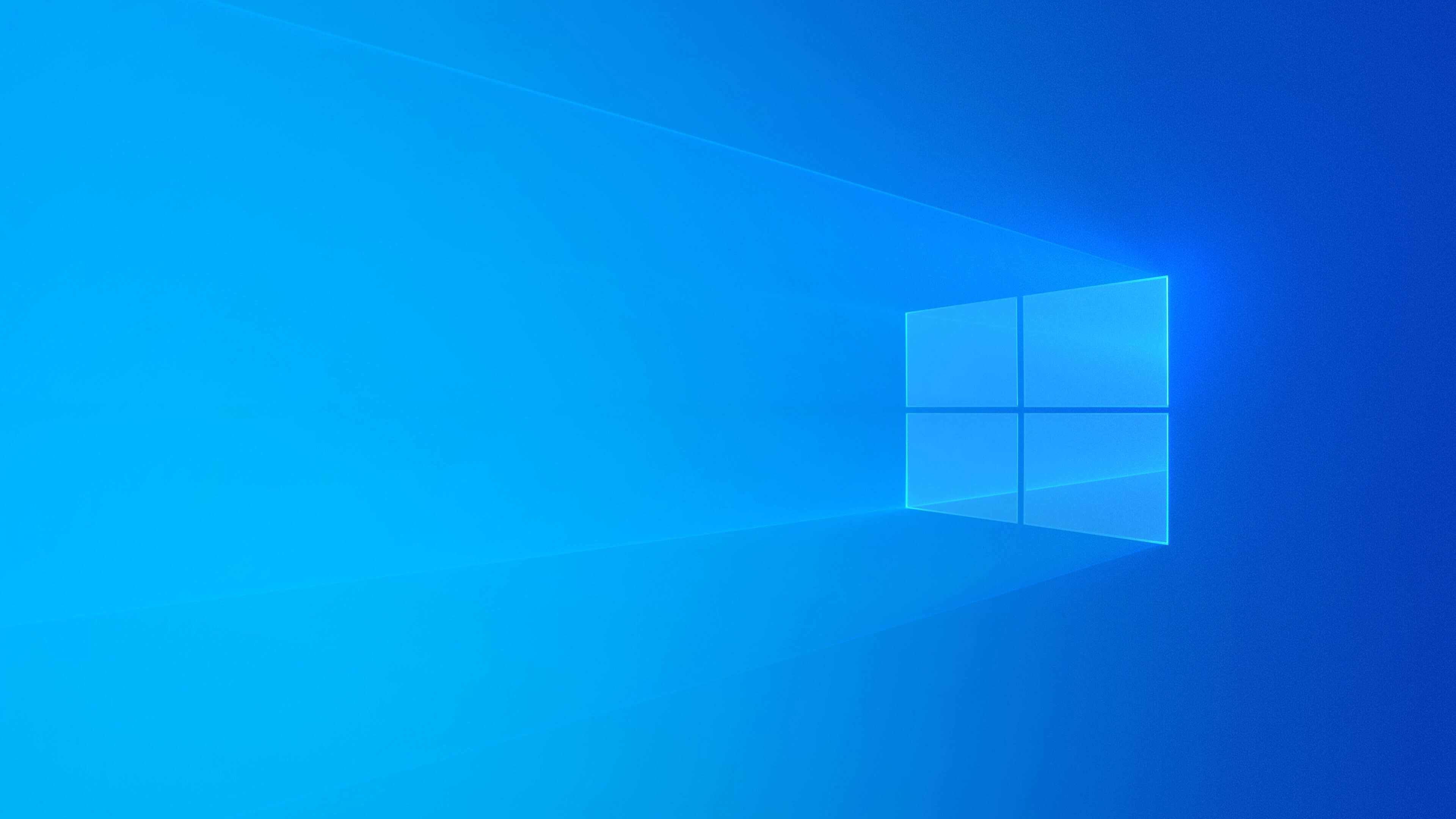 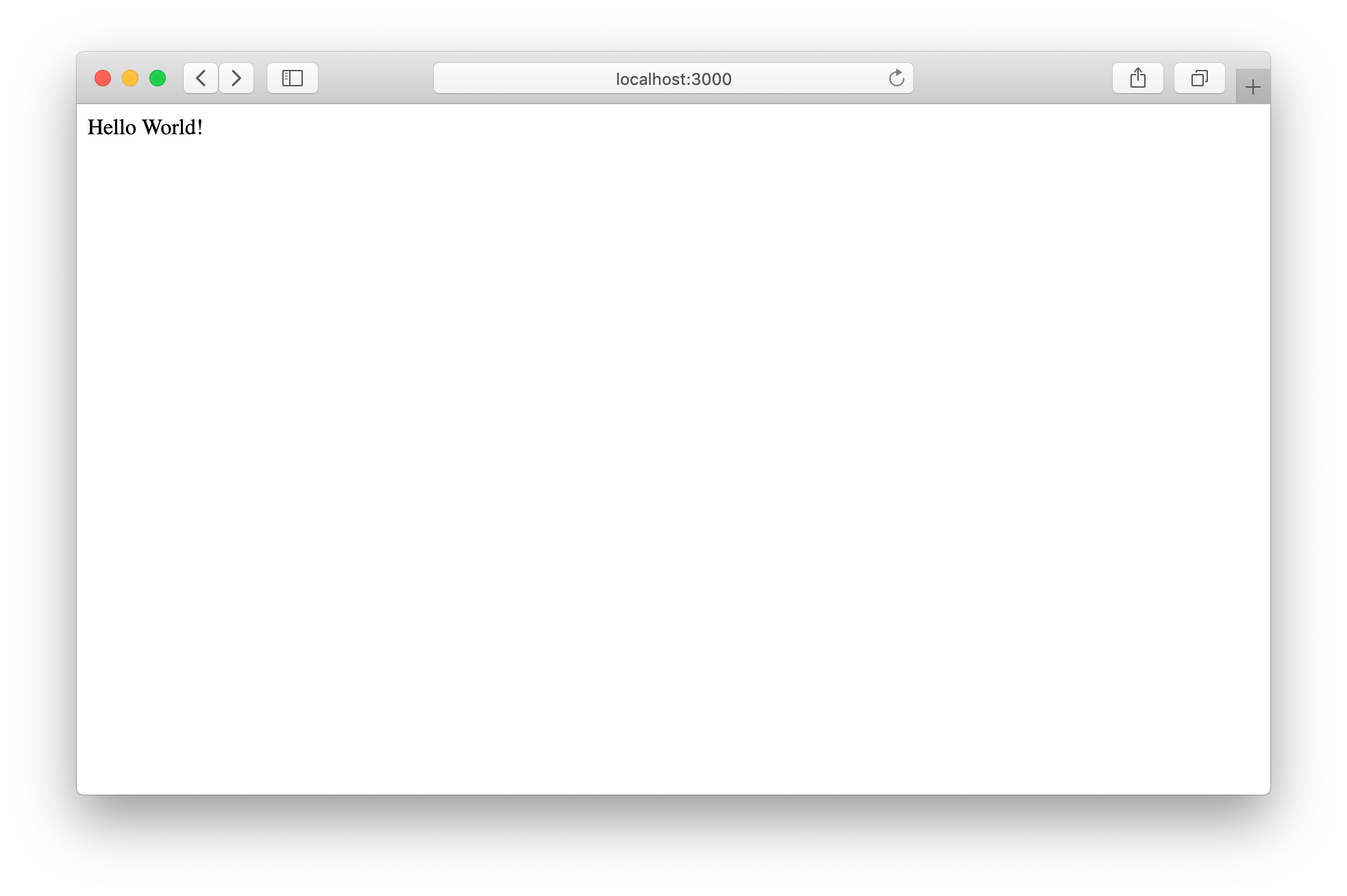 https://HDDA.ru/BVI_SlideTEN_Algoritm_Termine.pptx
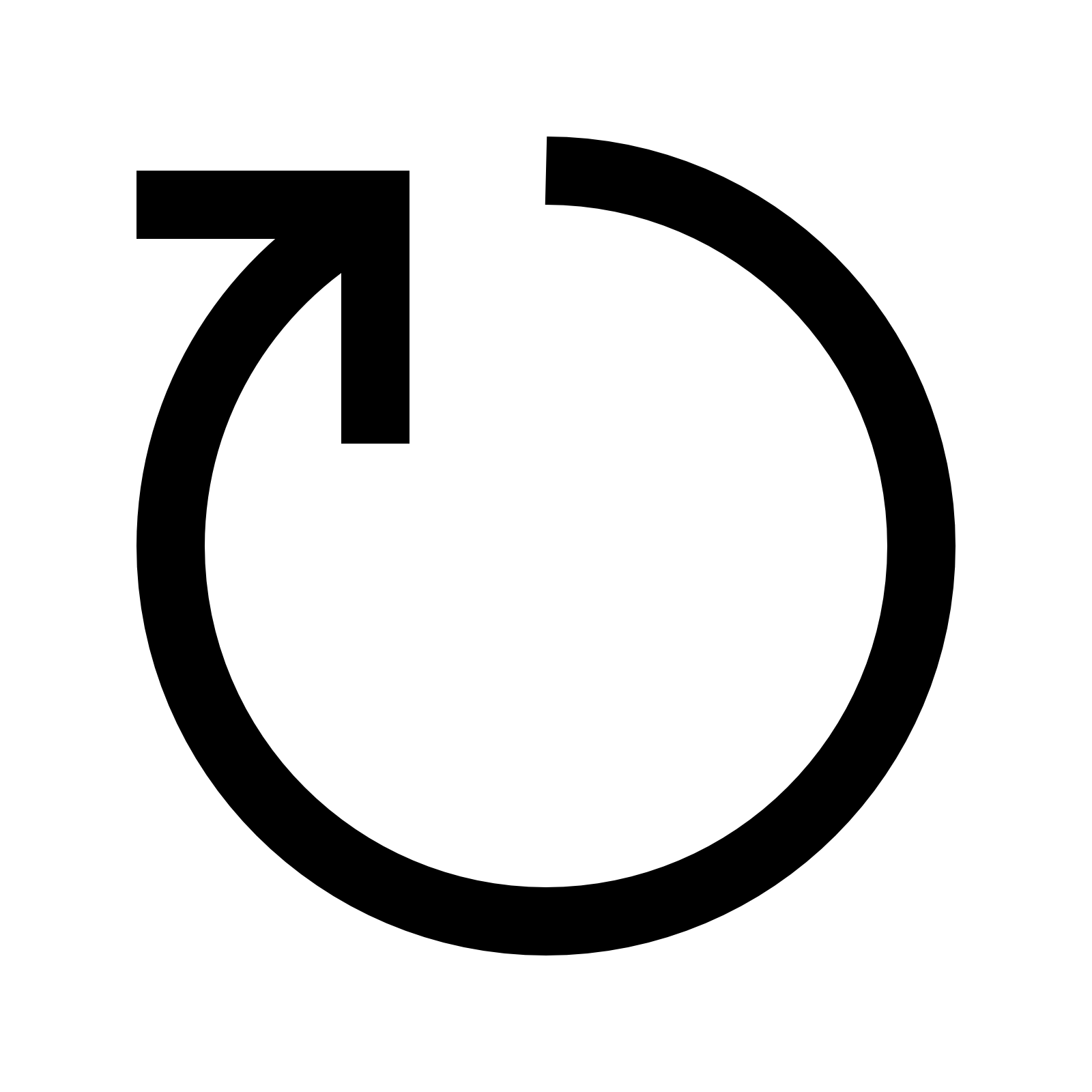 в
Алгоритм проверки терминов и понятий
Начало
Конец
Находим понятие
Вставляем понятие в теорию
Понятие противоречит информации из других источниках?
Руководитель проекта подтвердил что понятие верное?
Да
Нет
Нет
Да
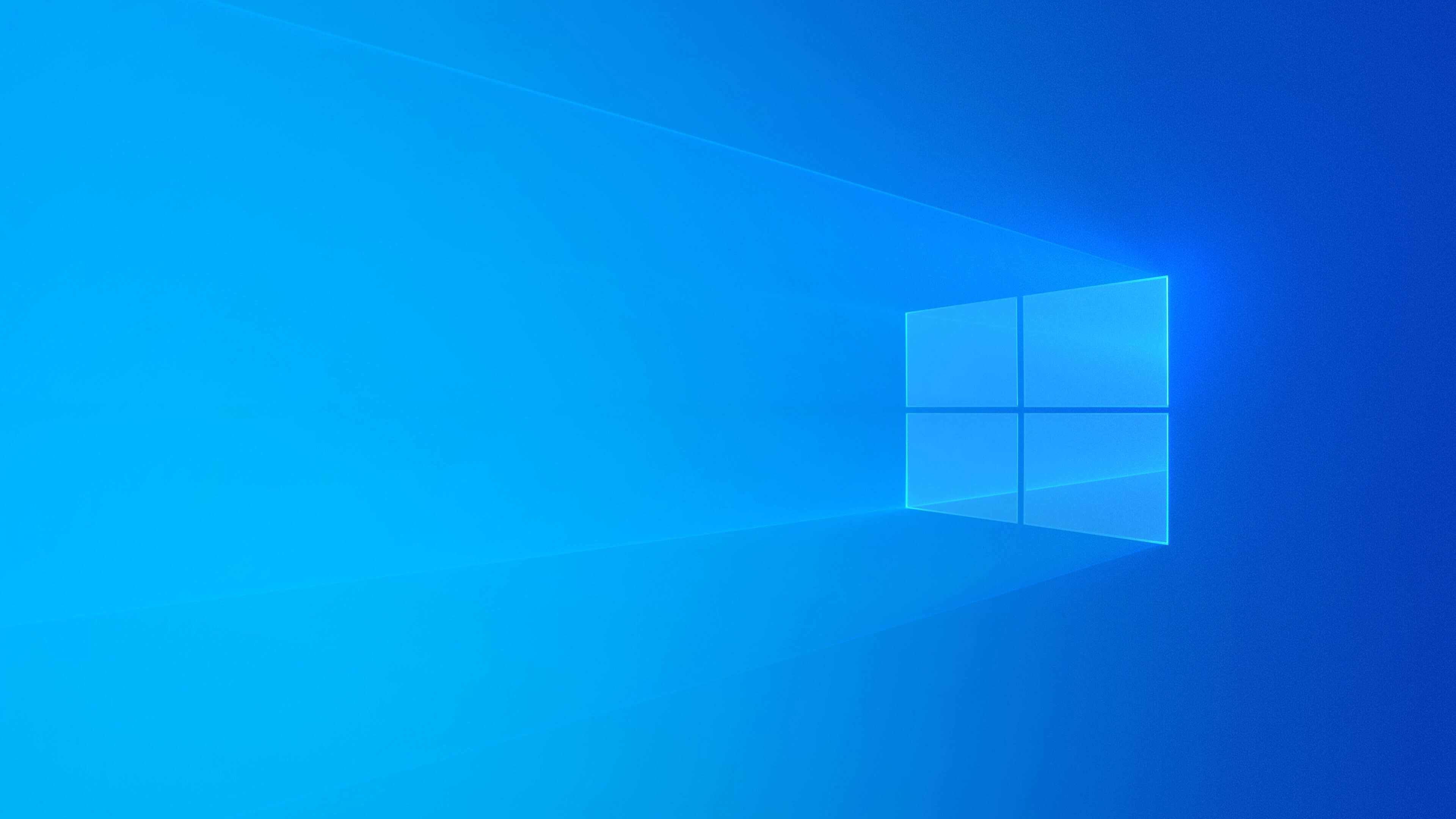 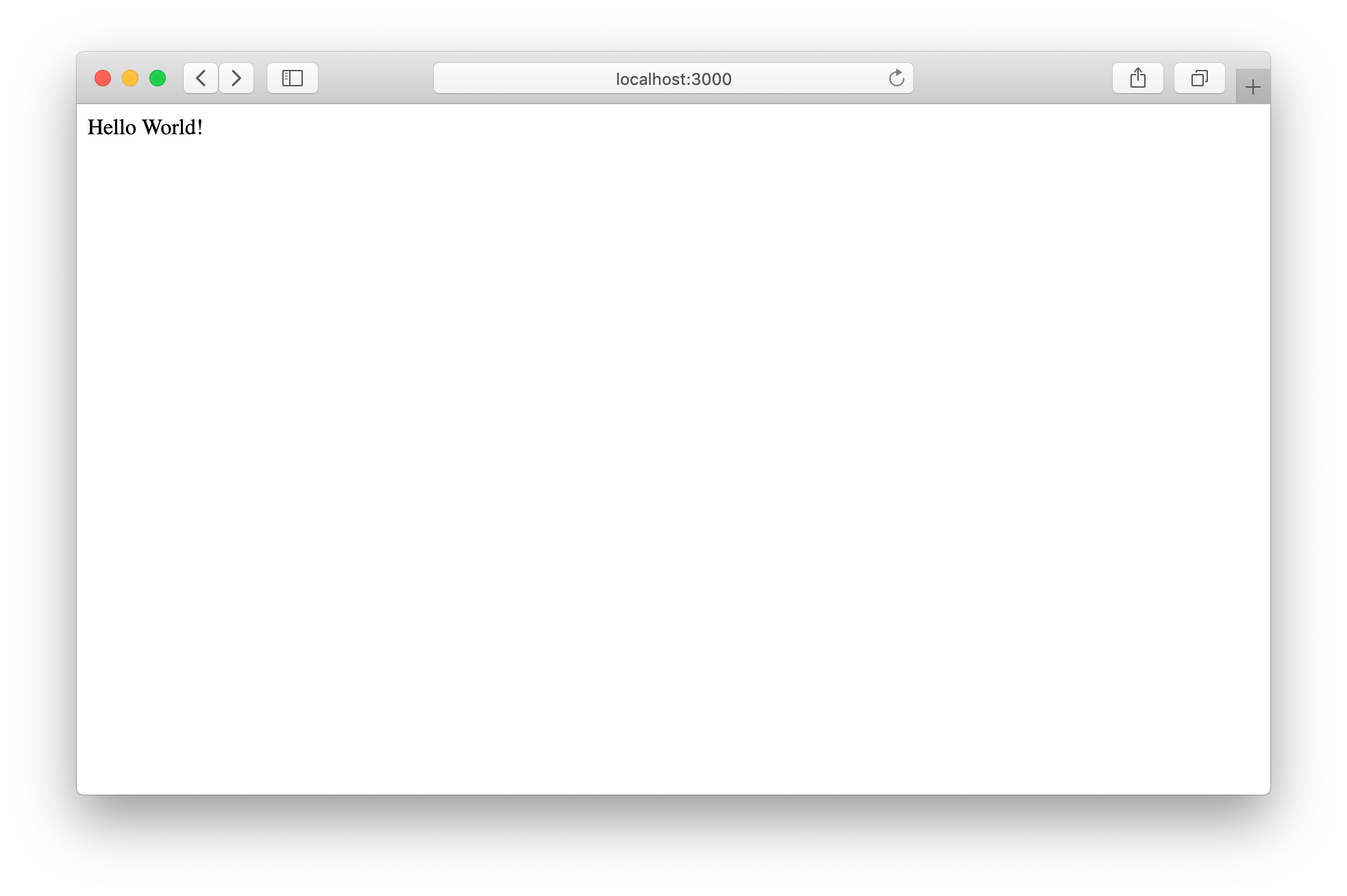 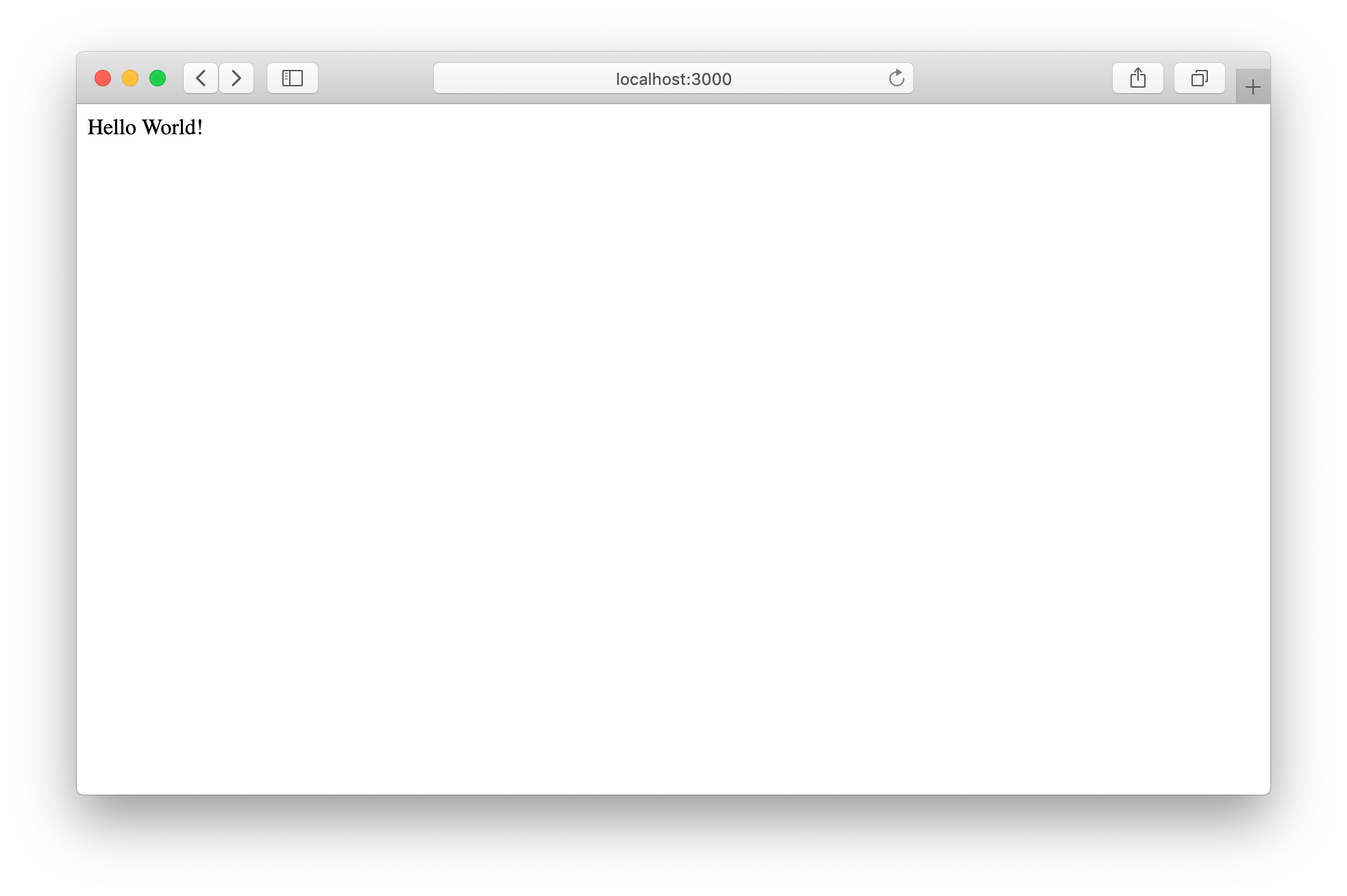 https://HDDA.ru/BVI_SlideELEVEN _PravAlg1t.pptx
https://HDDA.ru/BVI_SlideELEVEN _PravAlgt2.pptx
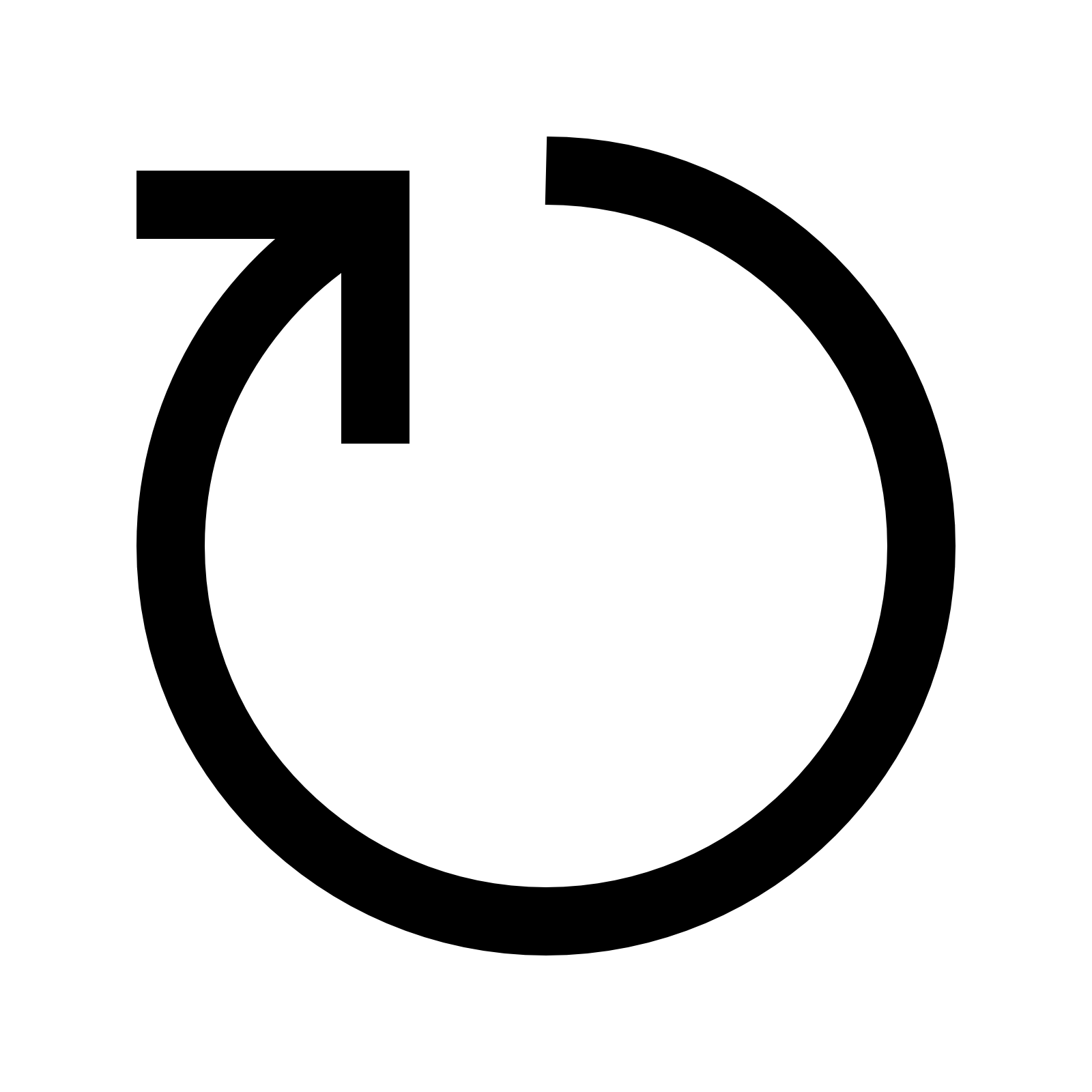 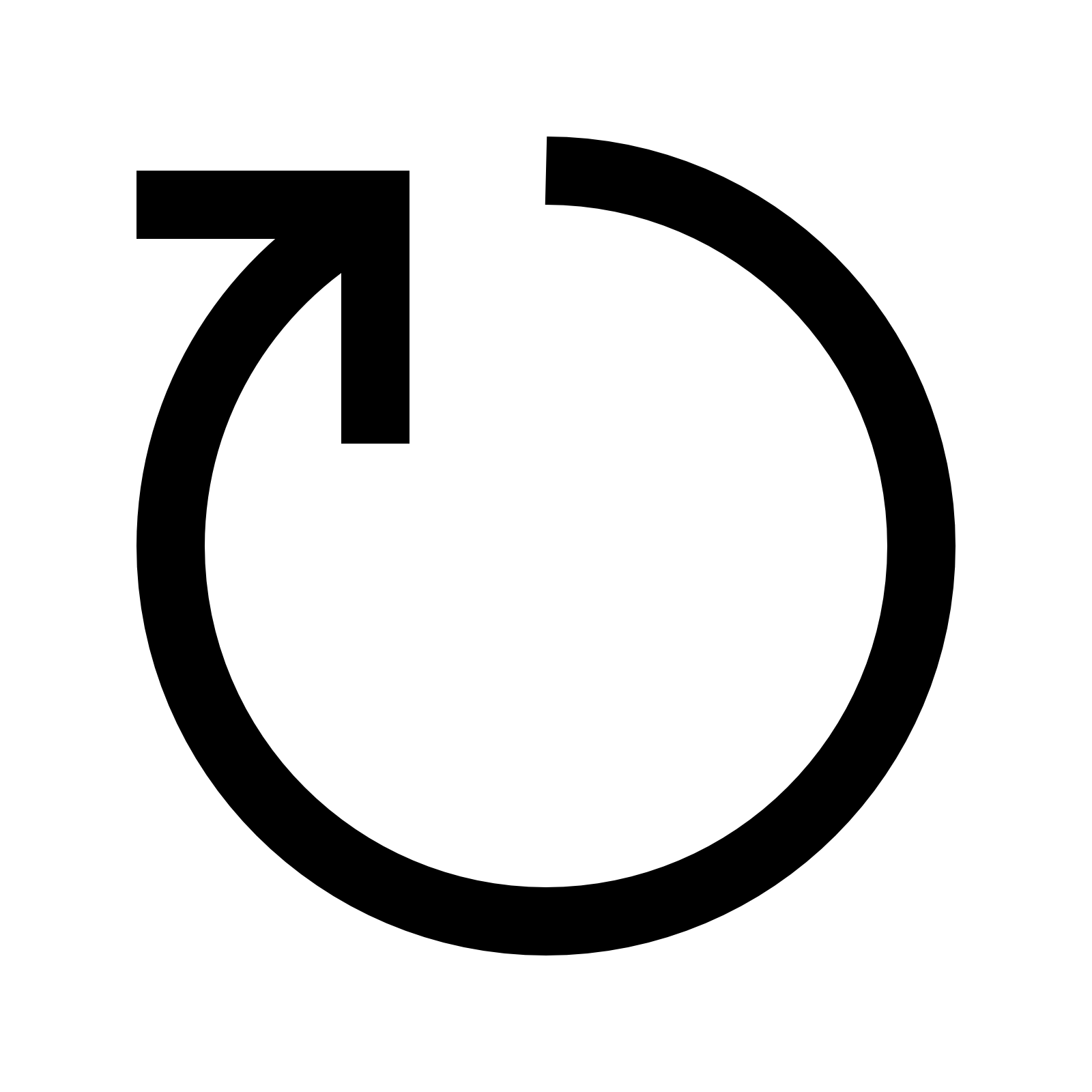 в
Конец
Начало
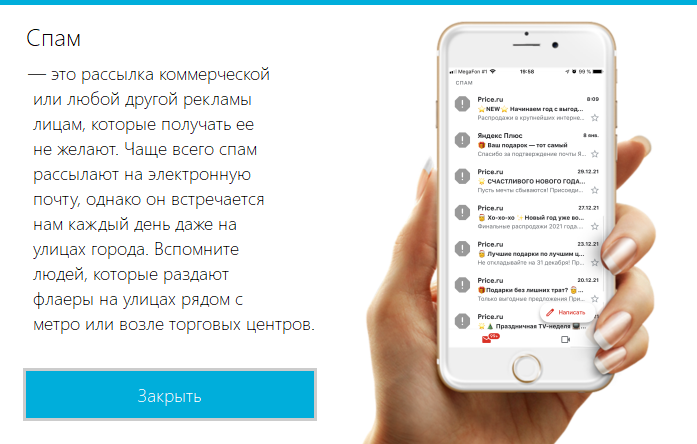 Вставляем понятие в теорию
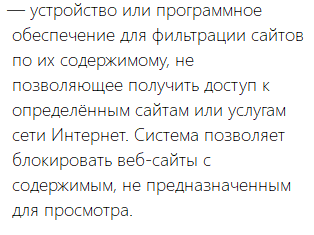 Находим понятие
Понятие противоречит информации из других источниках?
Руководитель проекта подтвердил что понятие верное?
Нет
Да
Нет
Да
Рассмотрения НЕПРАВИЛЬНОГО понятия о 
«Спам»
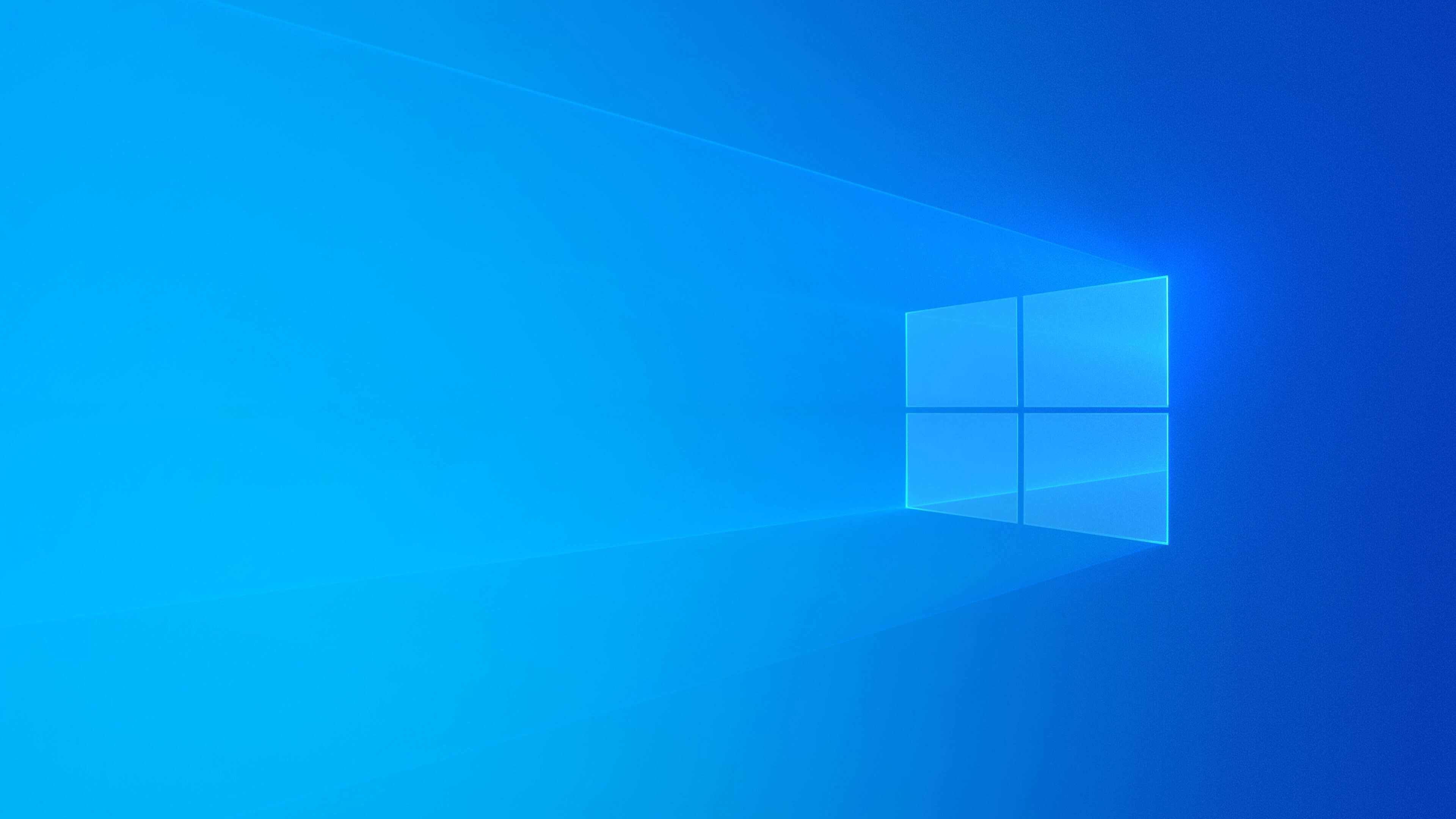 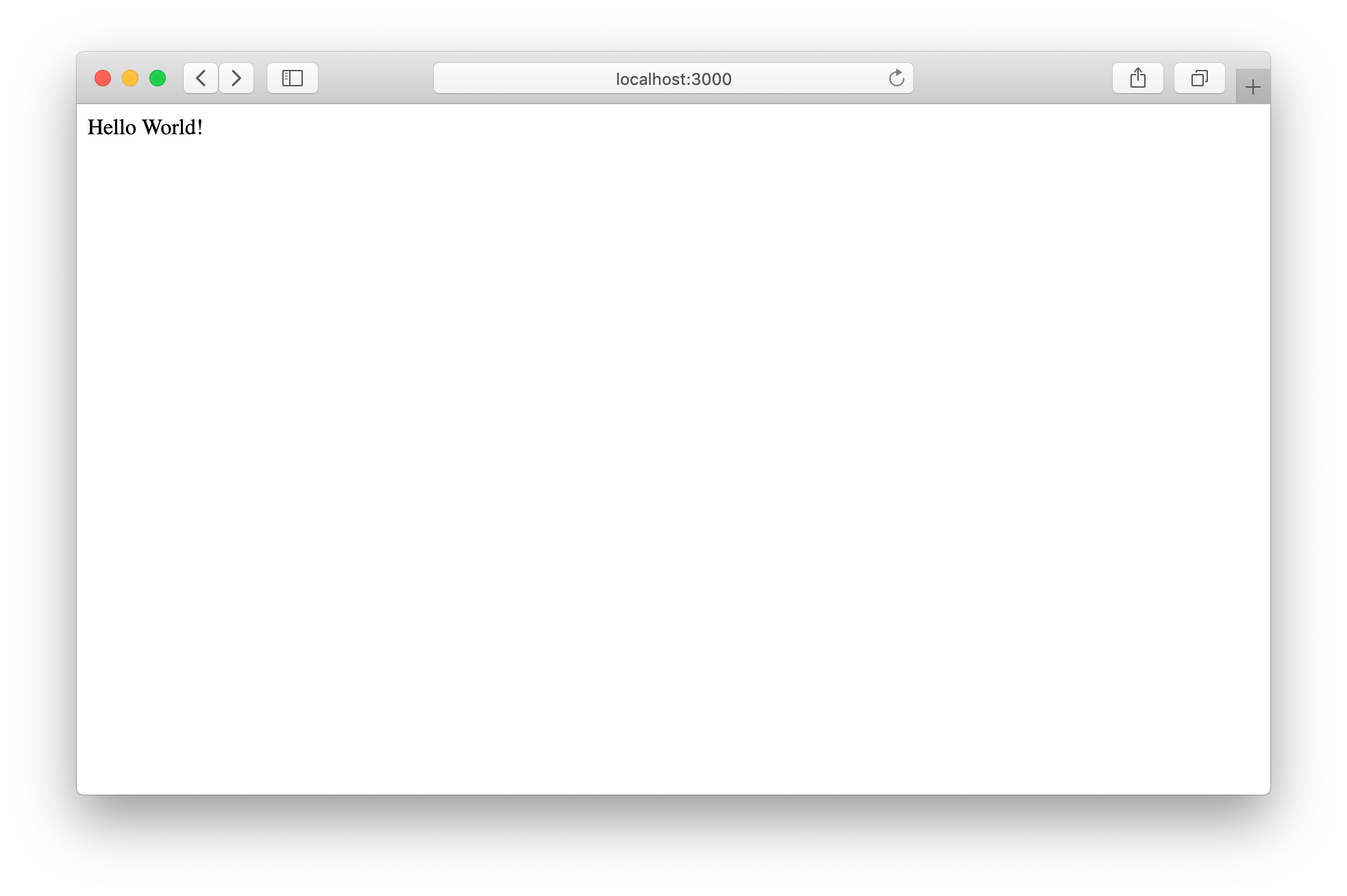 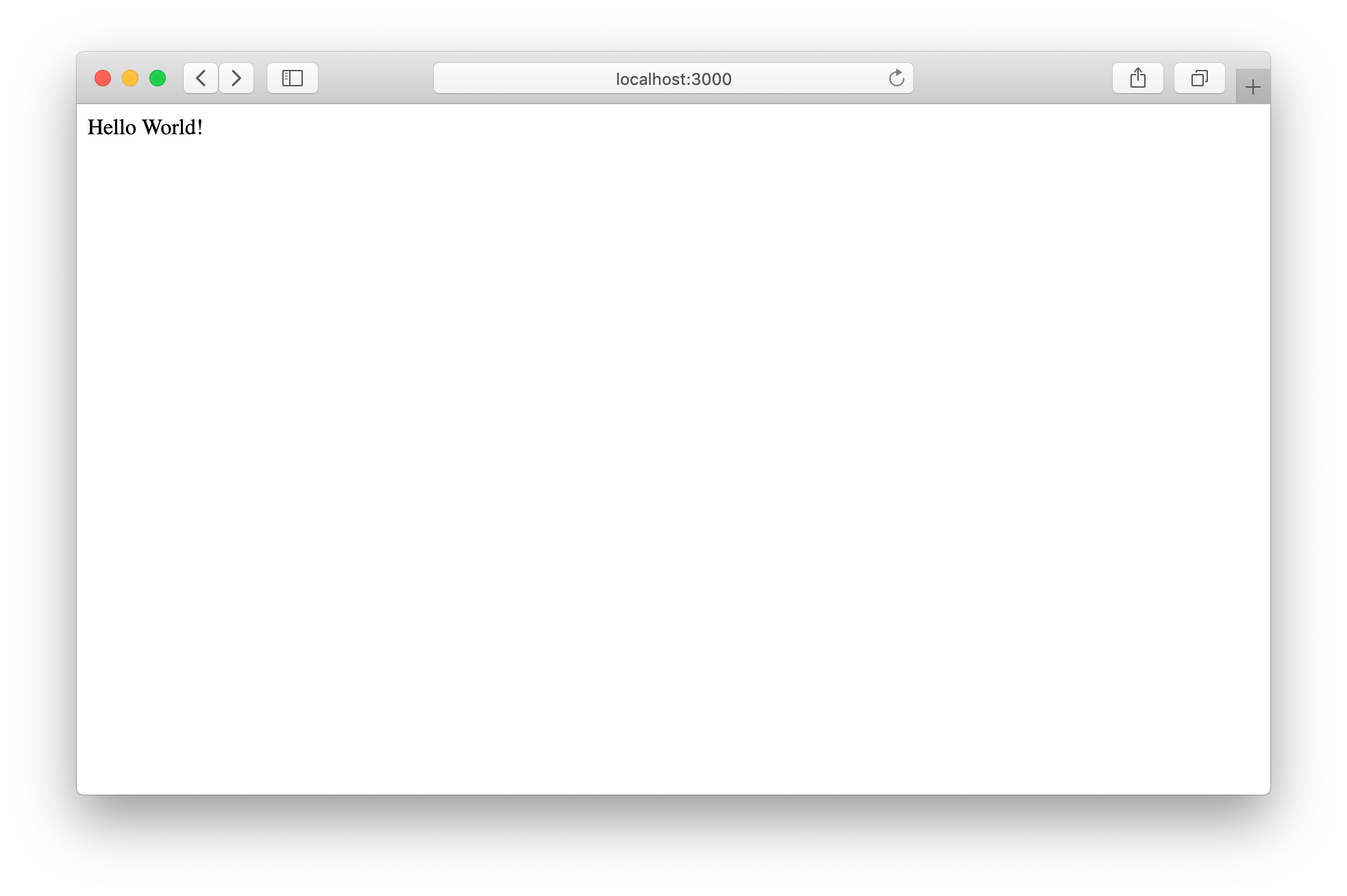 https://HDDA.ru/BVI_SlideTWELVE _APravAlf.pptx
https://HDDA.ru/BVI_SlideTWELVE_PRAValg1.pptx
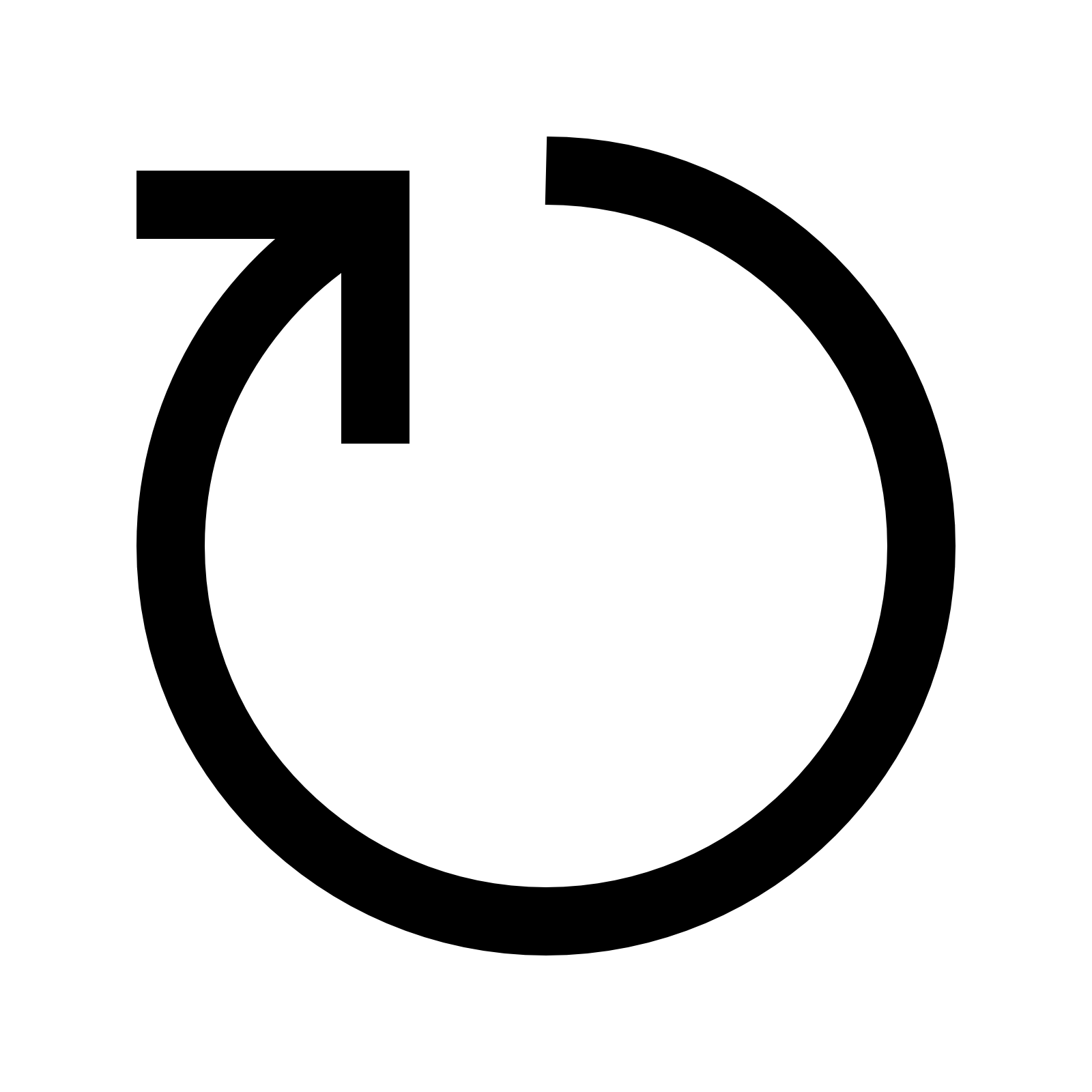 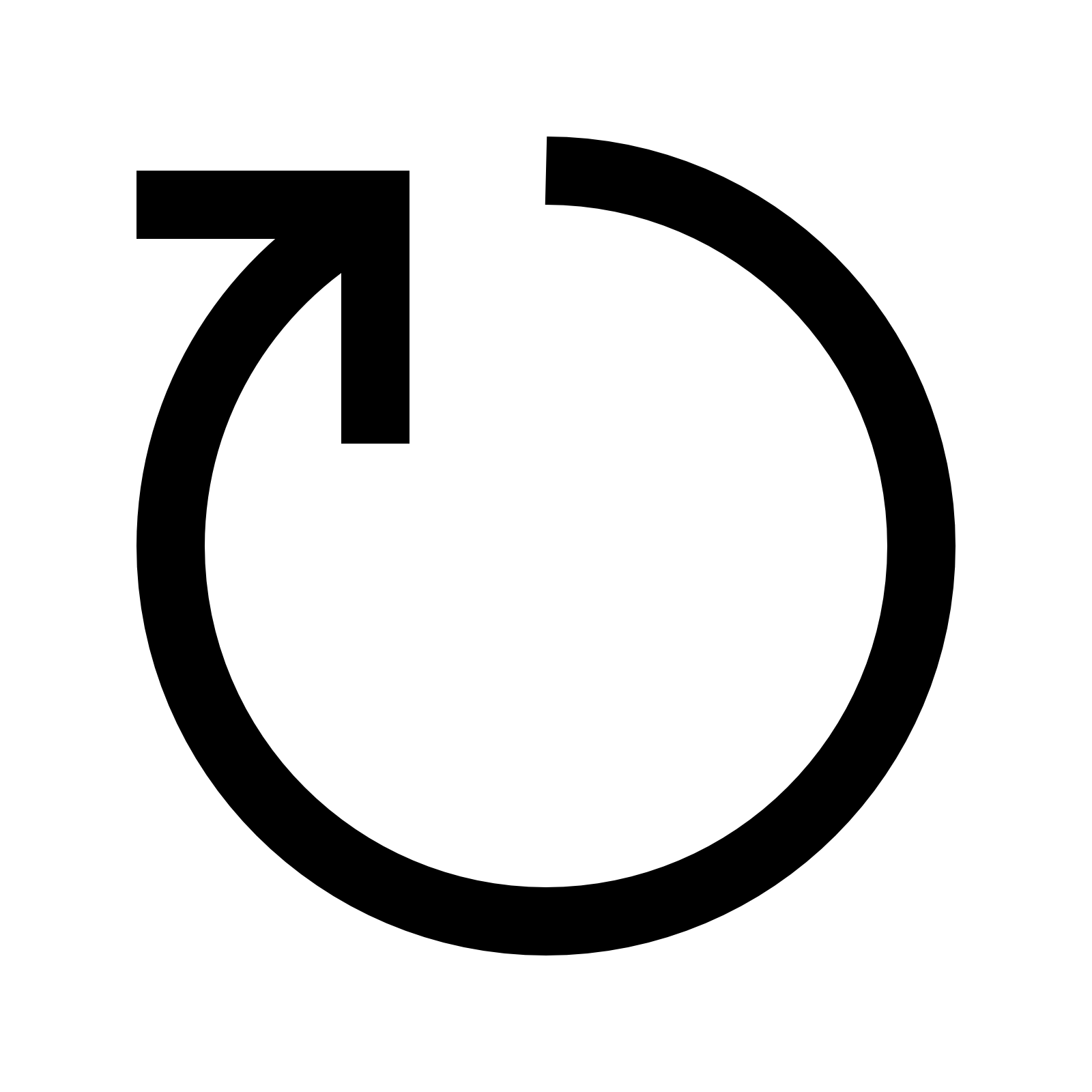 в
Конец
Начало
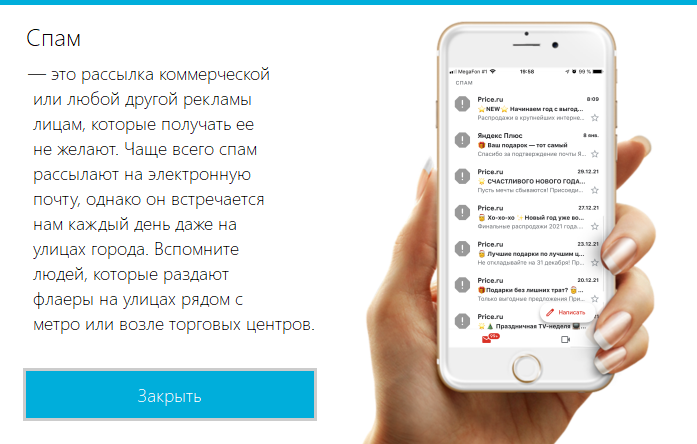 Вставляем понятие в теорию
Находим понятие
Понятие противоречит информации из других источниках?
Руководитель проекта подтвердил что понятие верное?
Нет
Да
Нет
Да
Рассмотрения ПРАВИЛЬНОГО понятия о
«Спам»
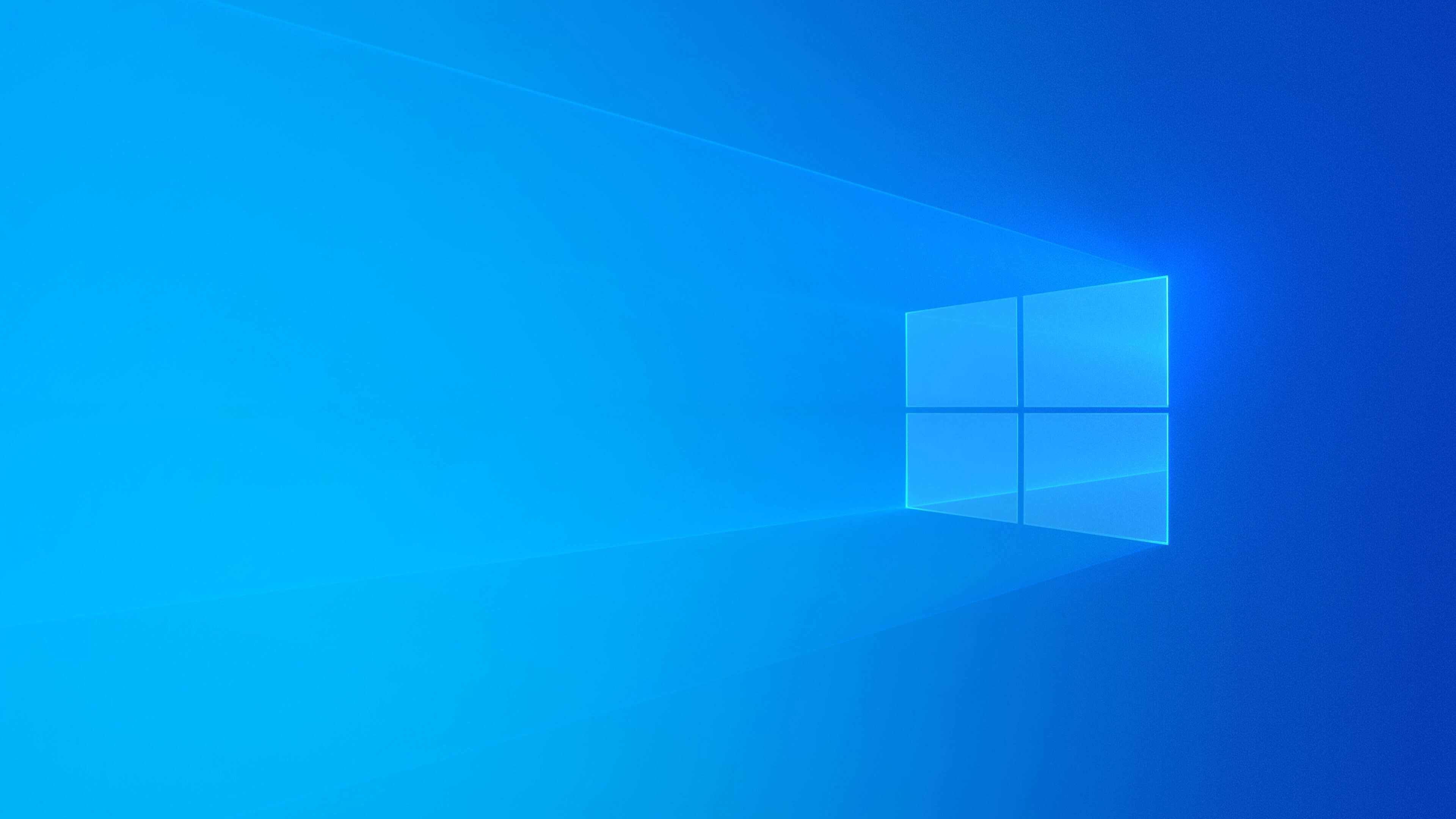 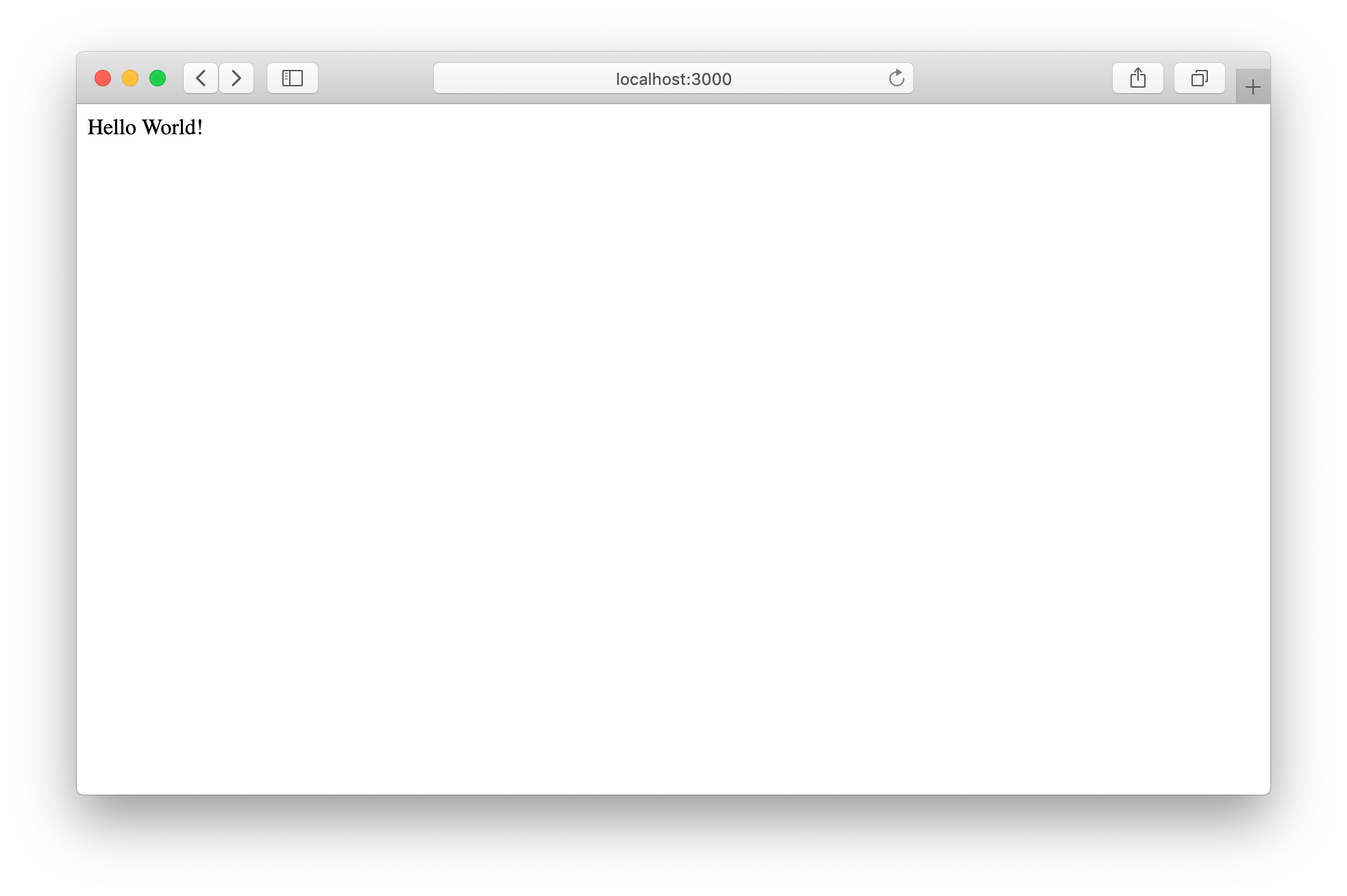 https://HDDA.ru/BVI_SlideFOUR _Actualnoct.pptx
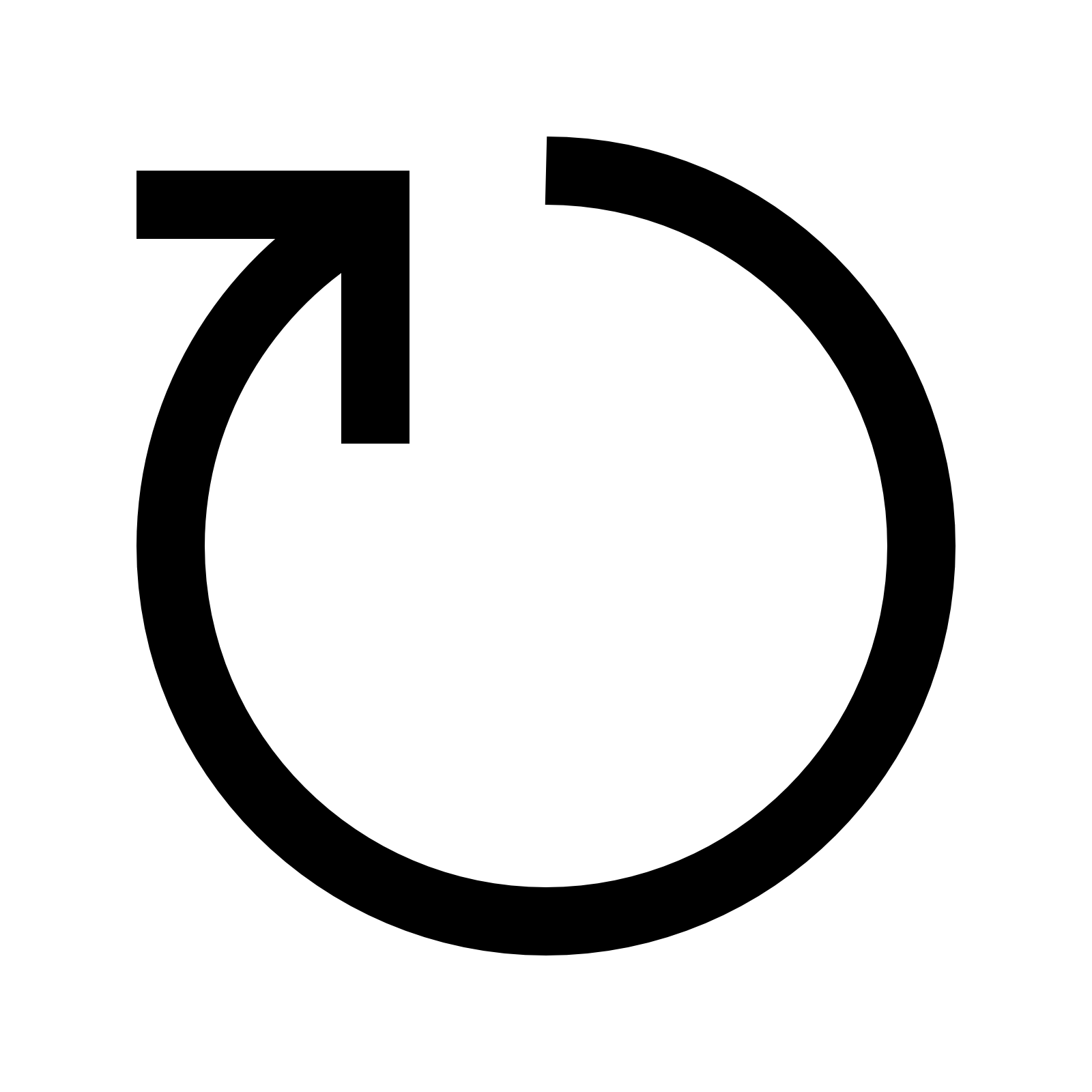 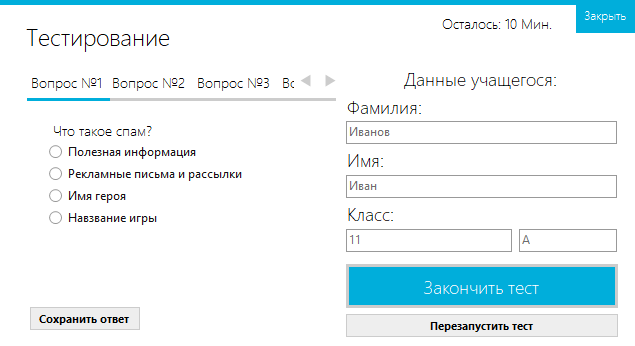 Формирование тестовой части БВИ
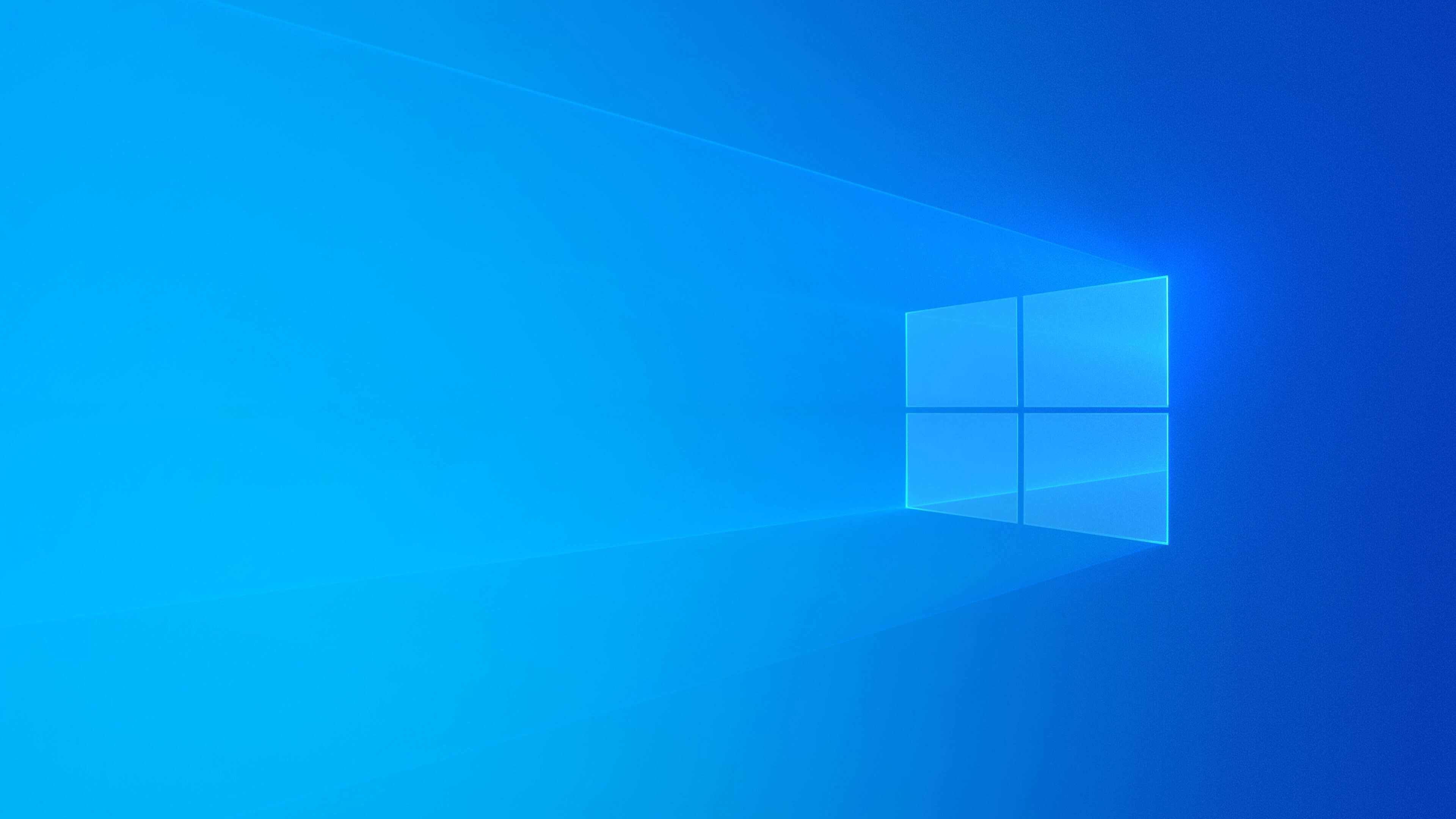 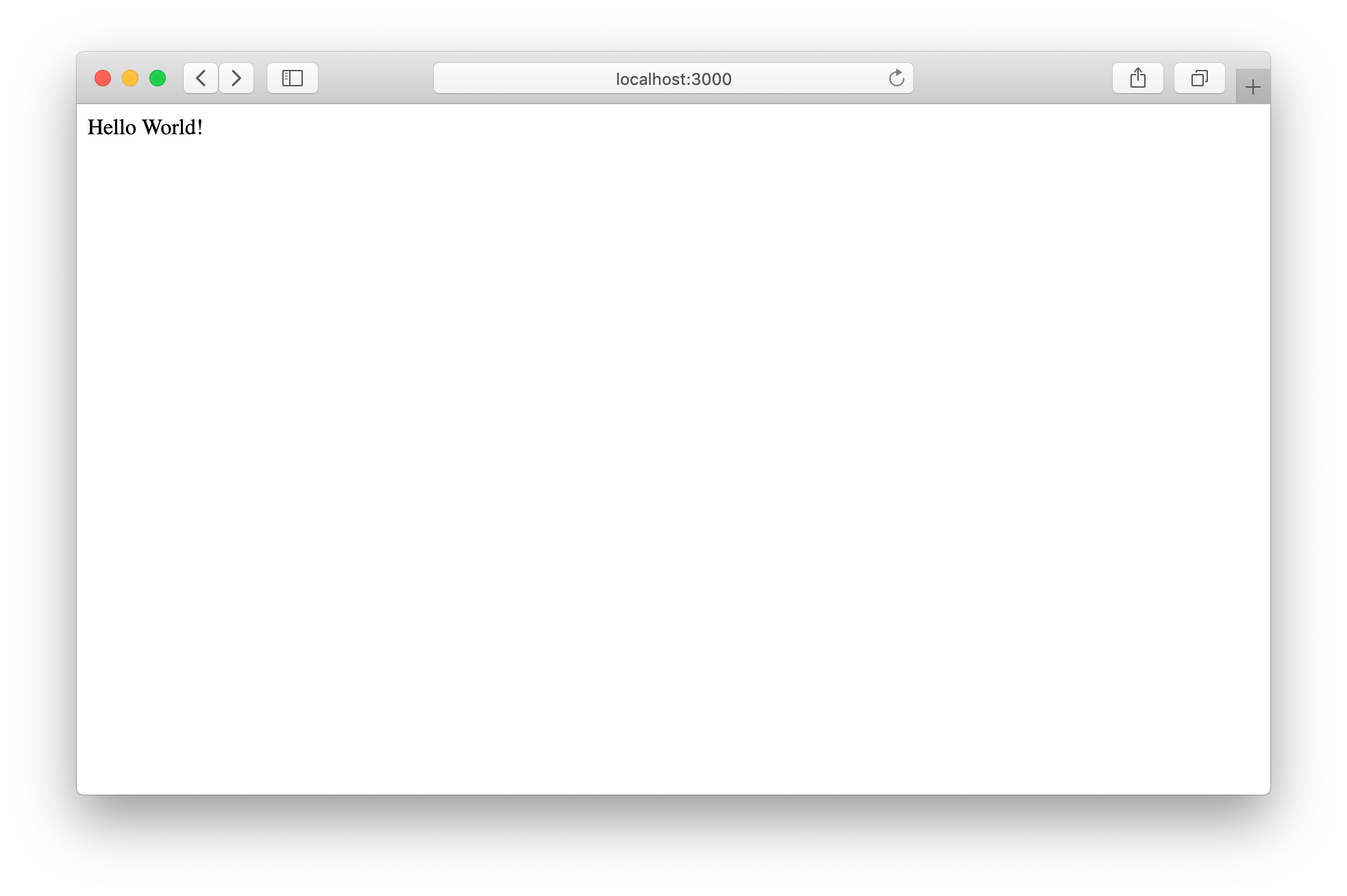 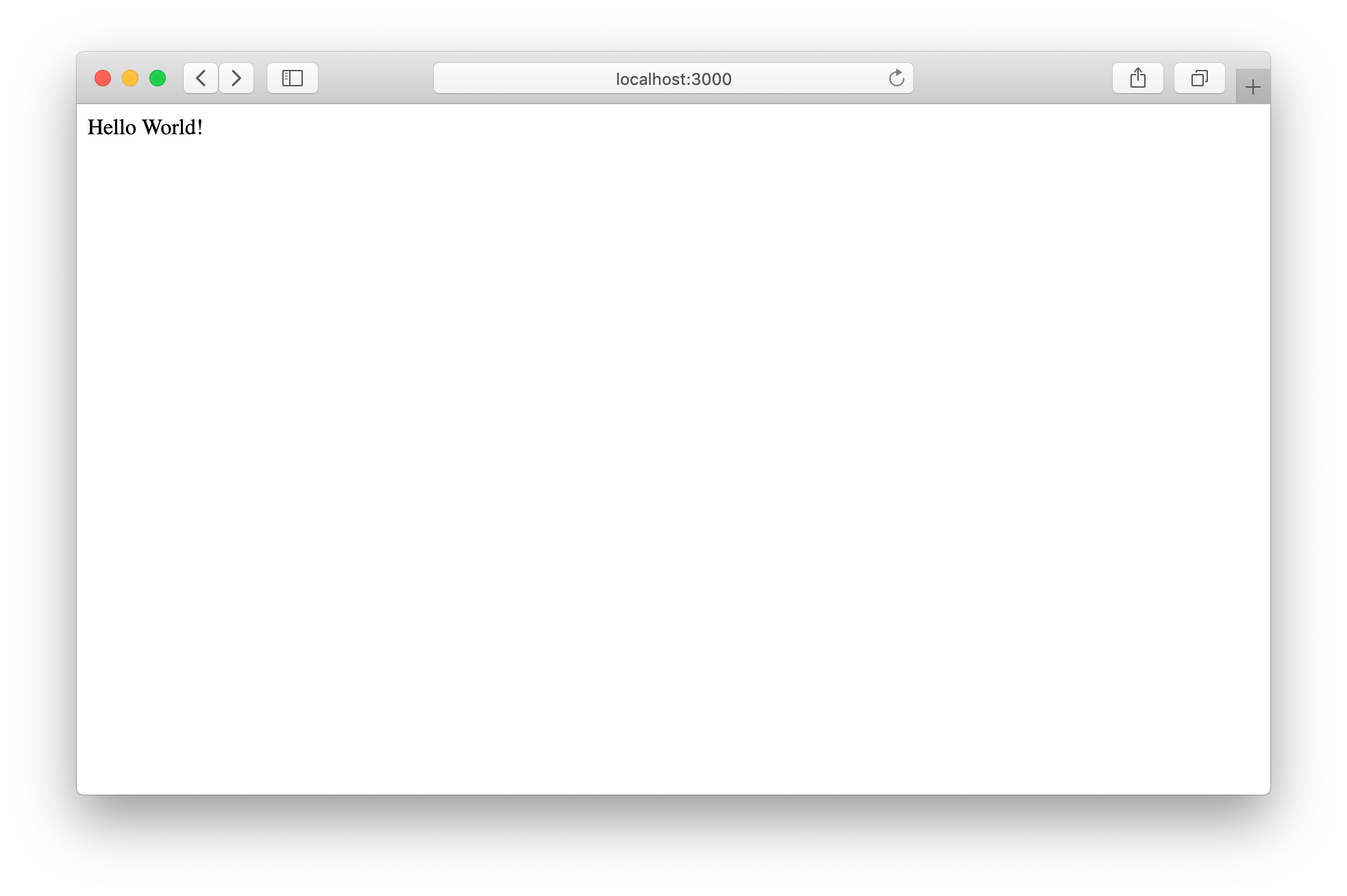 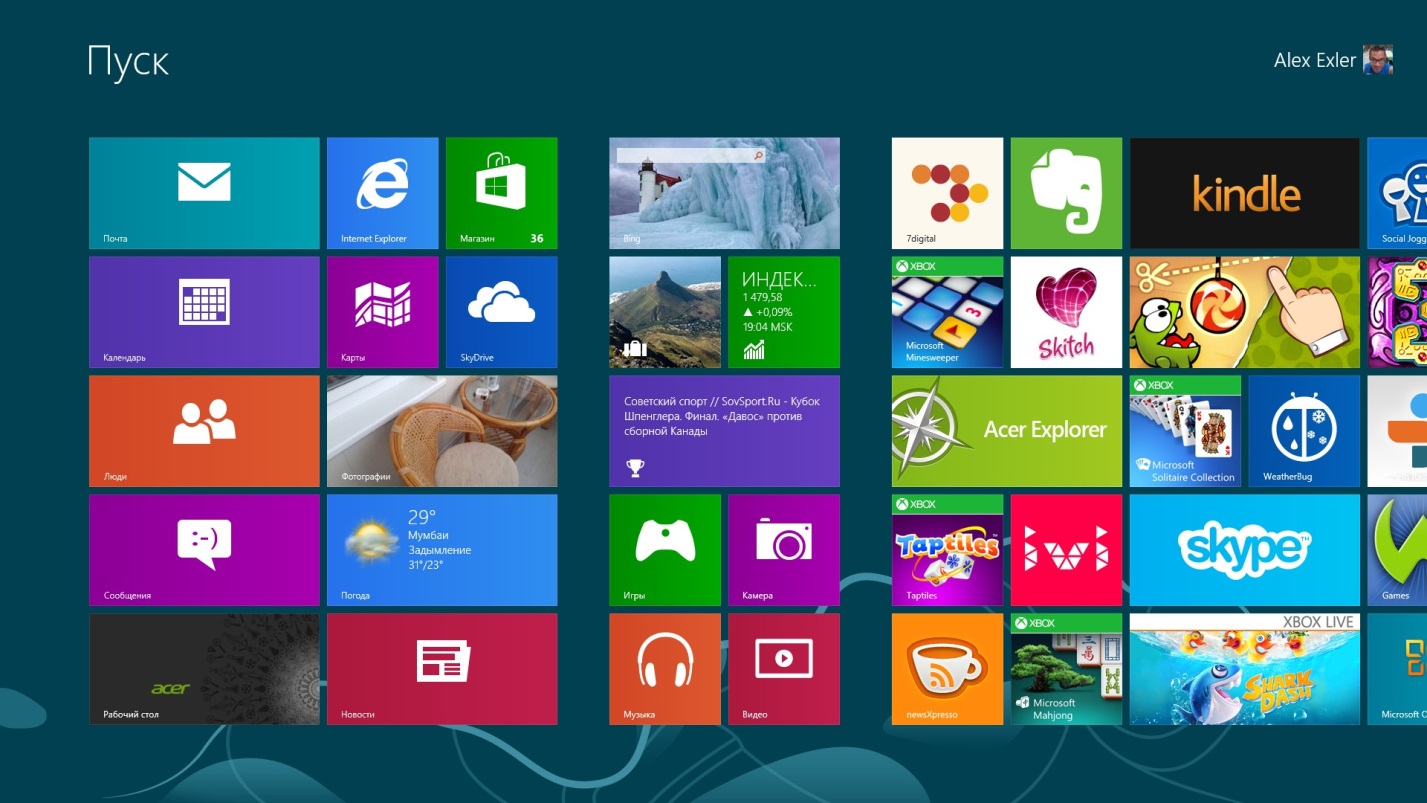 Windows 8
https://HDDA.ru/BVI_SlideFOUR _Actualnoct.pptx
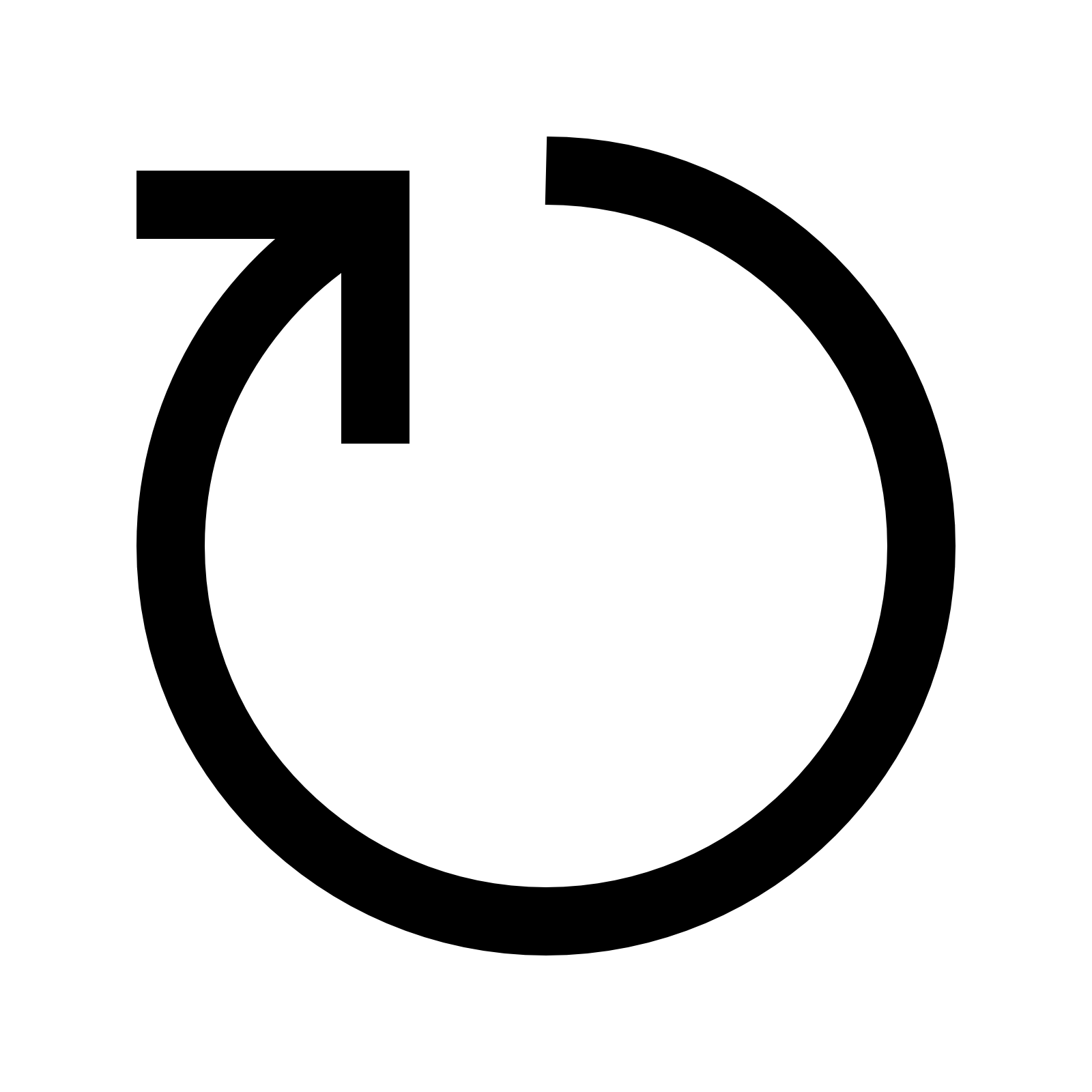 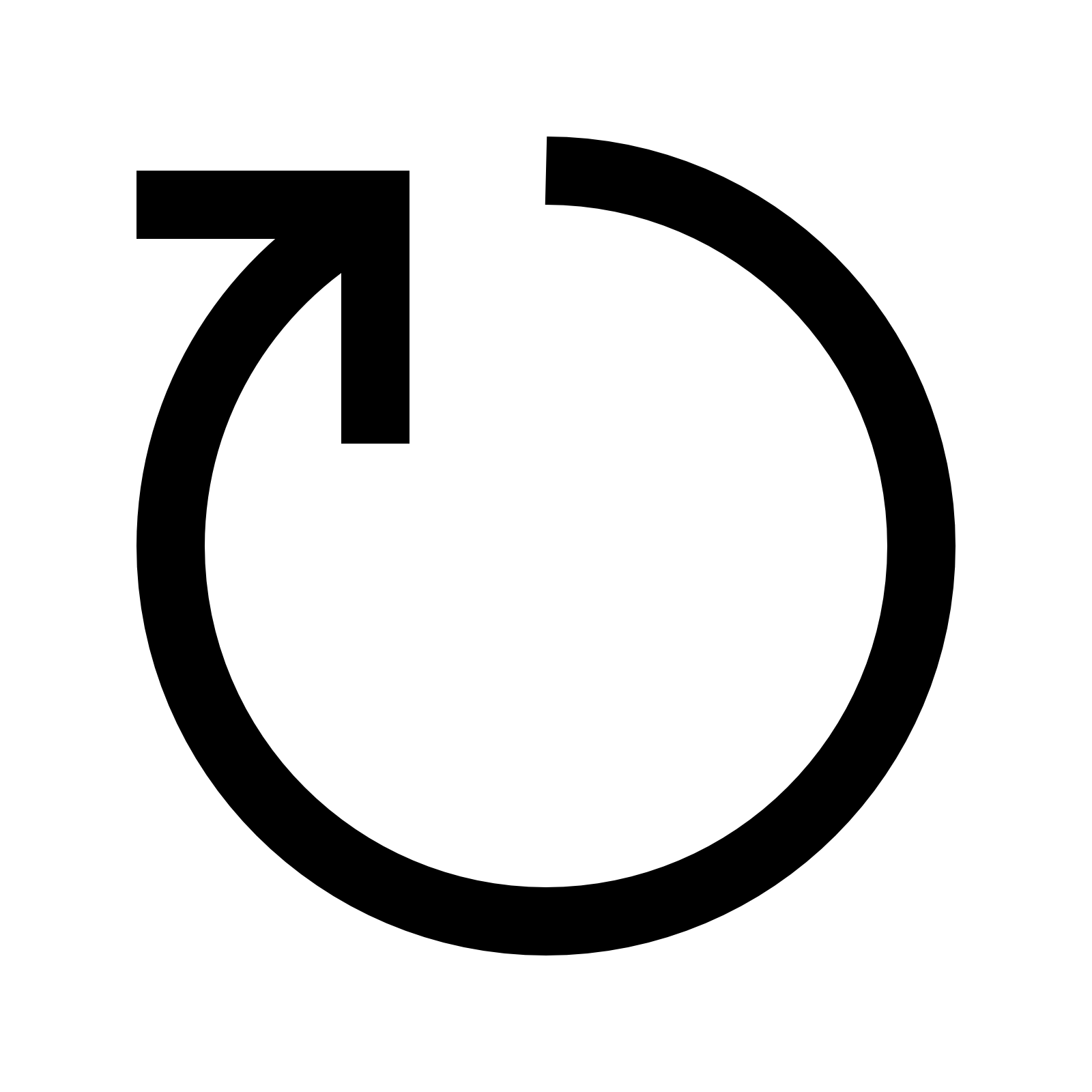 Создание внешнего вида программы при помощи Visual Studio
В это
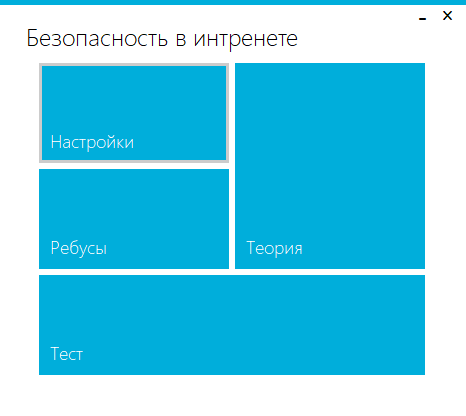 Из этого
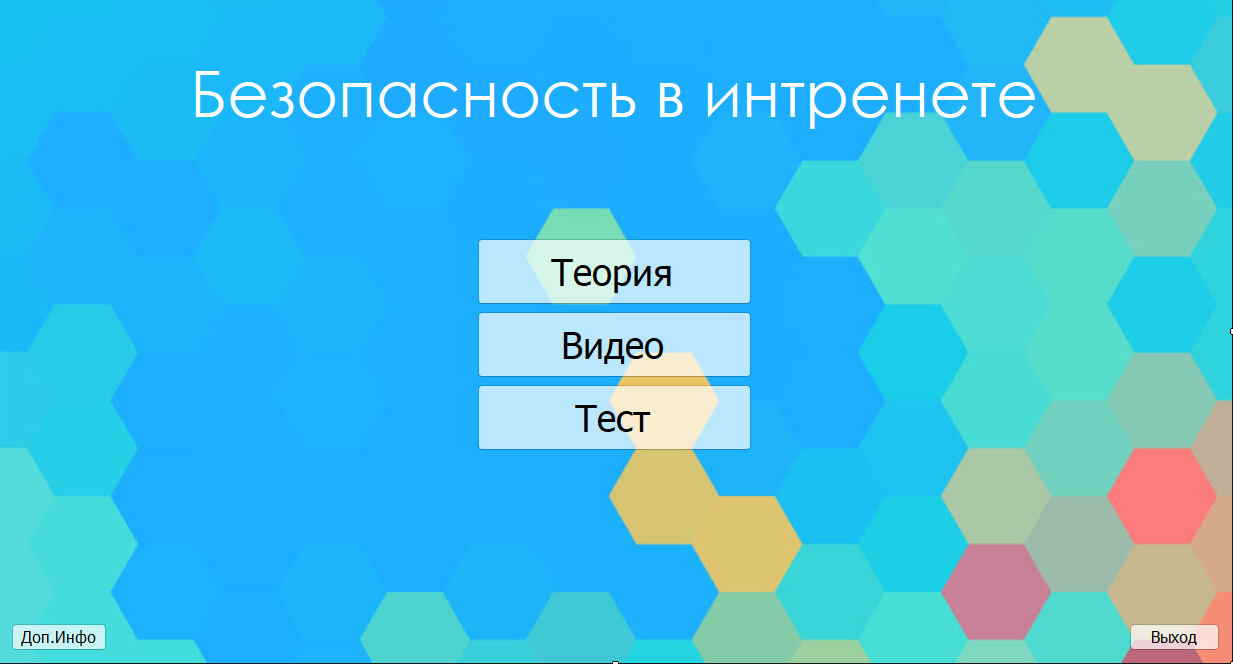 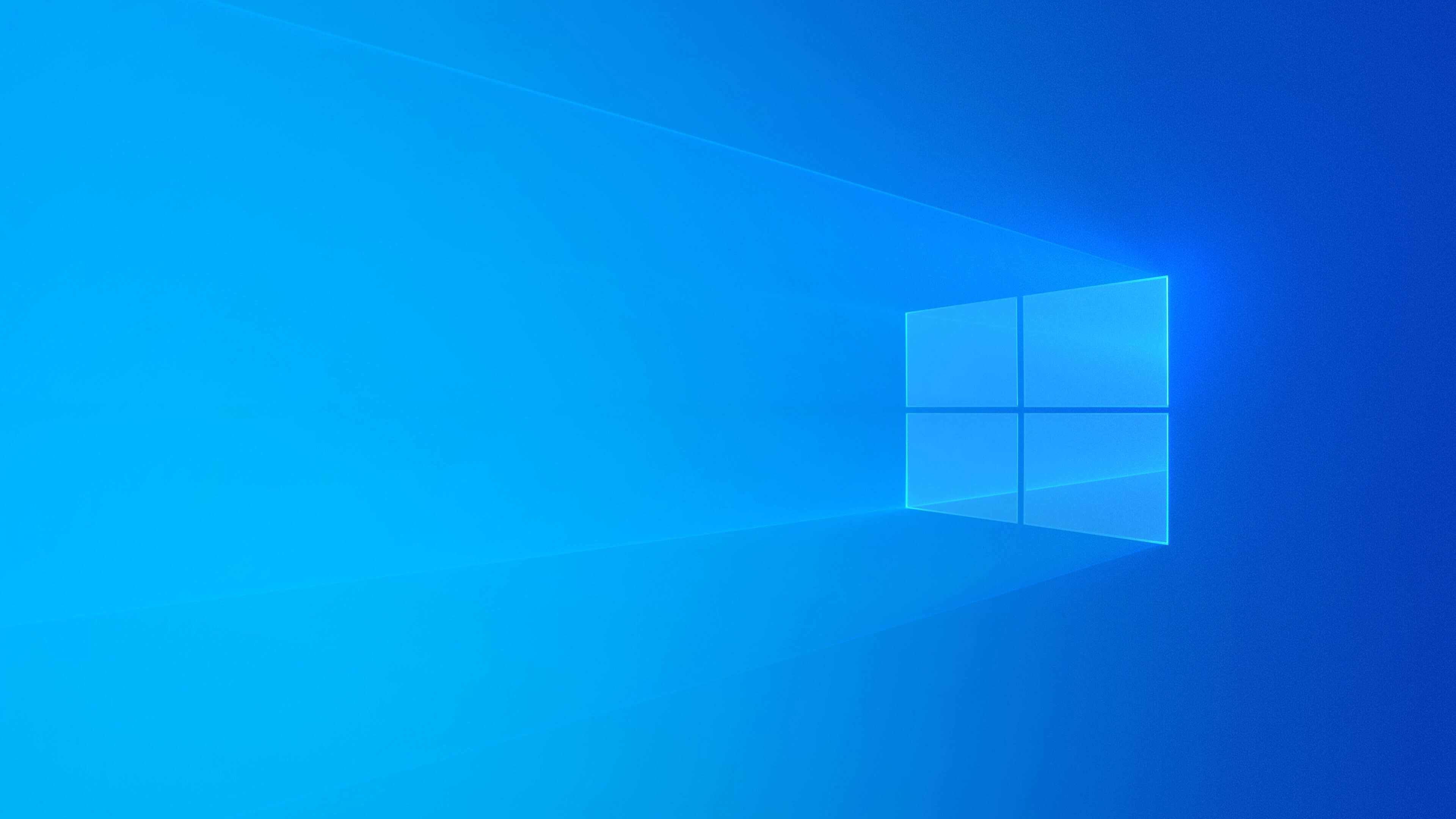 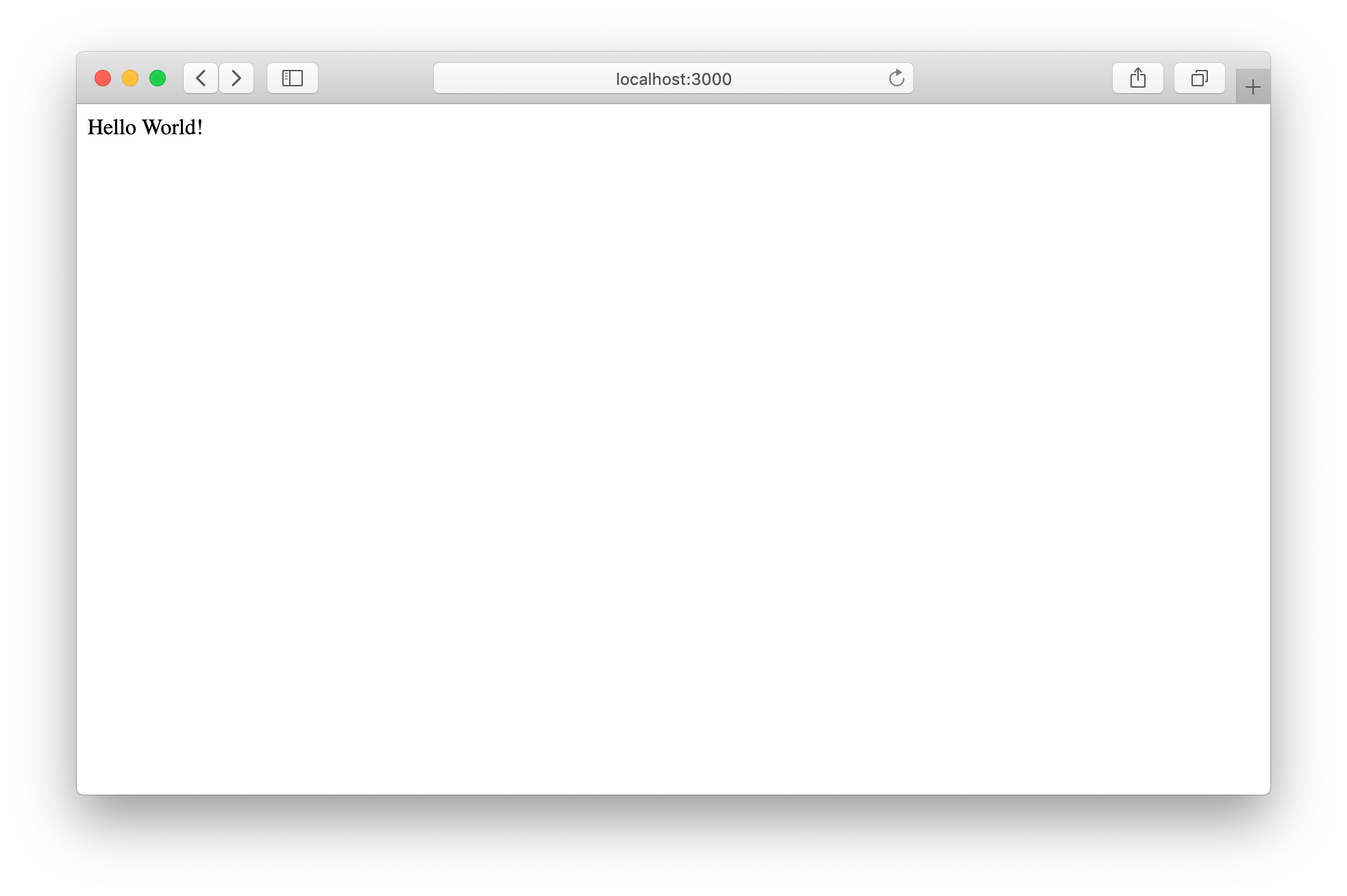 Реализация программной части проекта БВИ
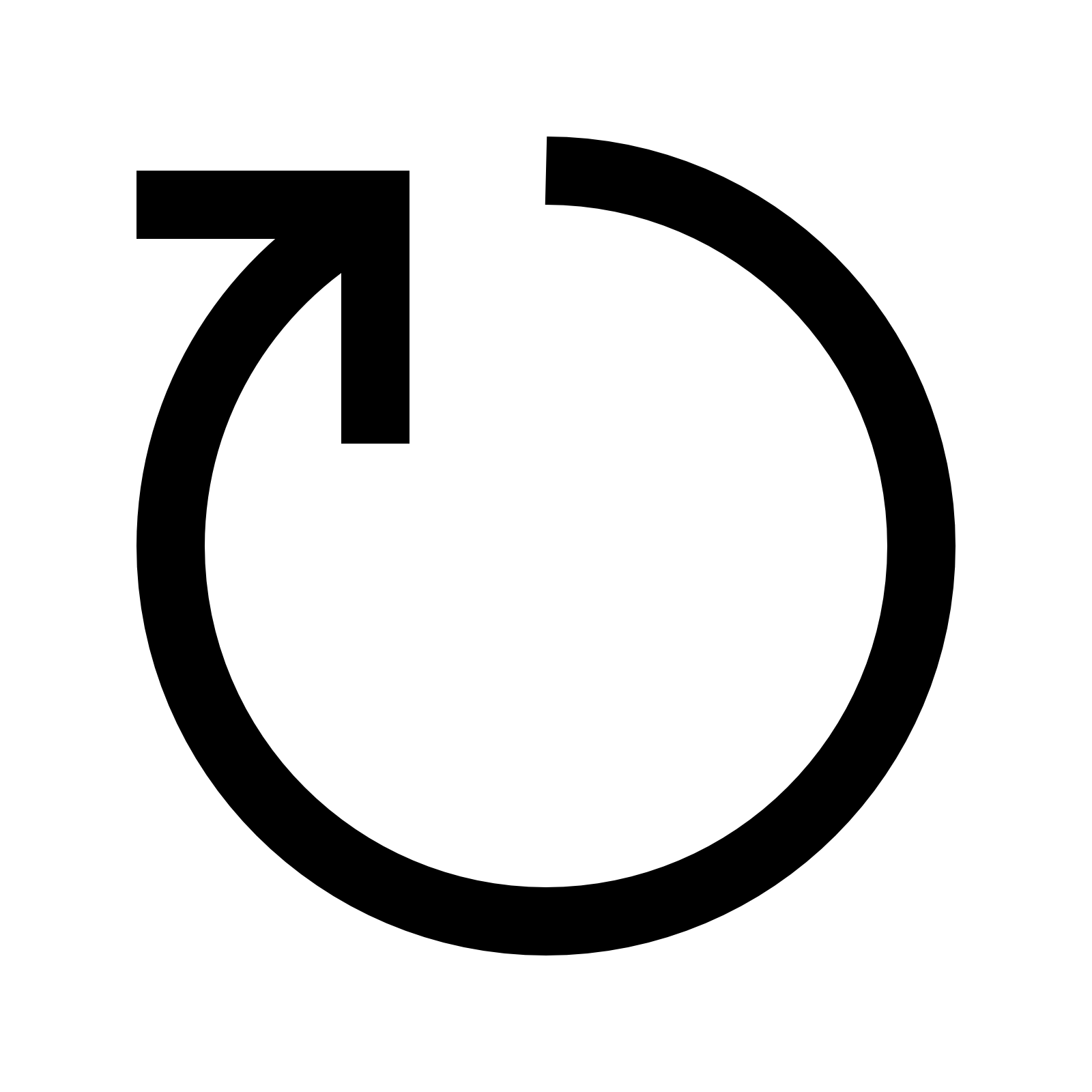 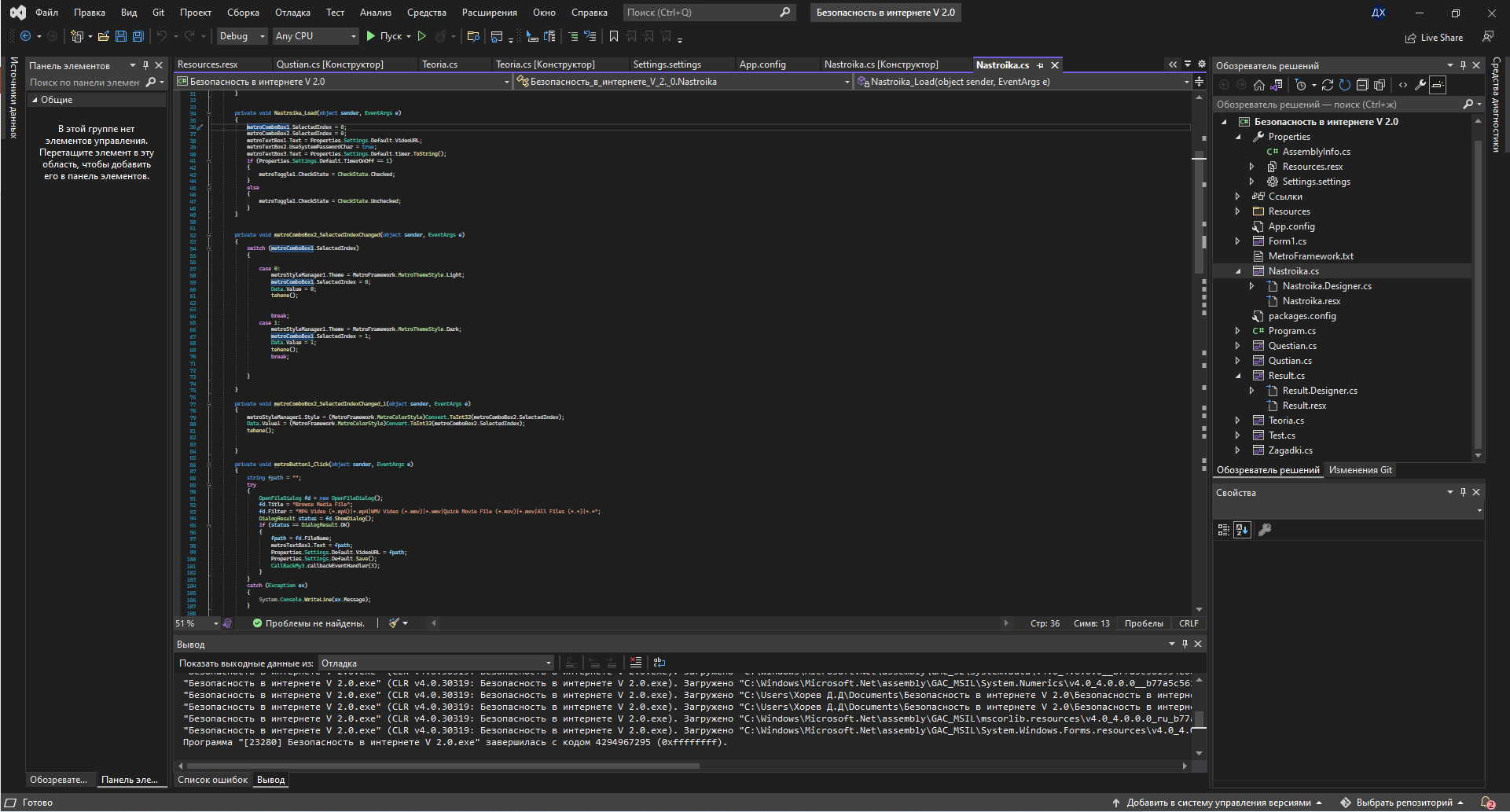 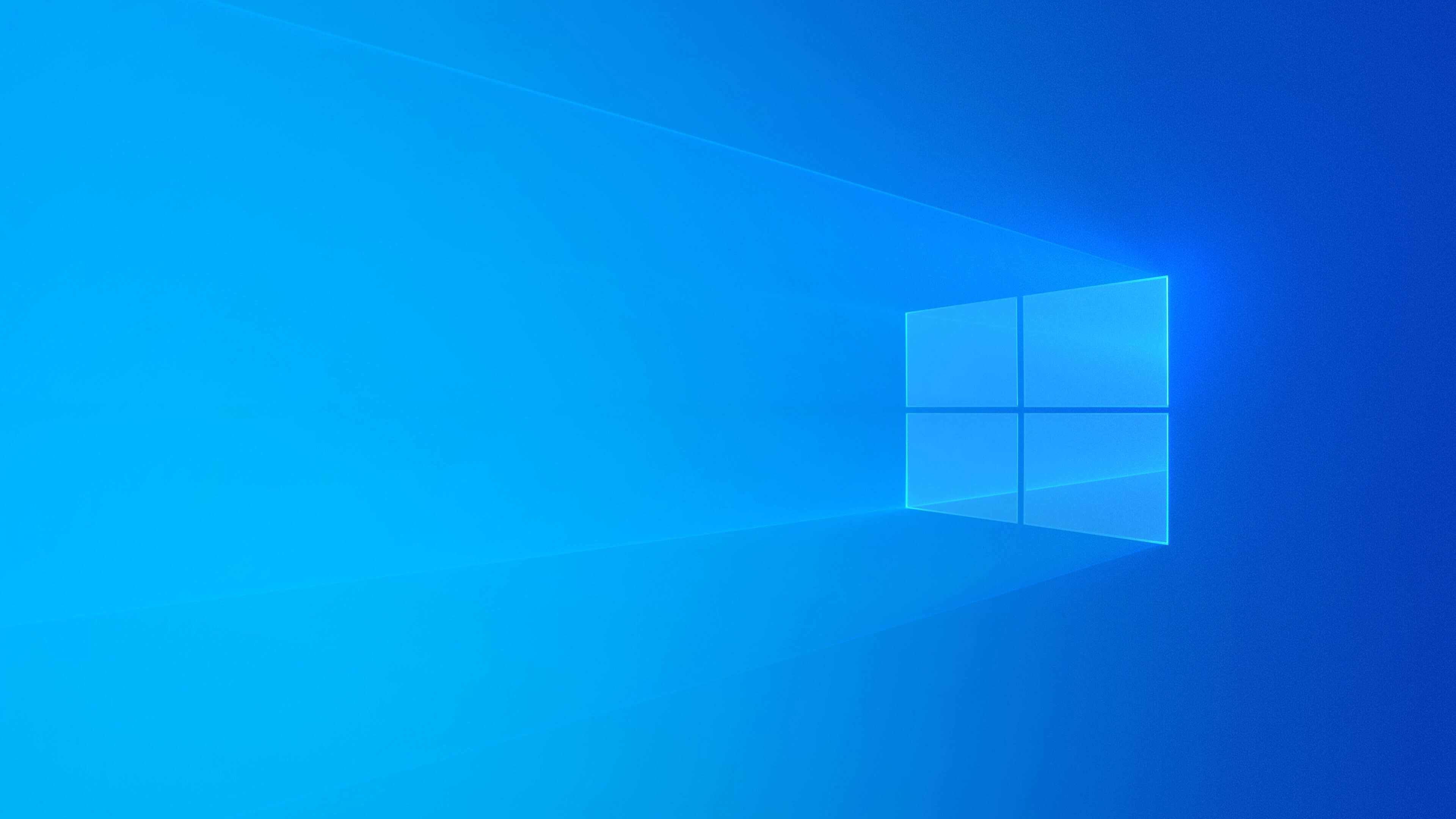 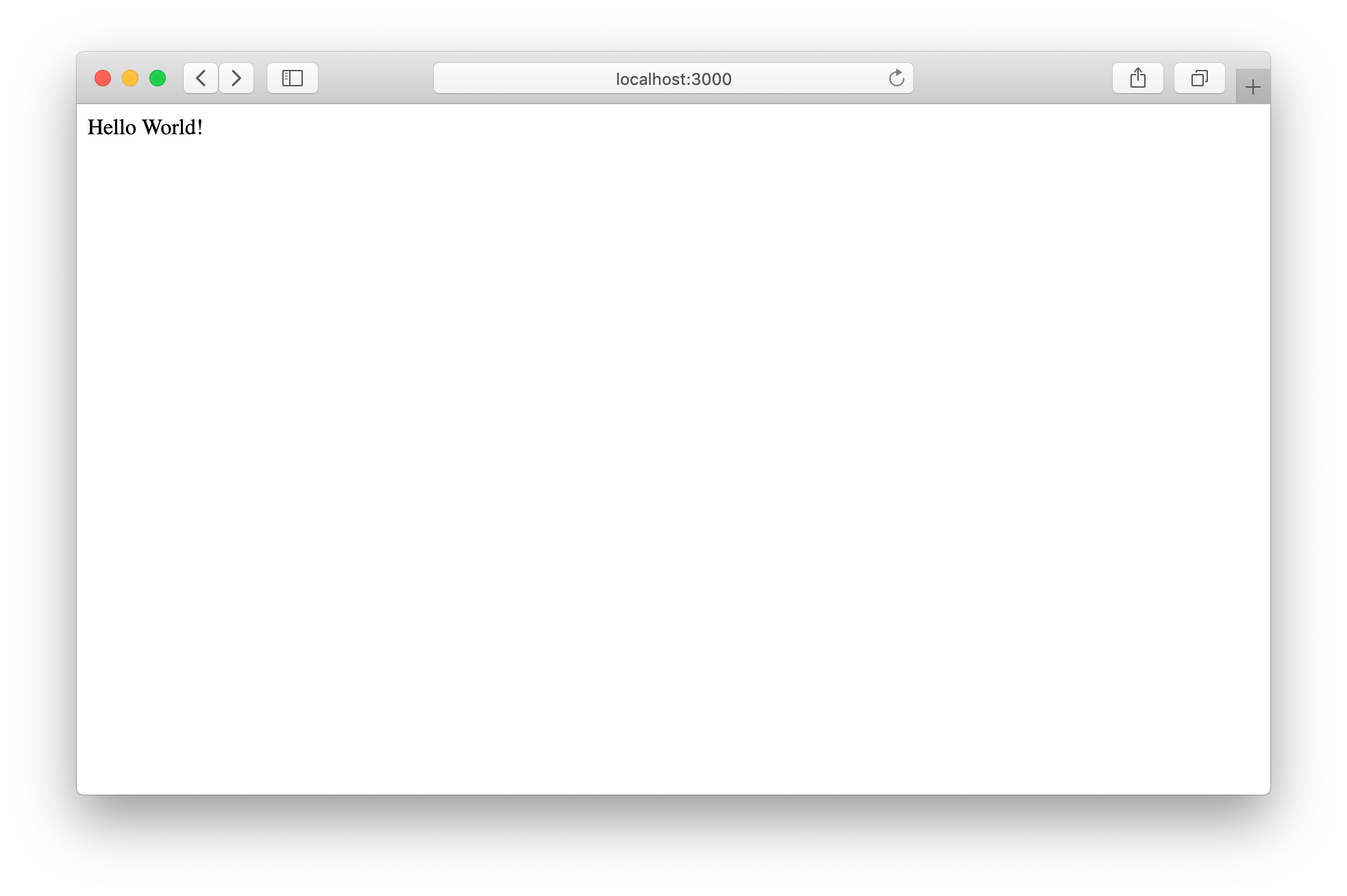 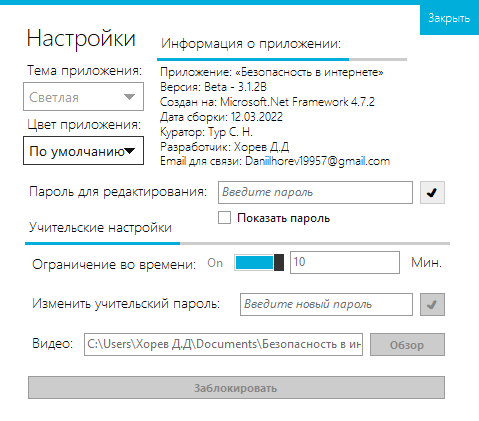 https://HDDA.ru/BVI_SlideTHREE_Chel_Proekta.pptx
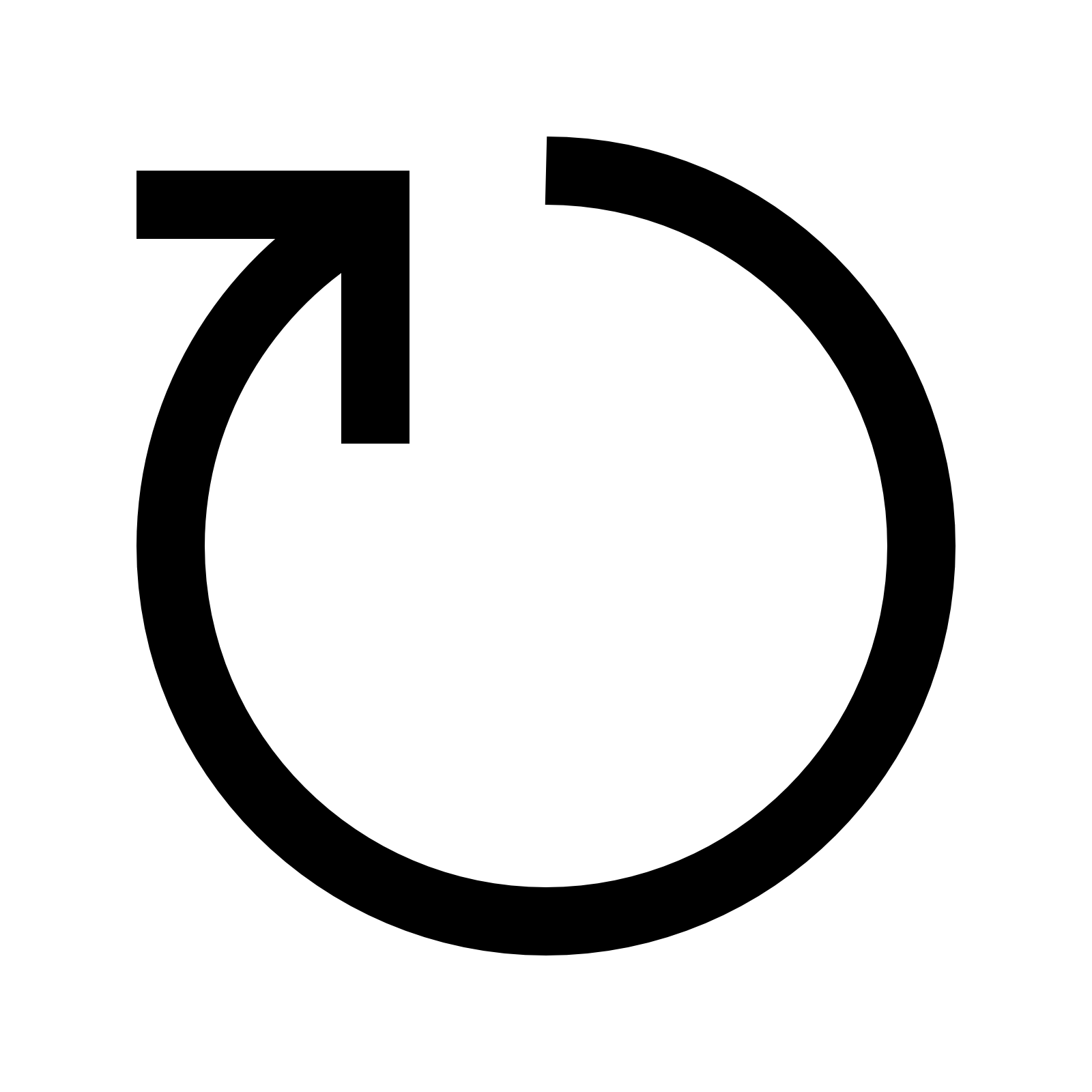 История дополнения функцией
Персонализация
Безопасность
Многофункциональность
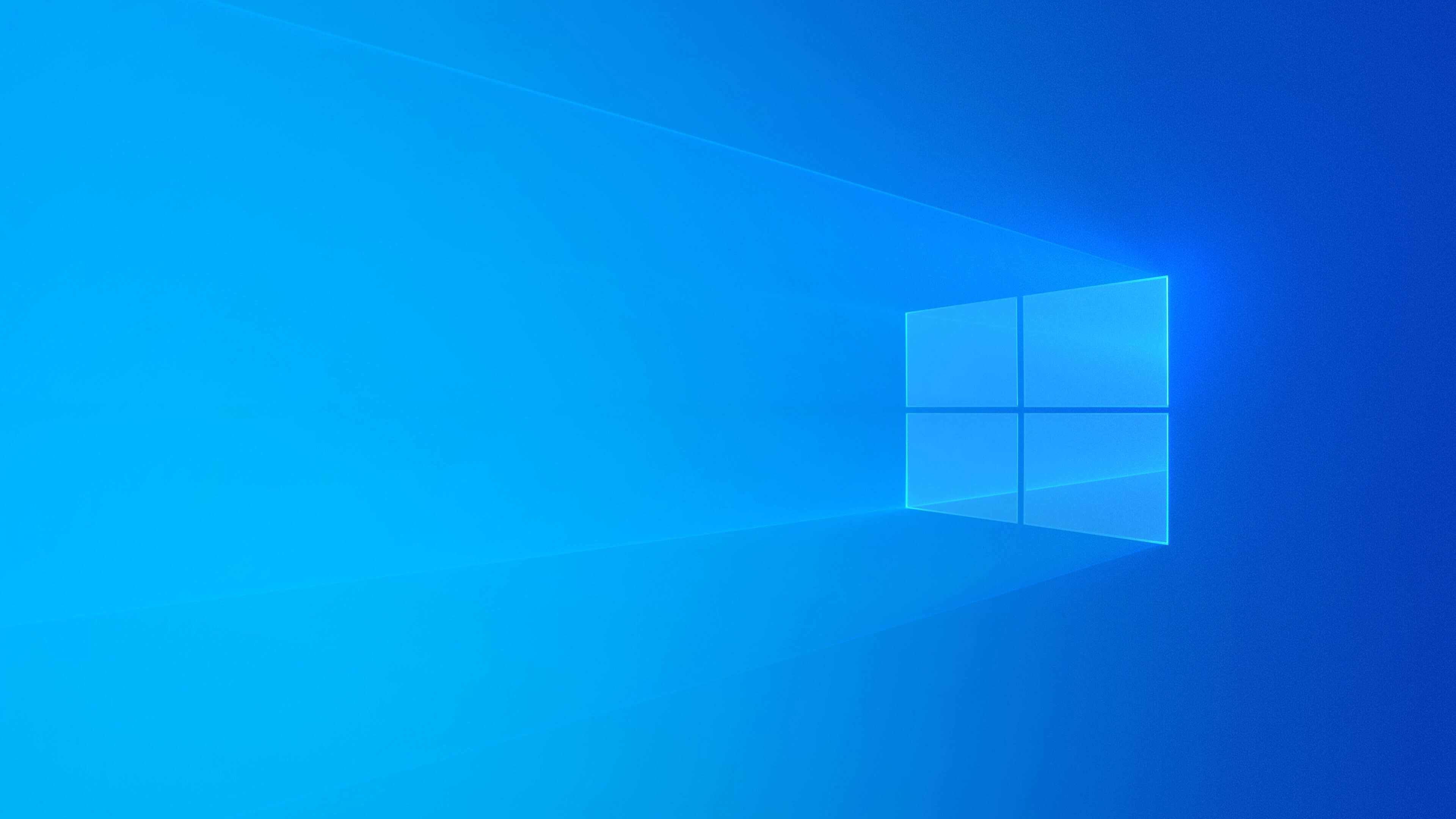 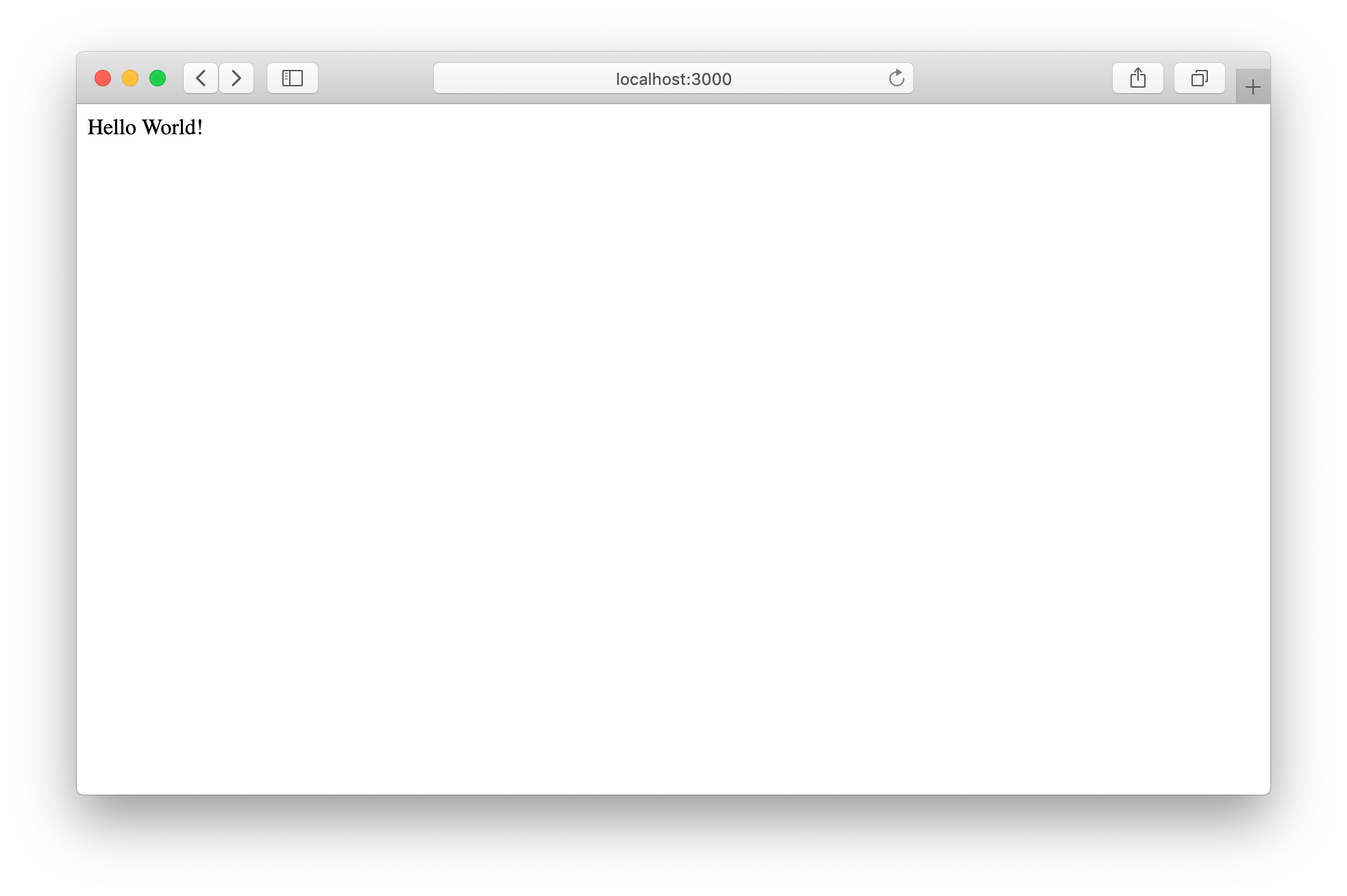 https://HDDA.ru/BVI_SlideFOUR _Actualnoct.pptx
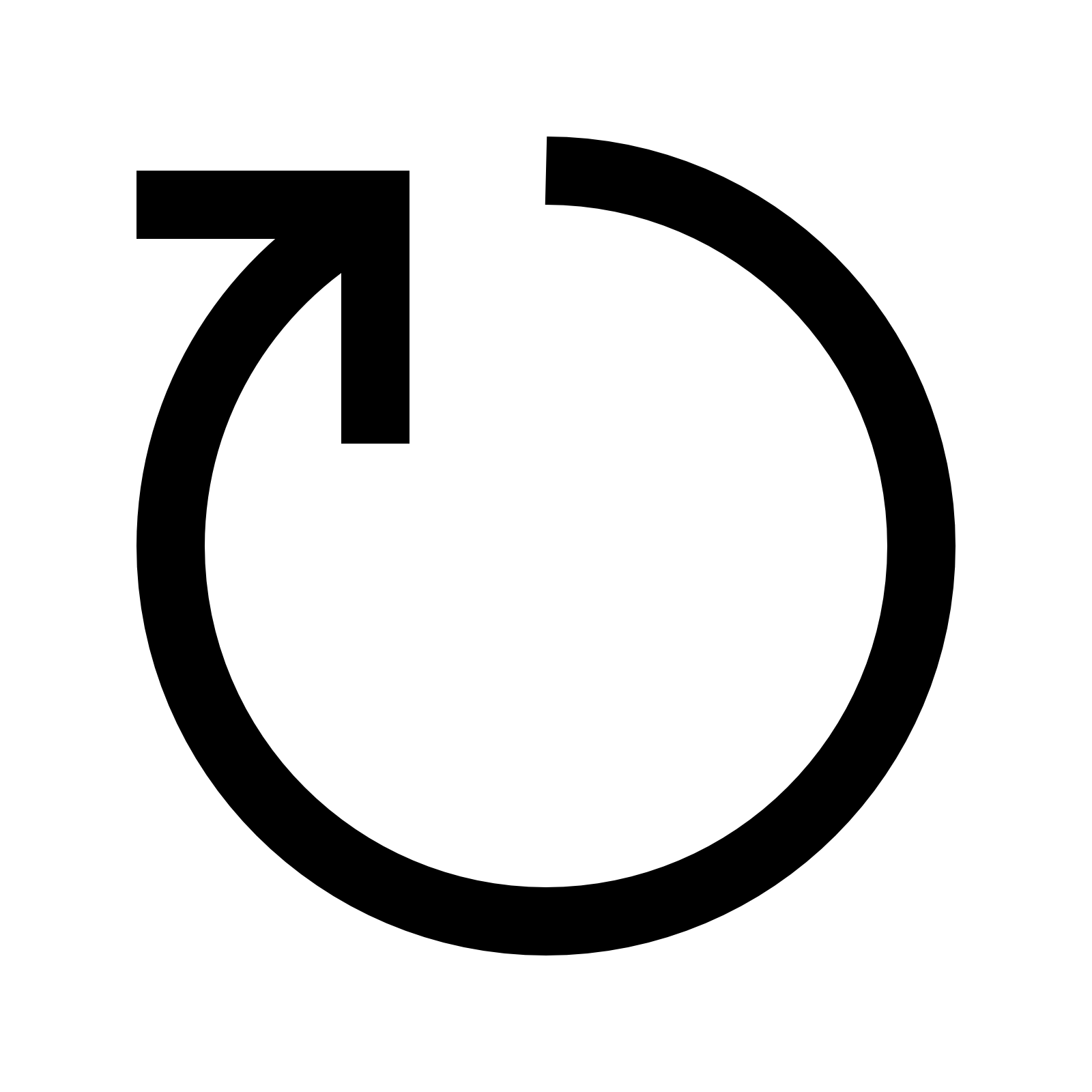 Вид «БВИ» 
в 
окончательном варианте
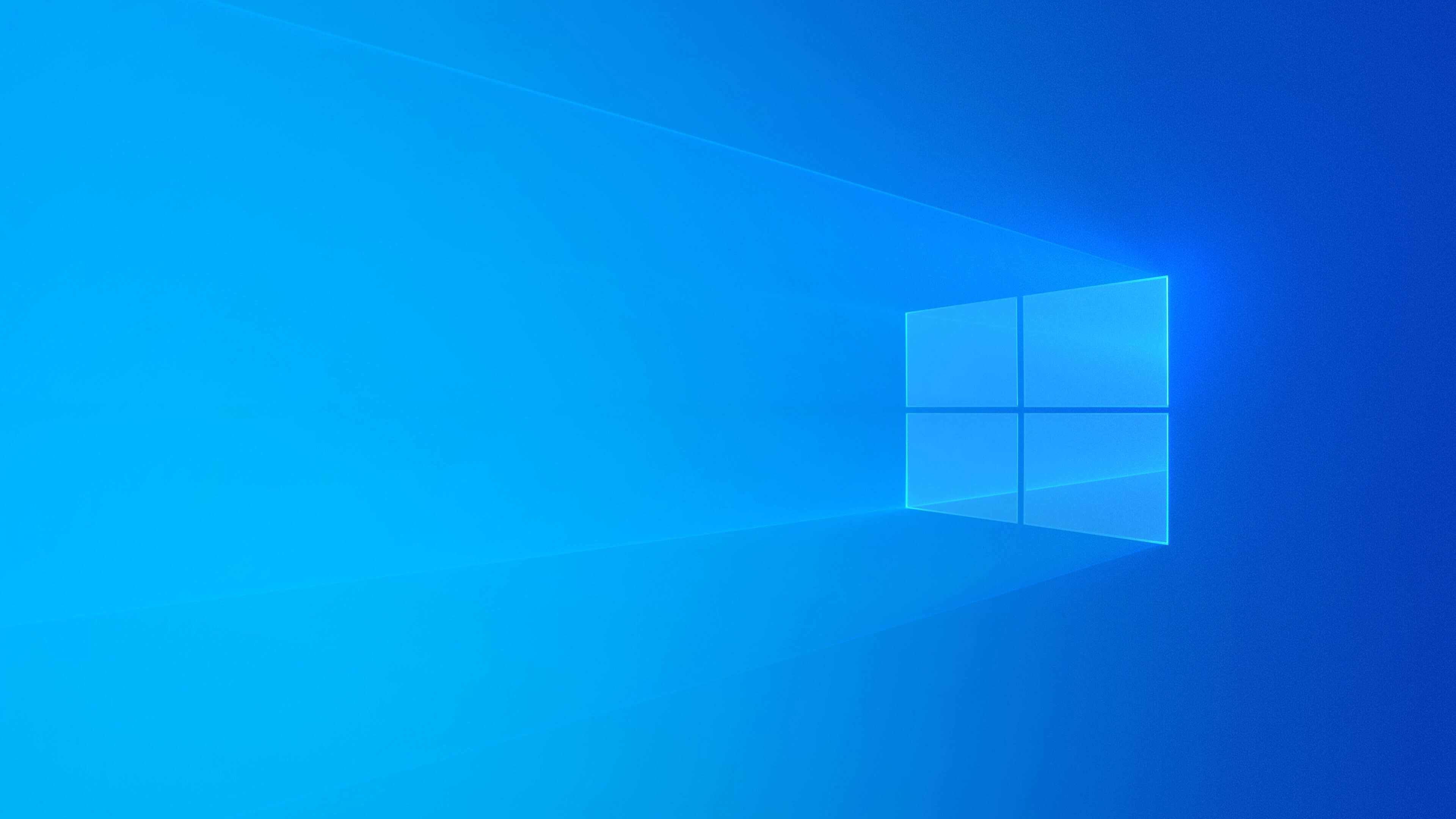 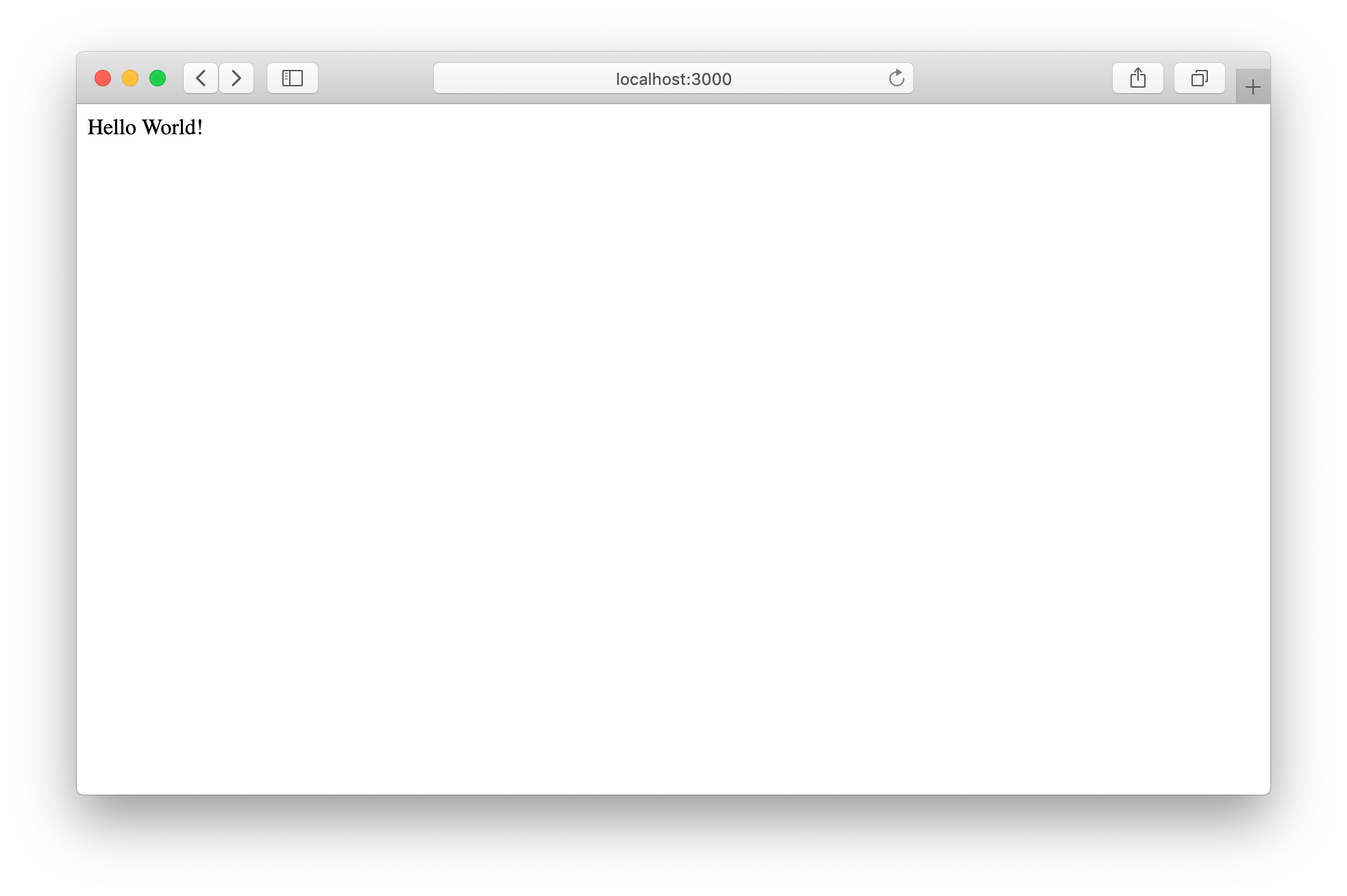 https://HDDA.ru/BVI_SlideFOUR _Actualnoct.pptx
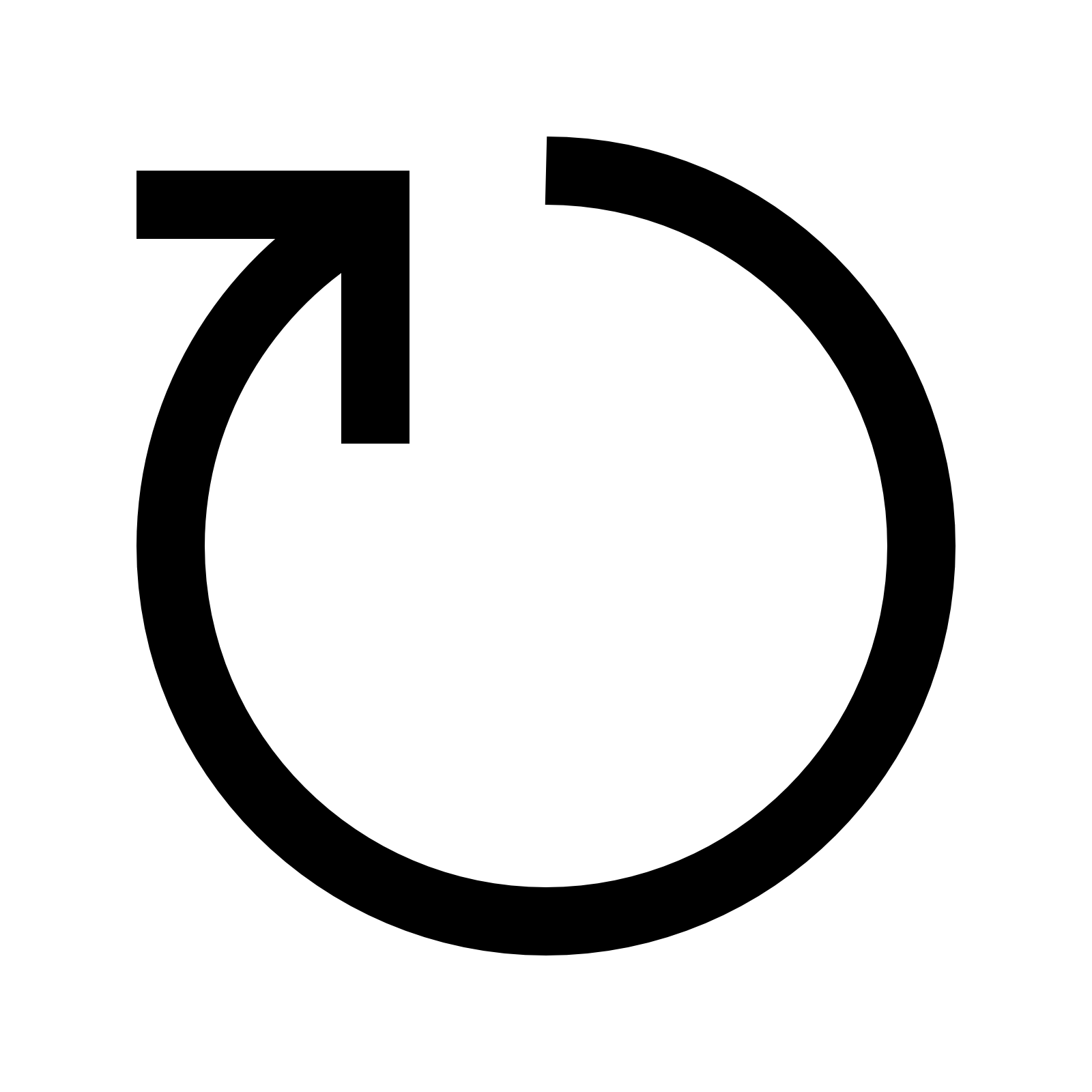 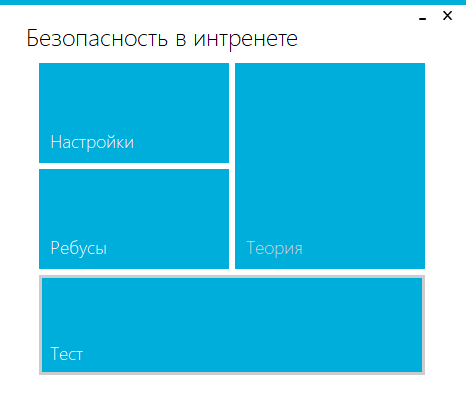 Главное
Меню
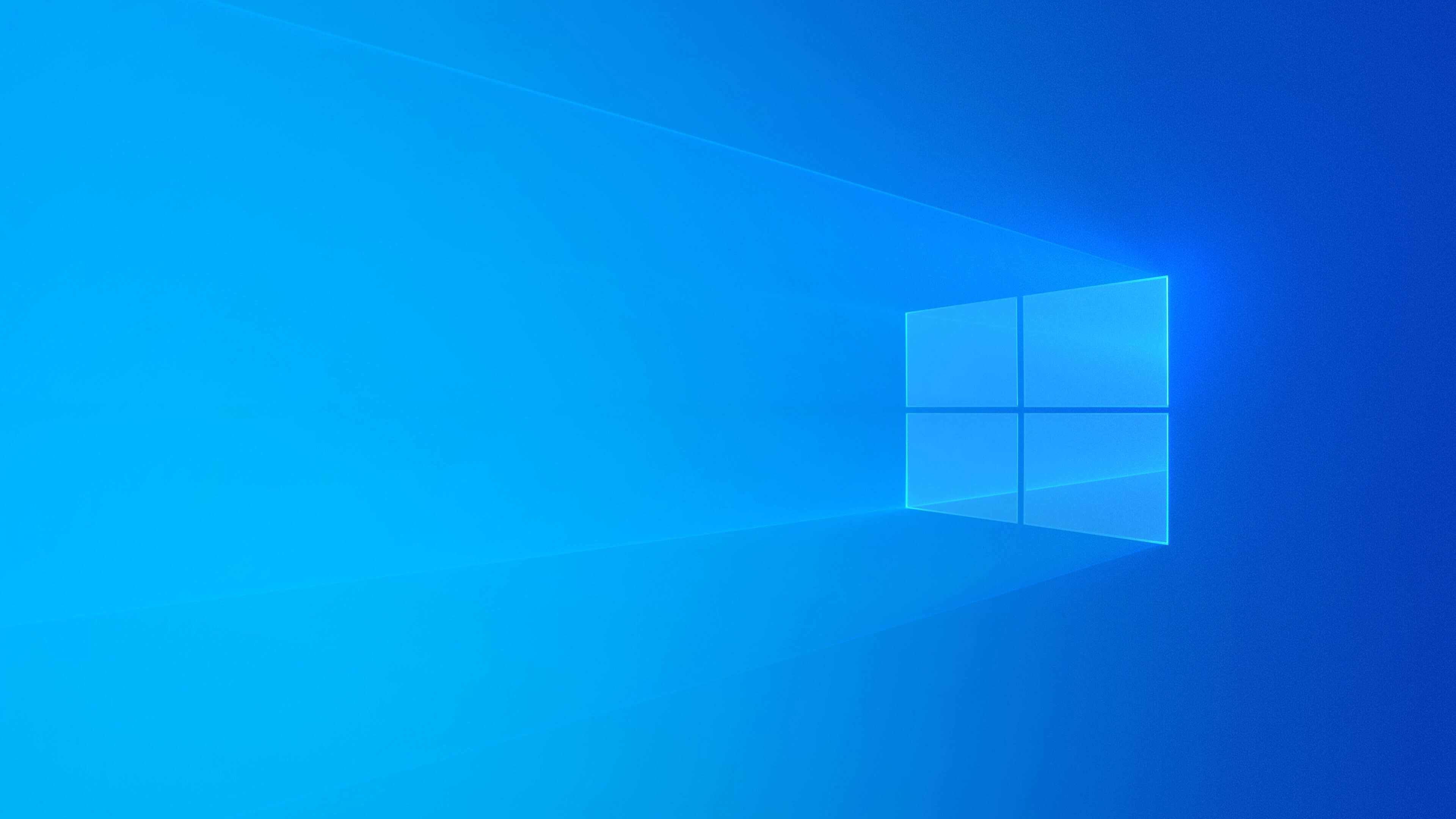 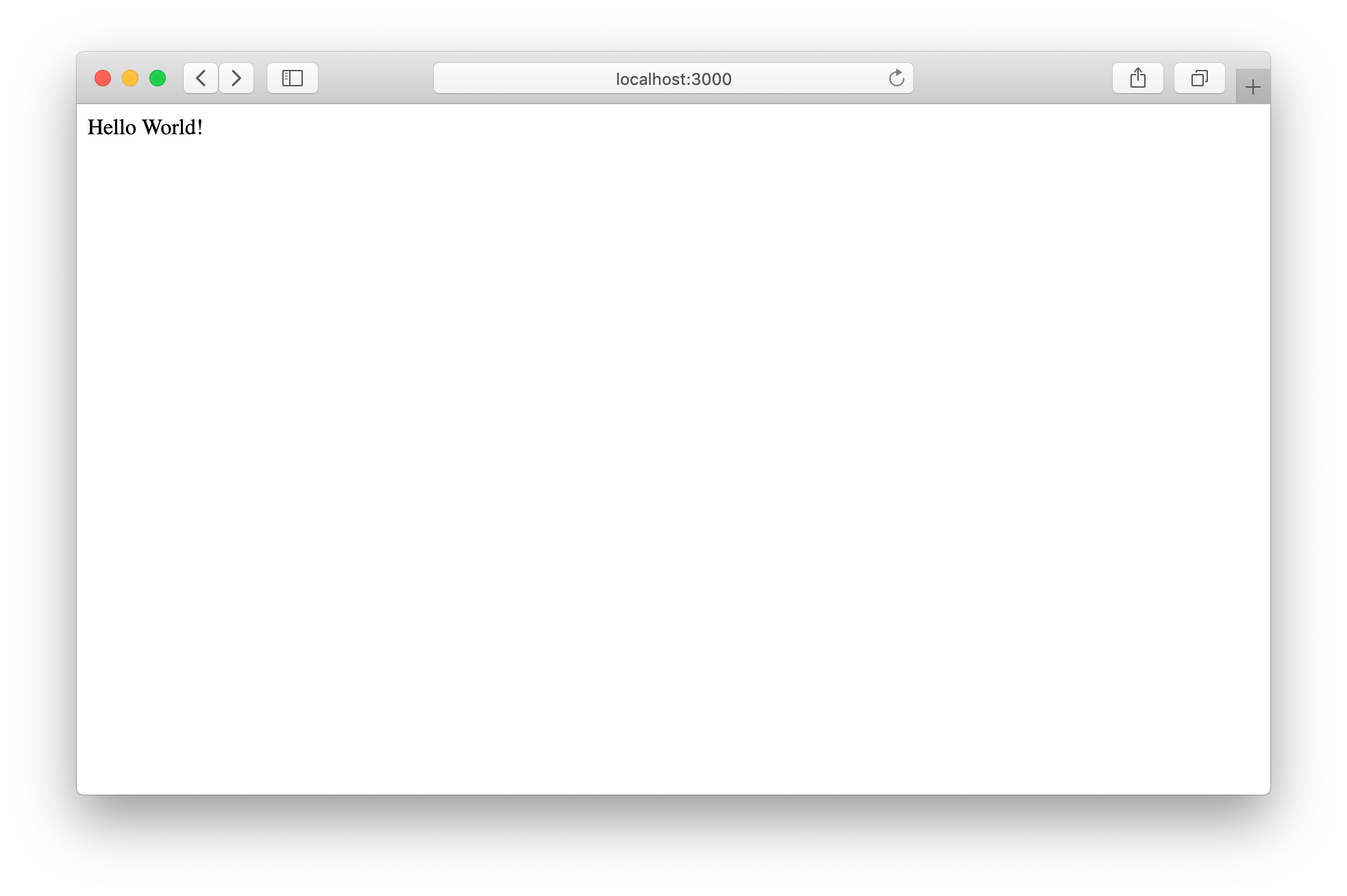 https://HDDA.ru/BVI_SlideFOUR _Actualnoct.pptx
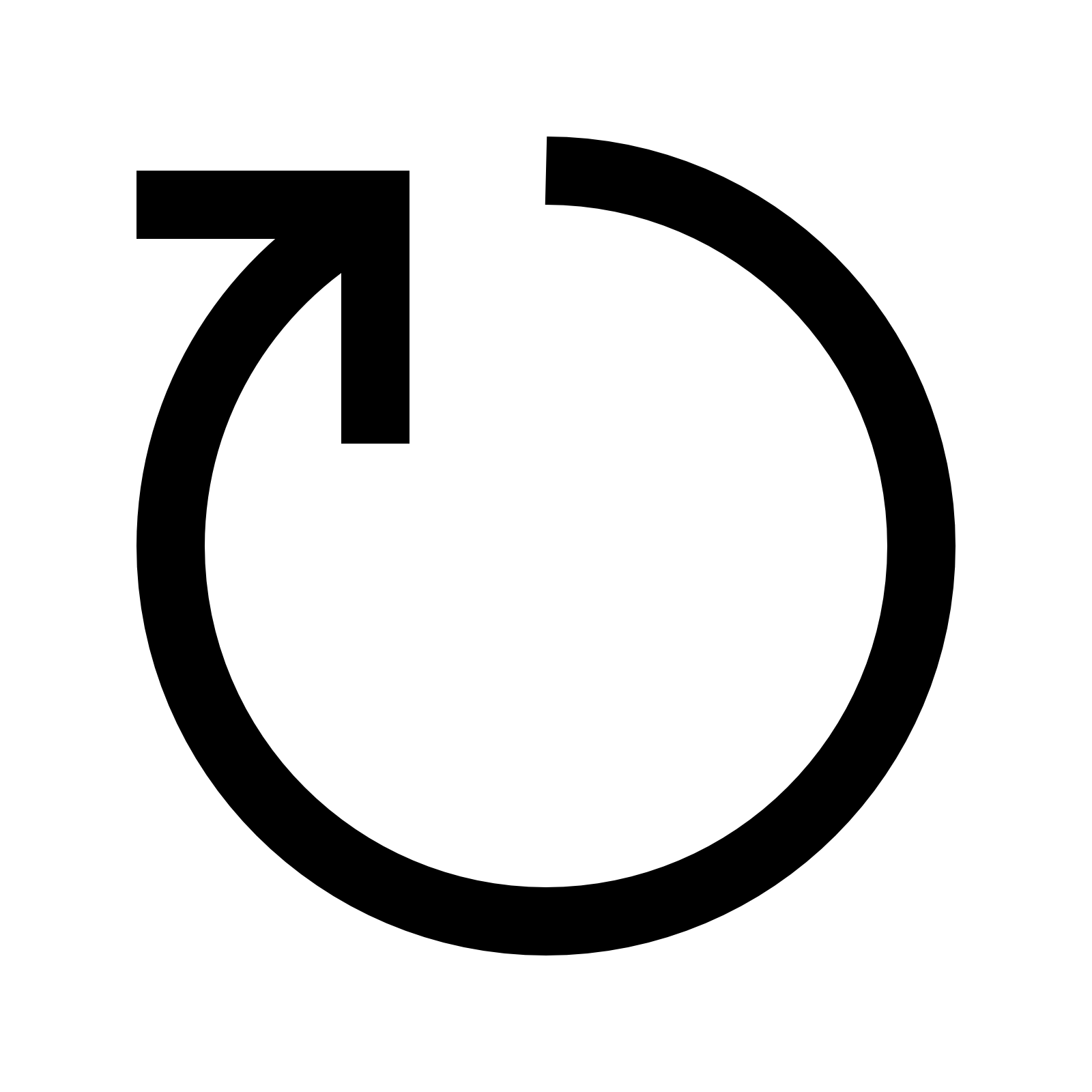 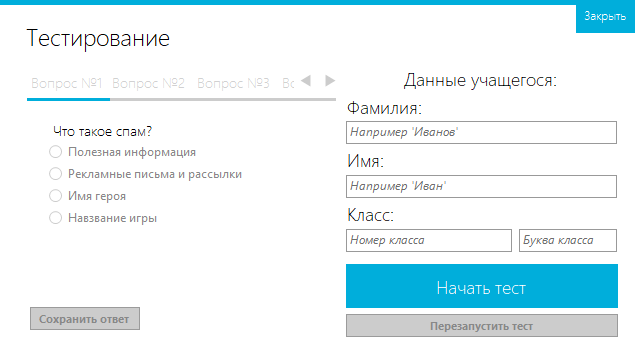 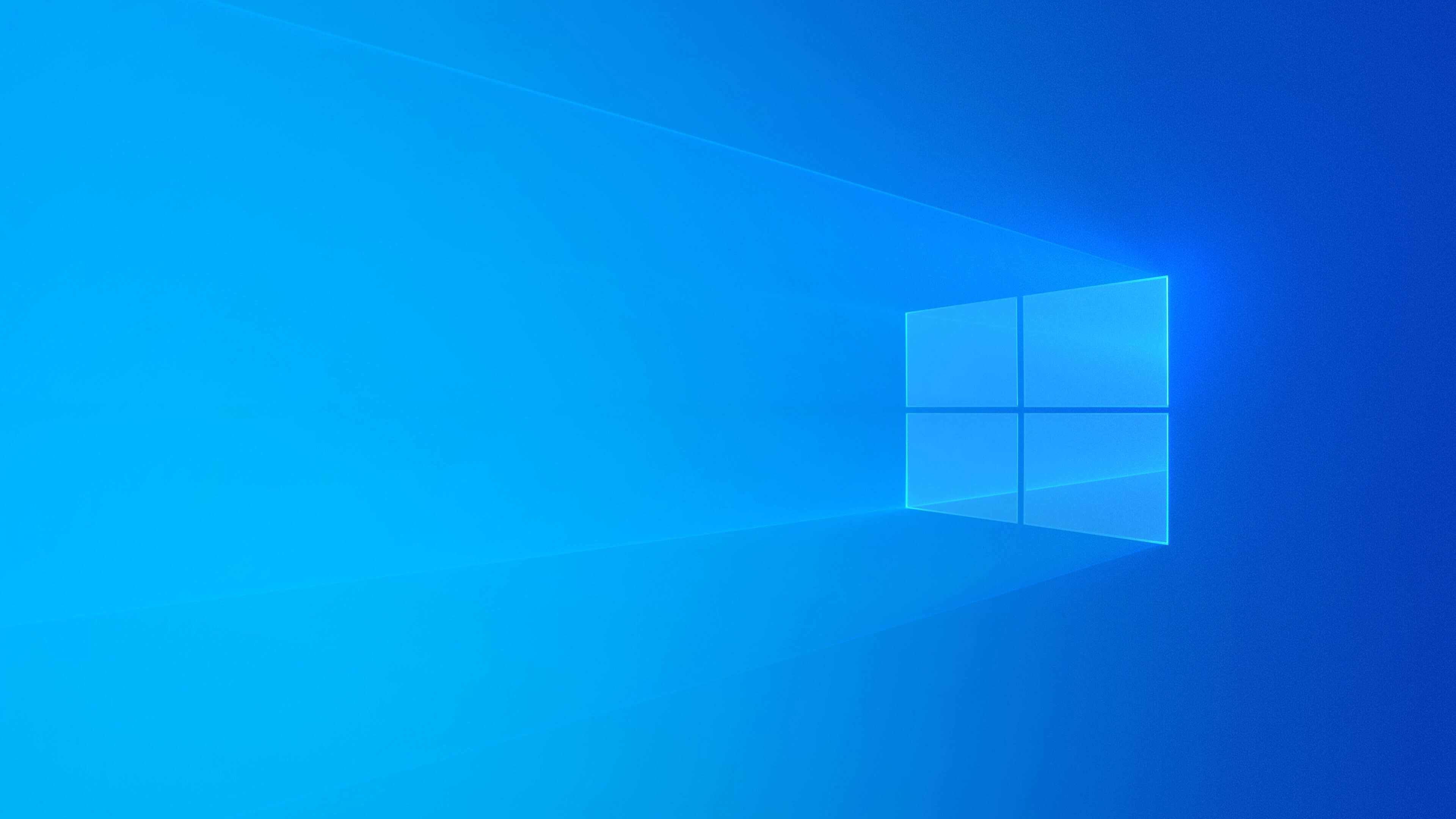 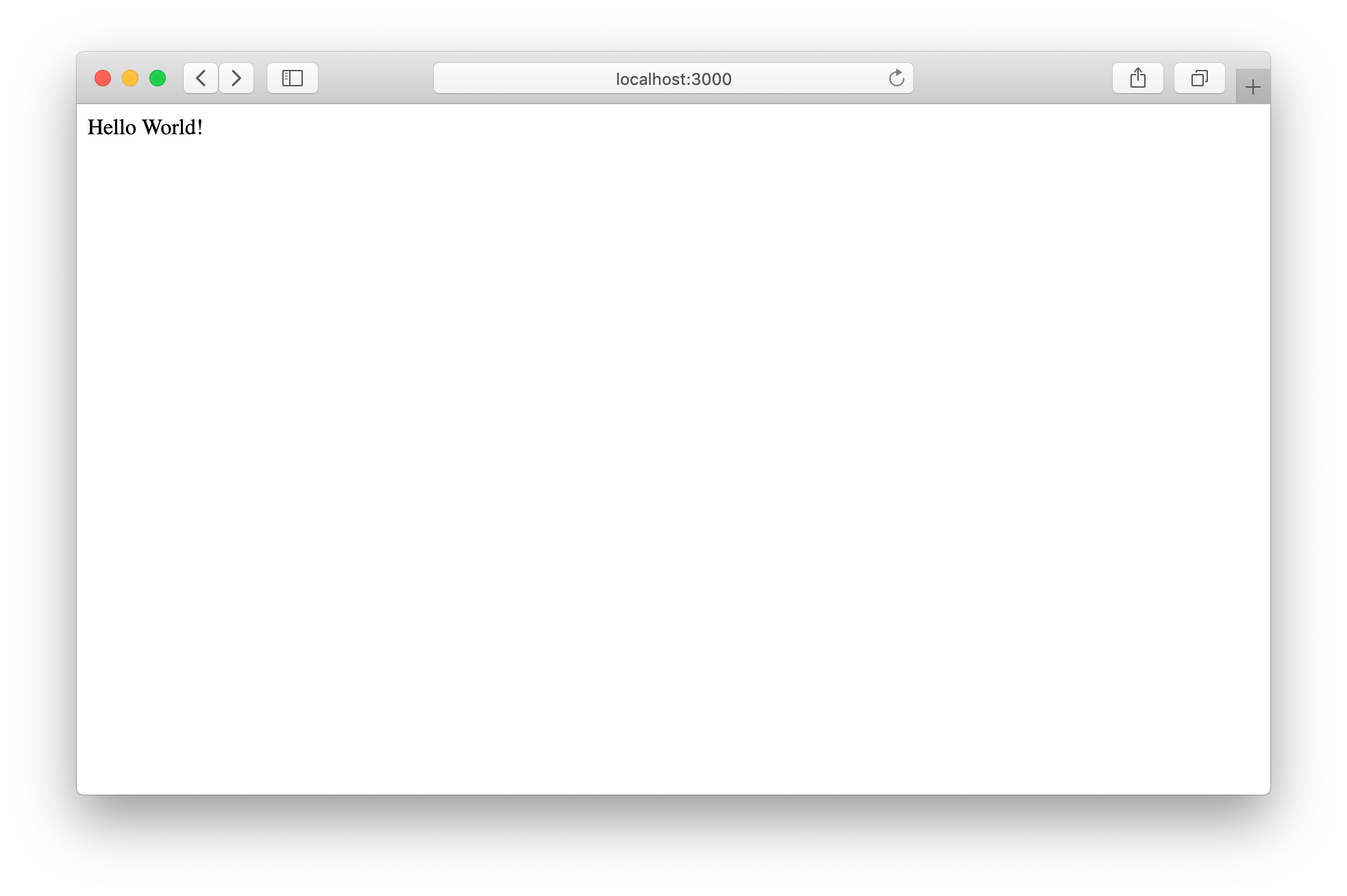 https://HDDA.ru/BVI_SlideFOUR _Actualnoct.pptx
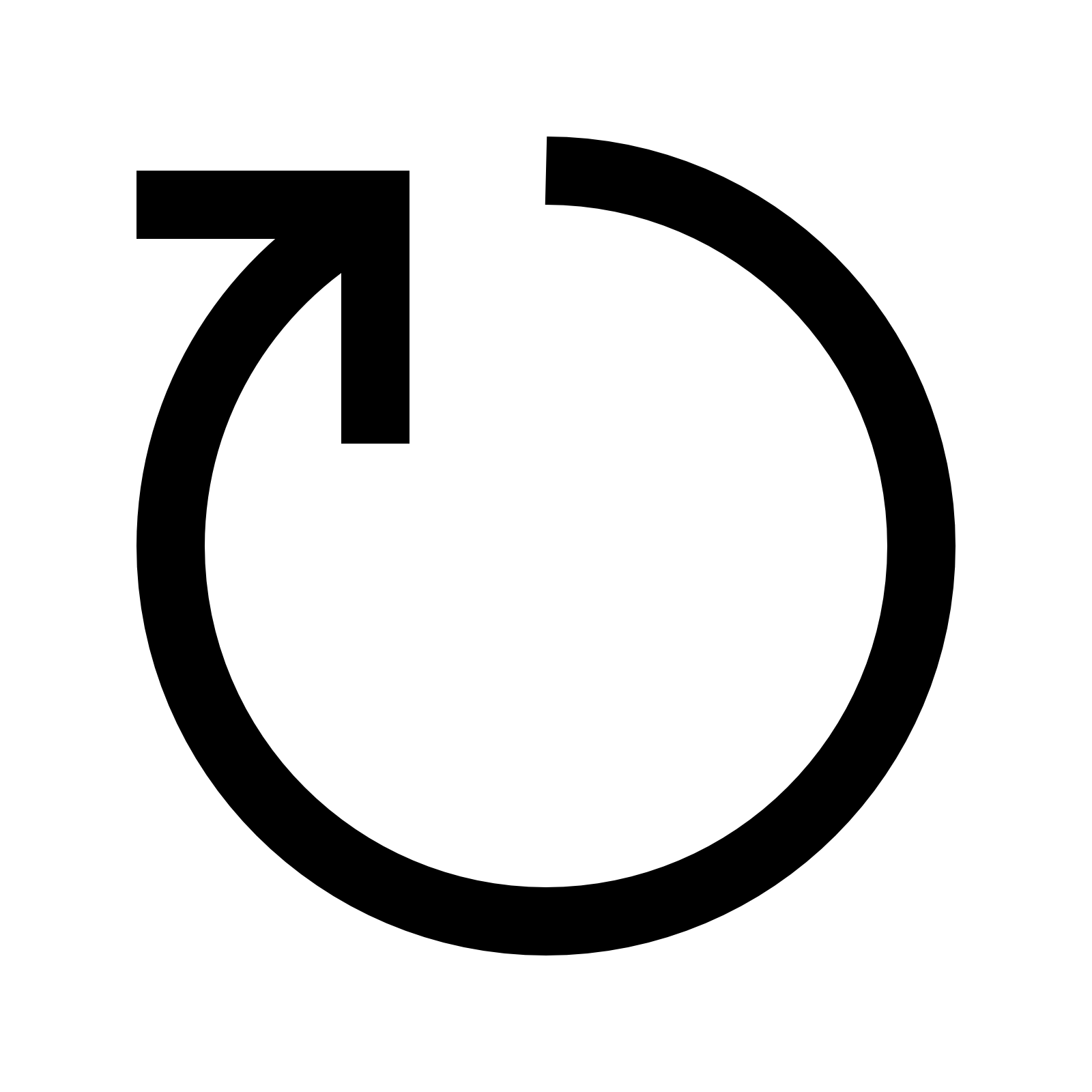 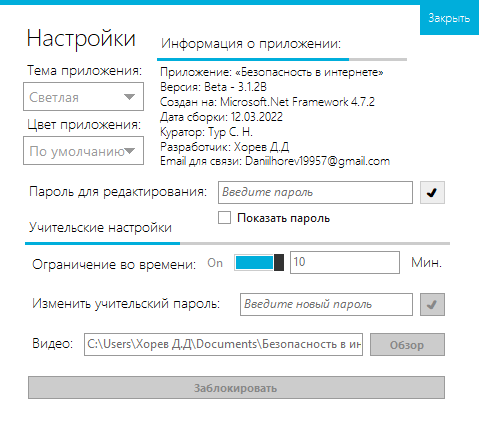 Настройки
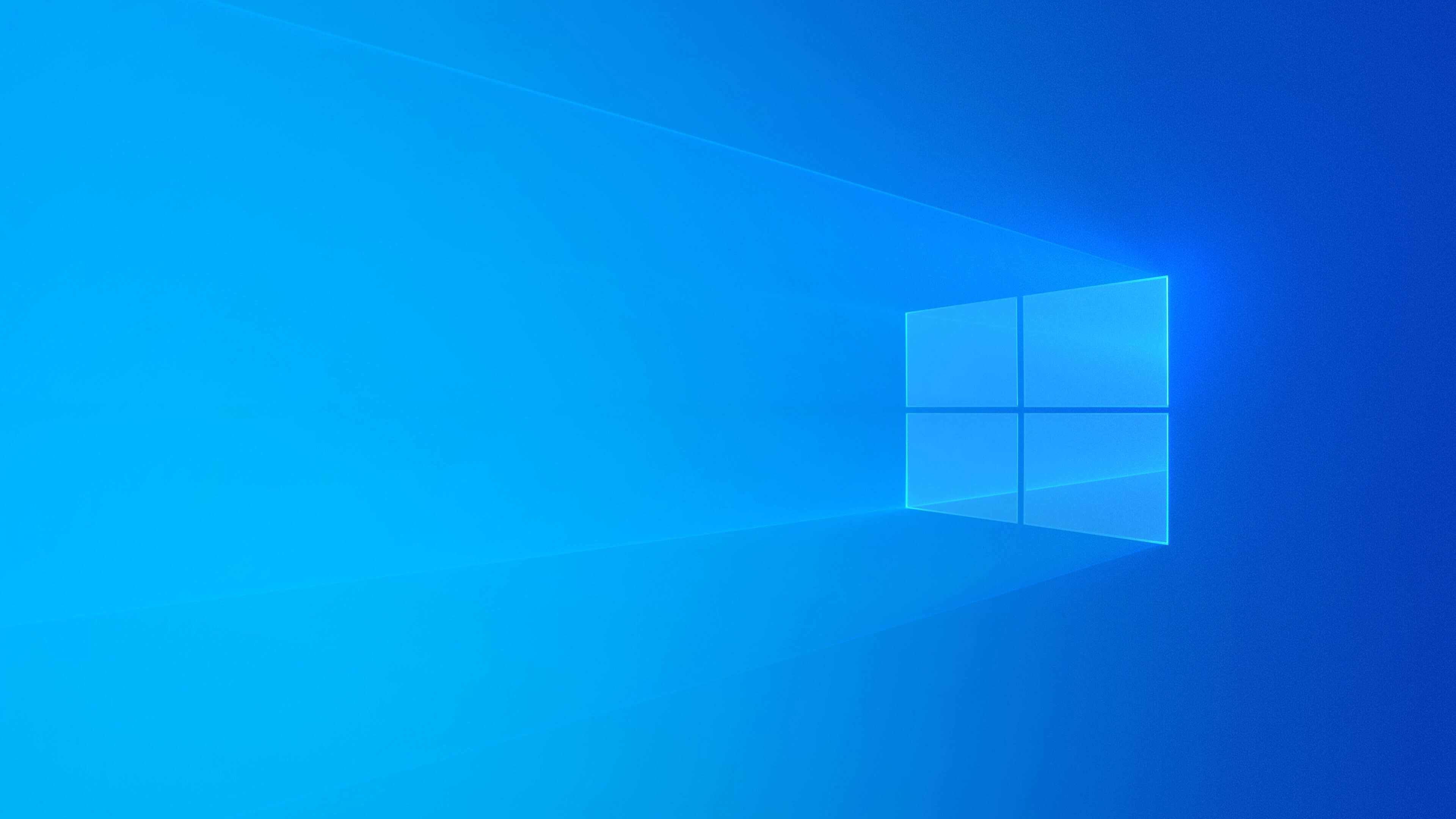 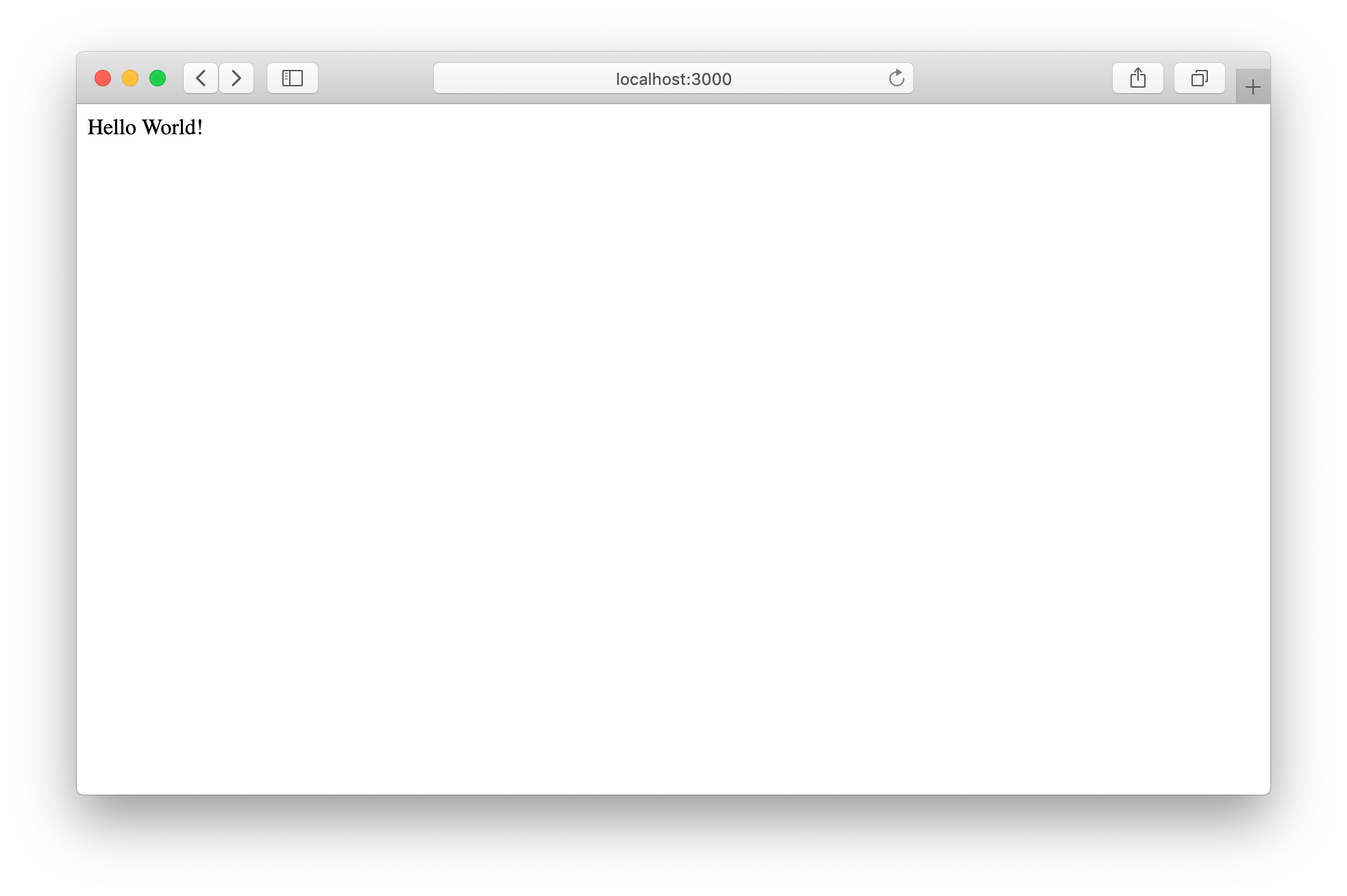 https://HDDA.ru/BVI_SlideFOUR _Actualnoct.pptx
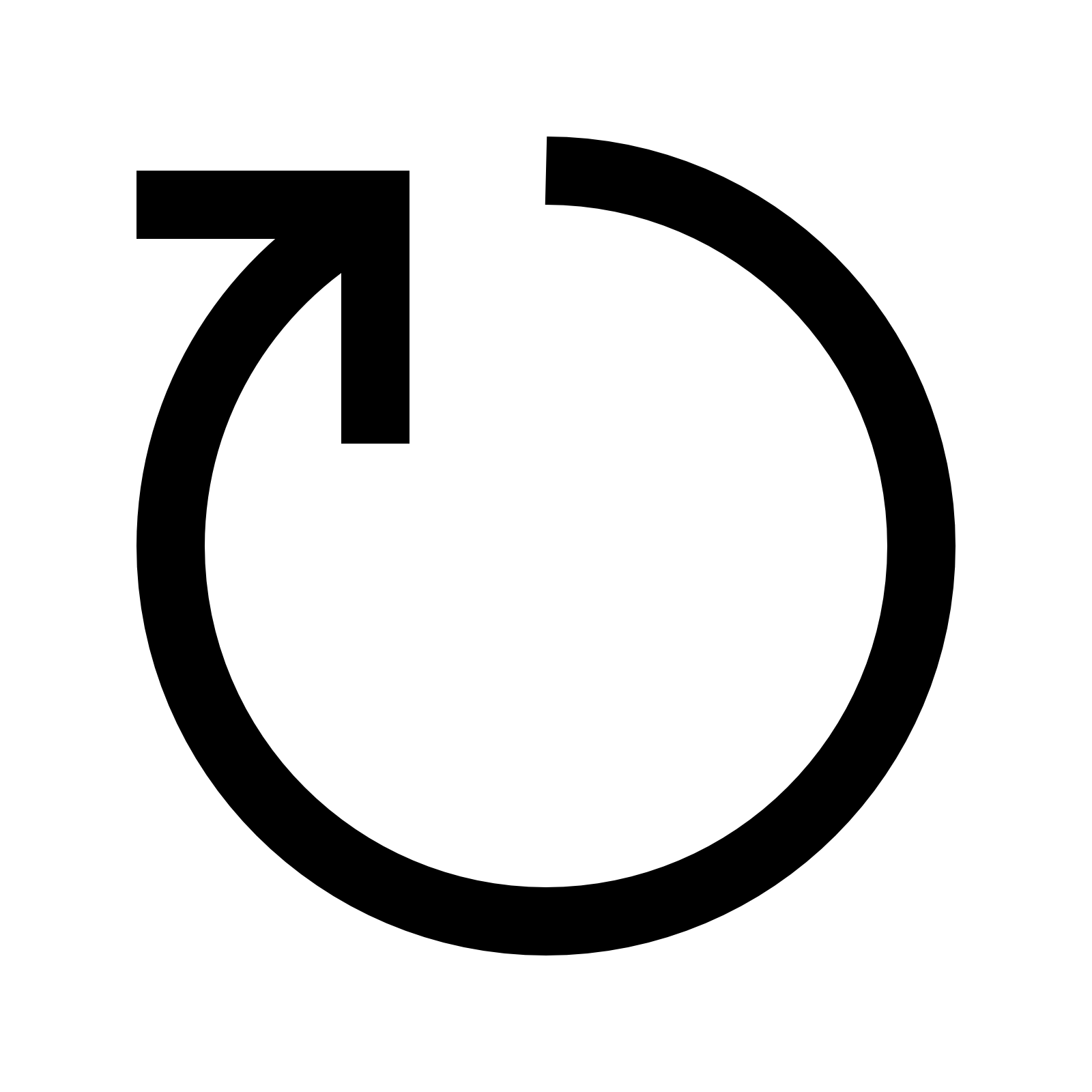 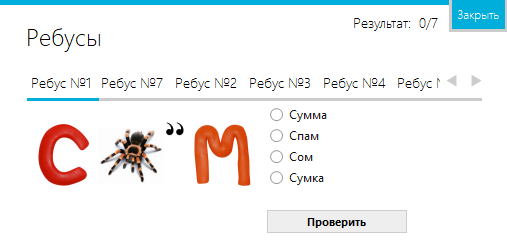 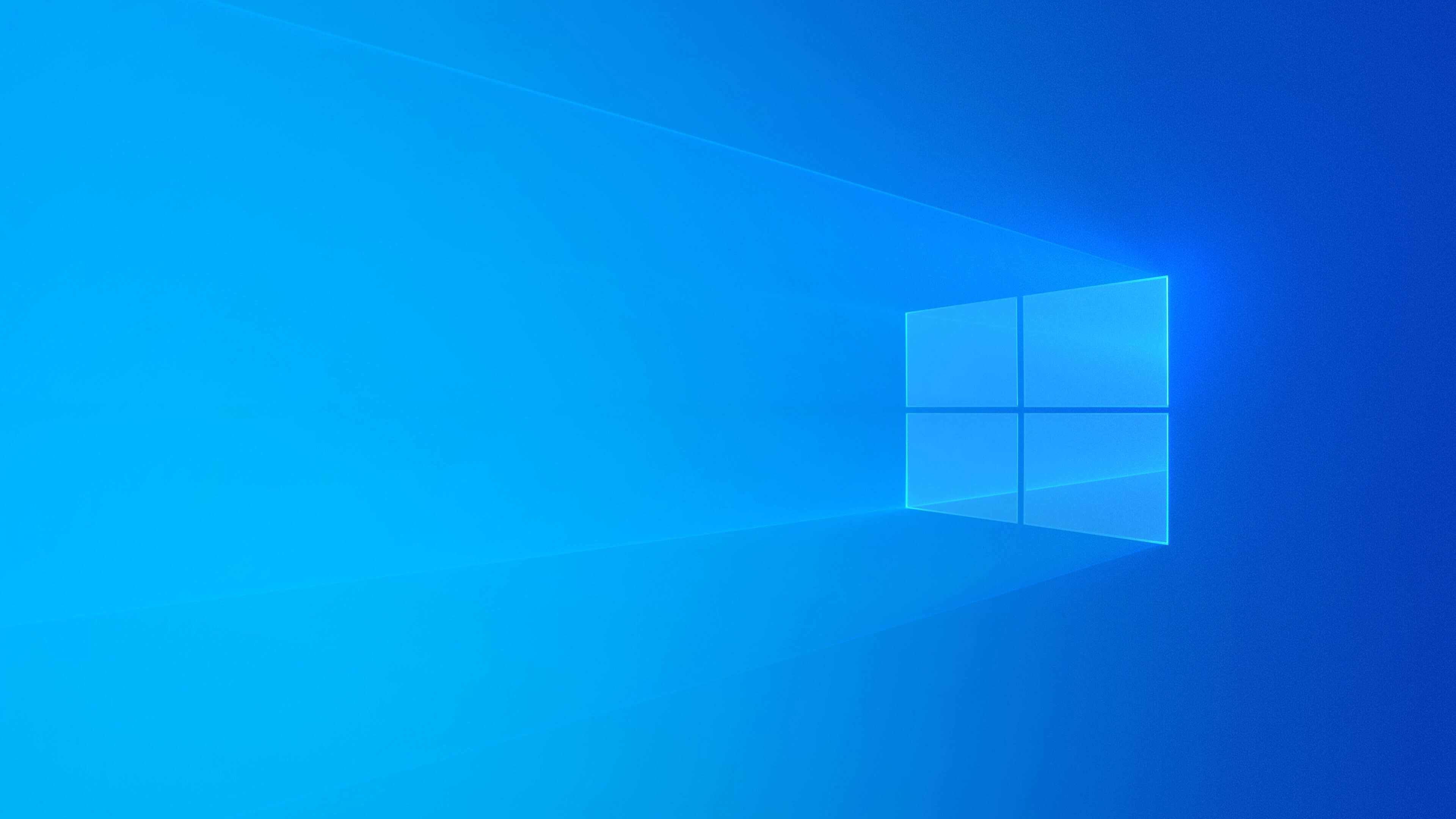 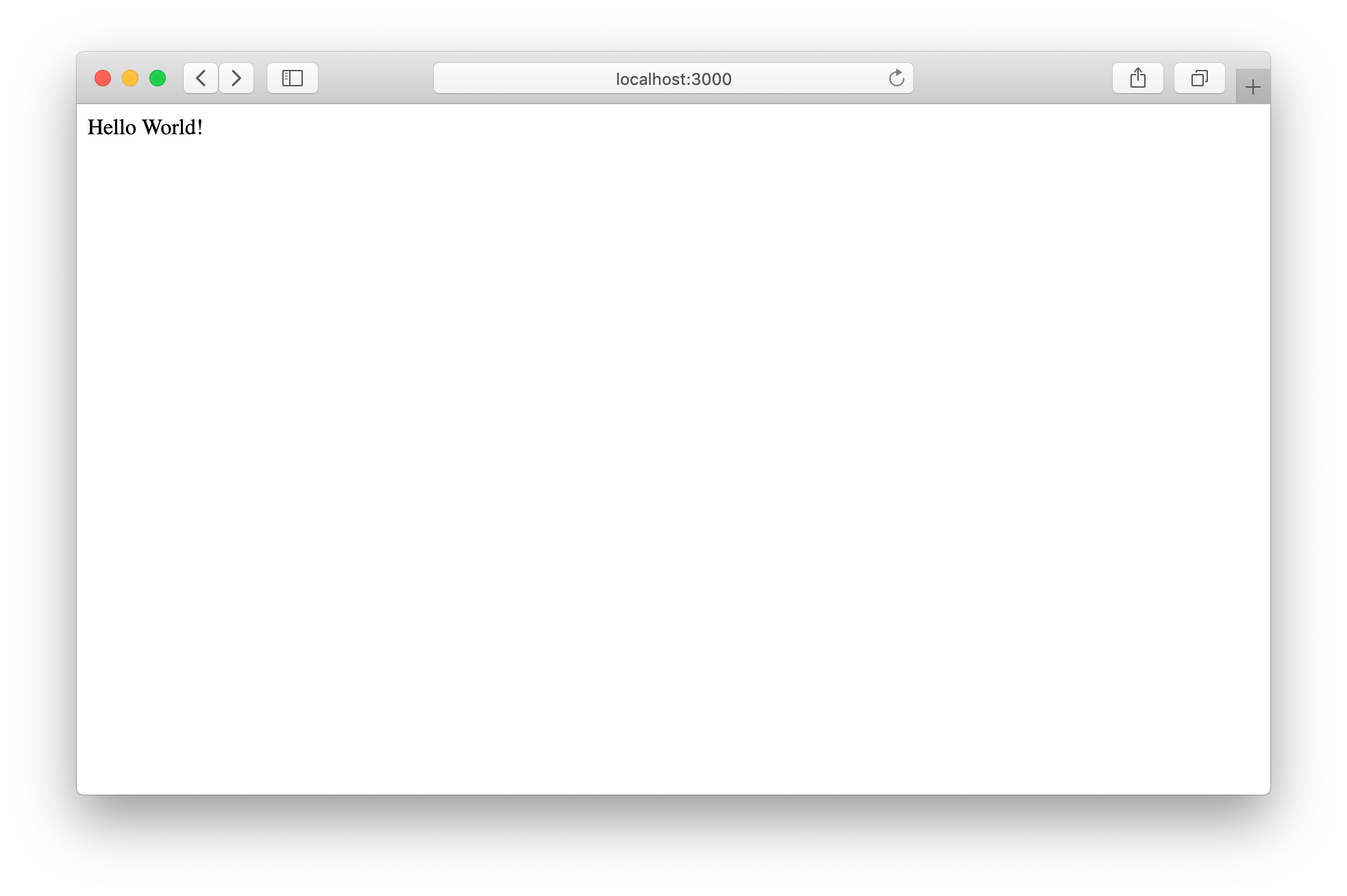 https://HDDA.ru/BVI_SlideFOUR _Actualnoct.pptx
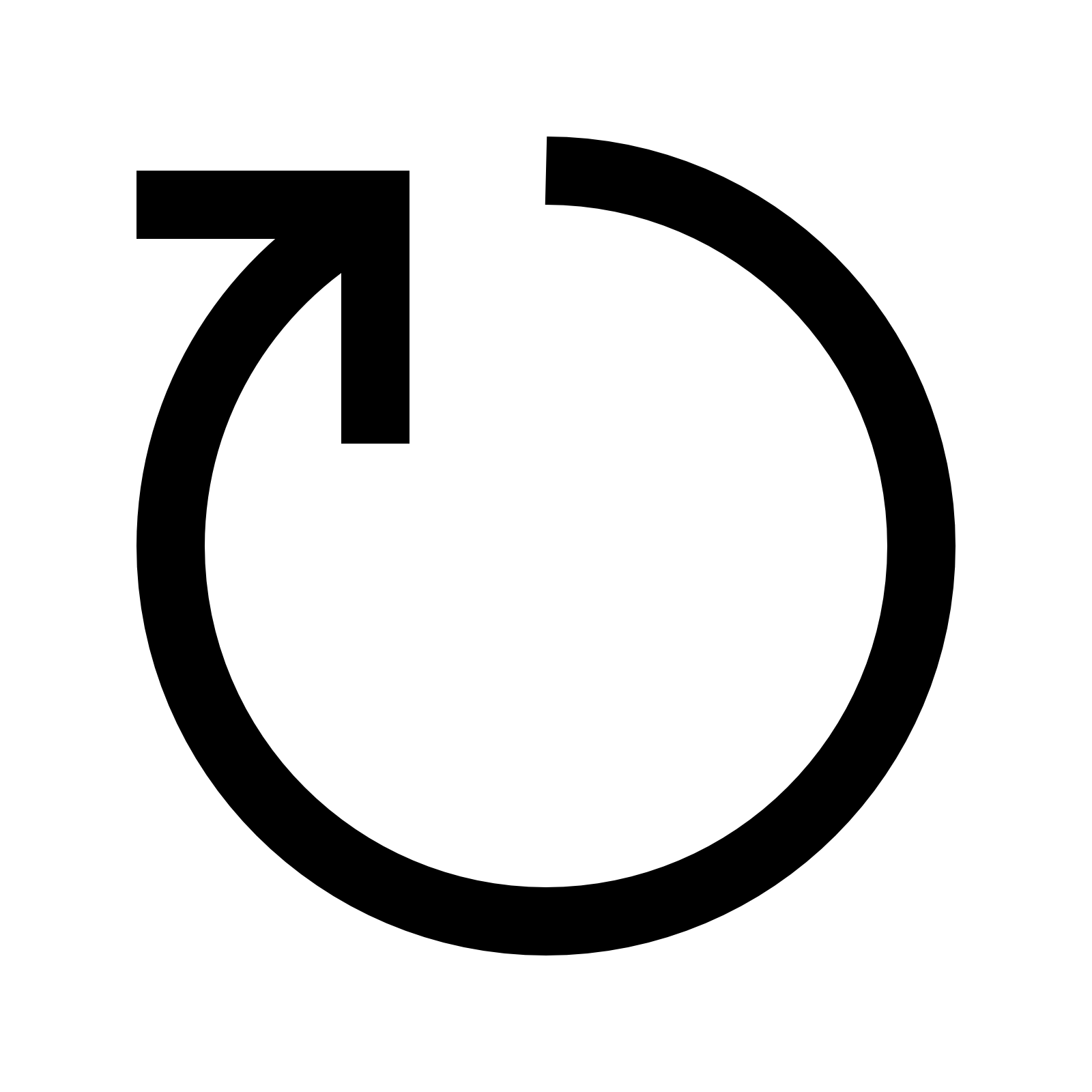 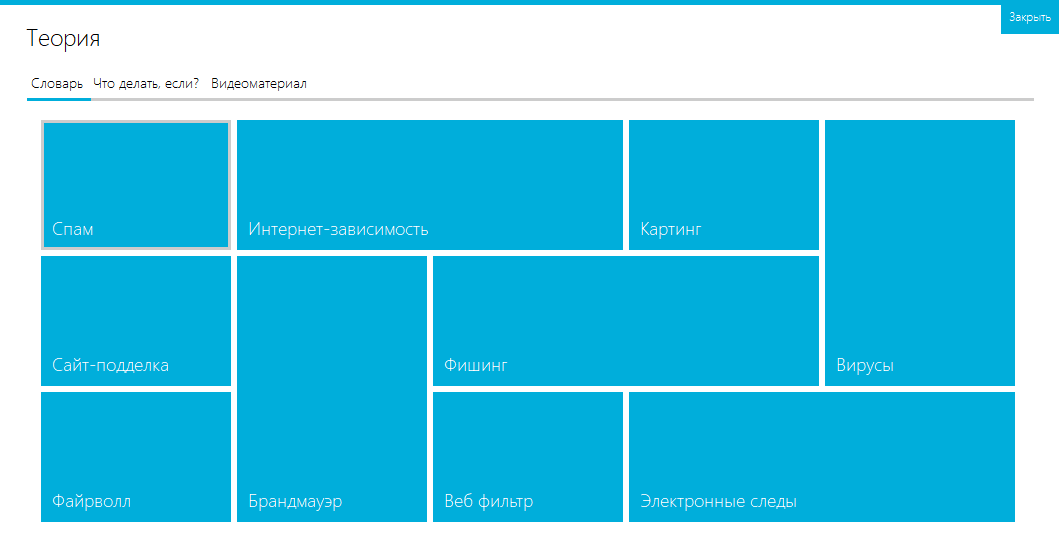 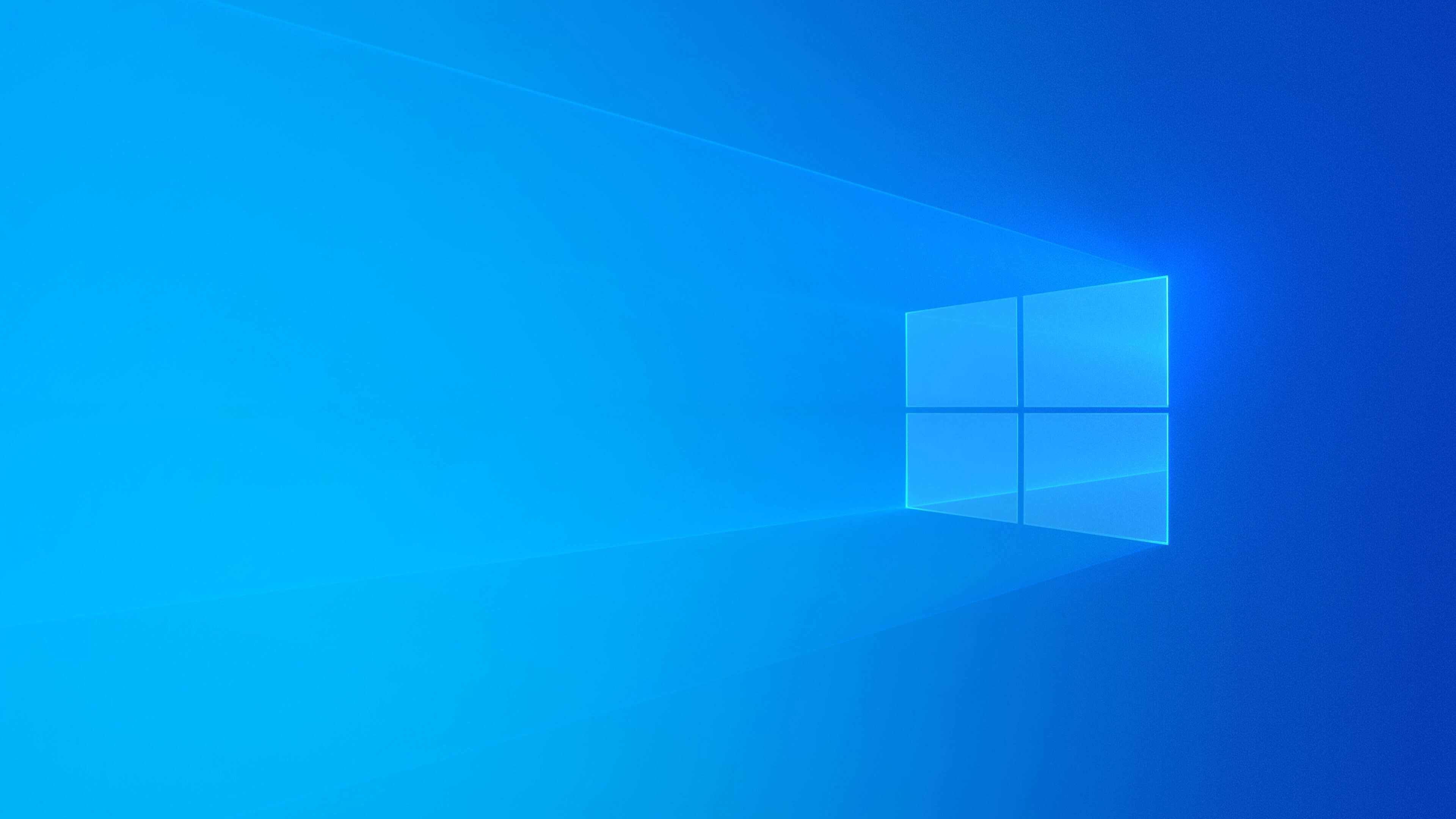 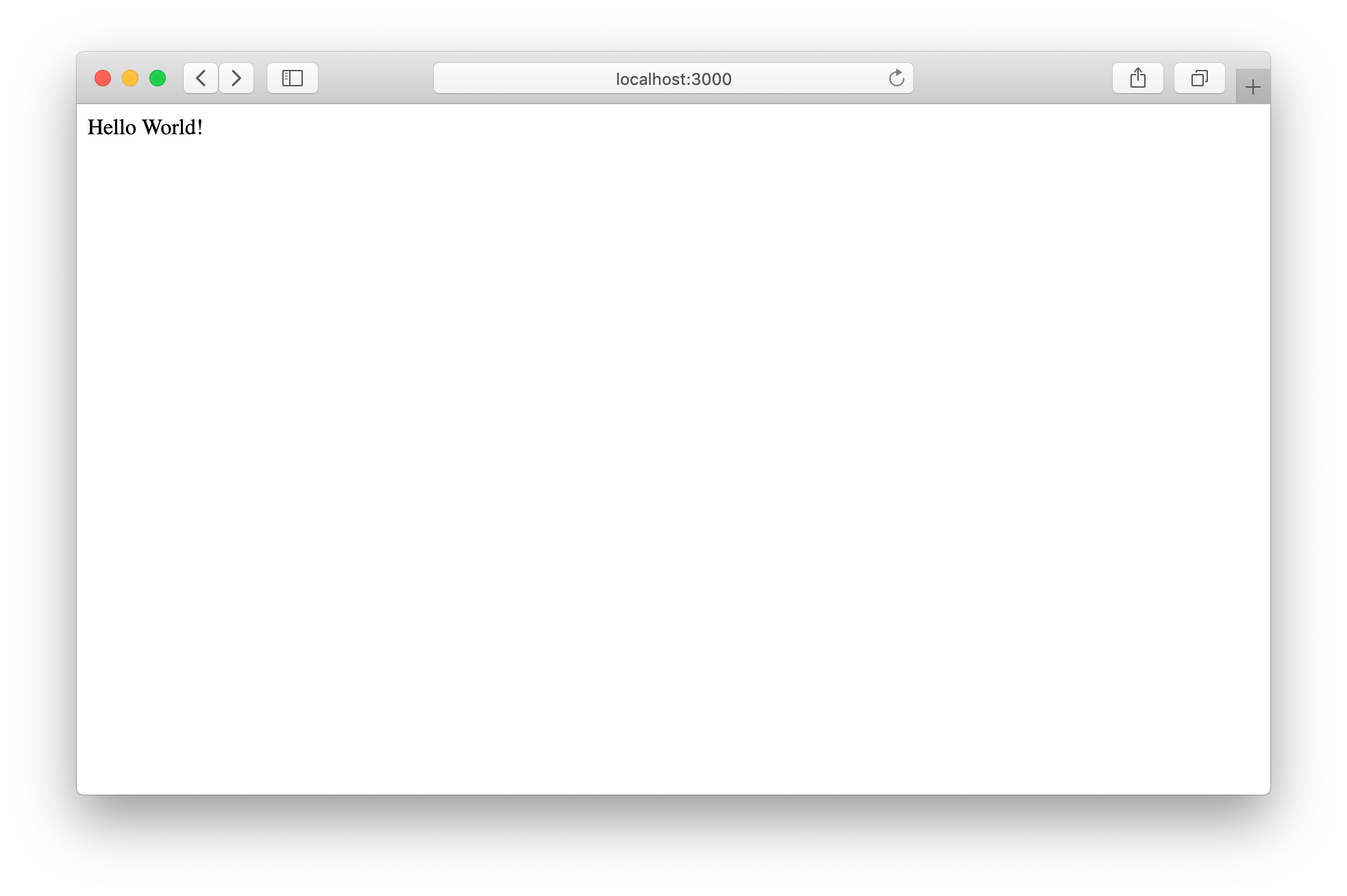 https://HDDA.ru/BVI_SlideFOUR _Actualnoct.pptx
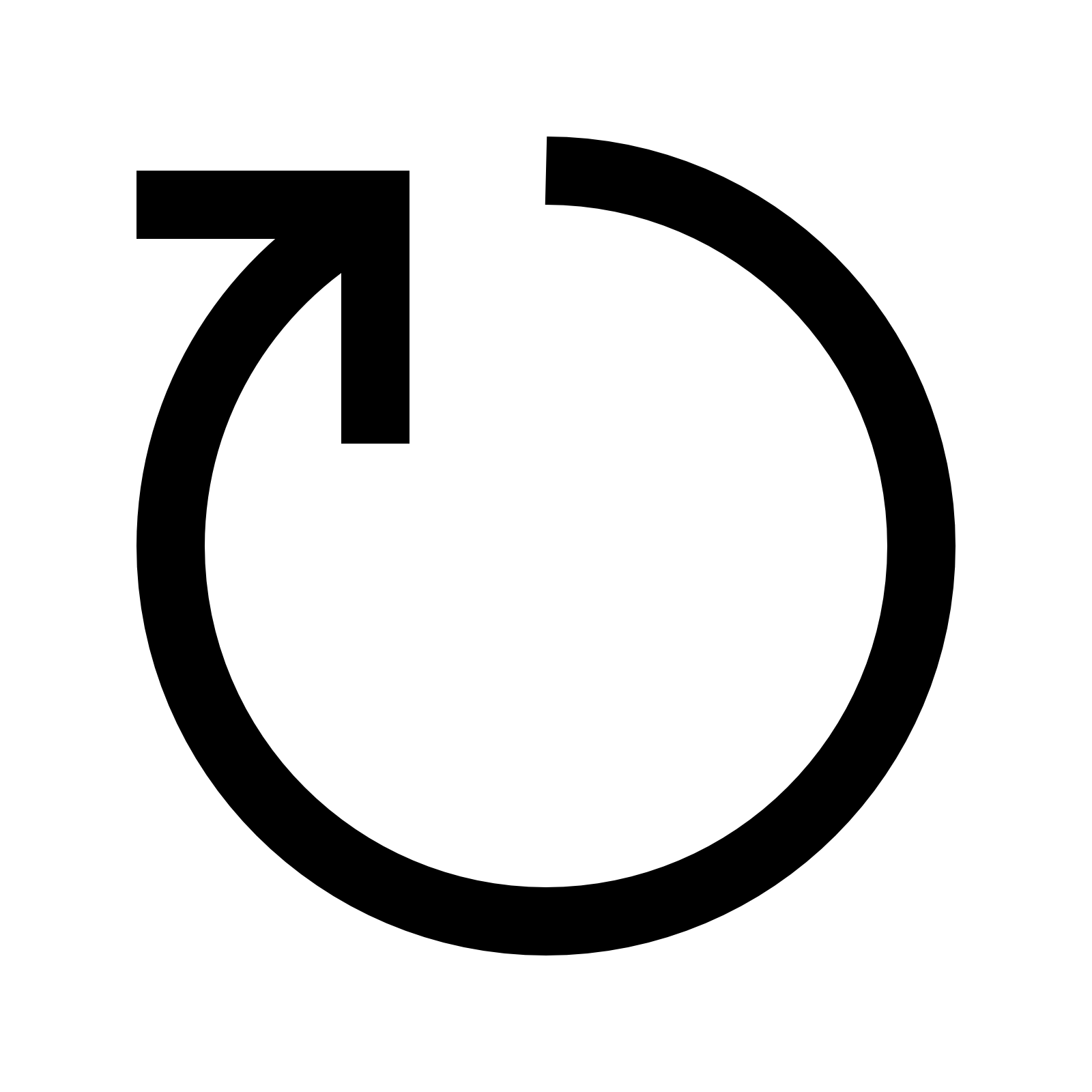 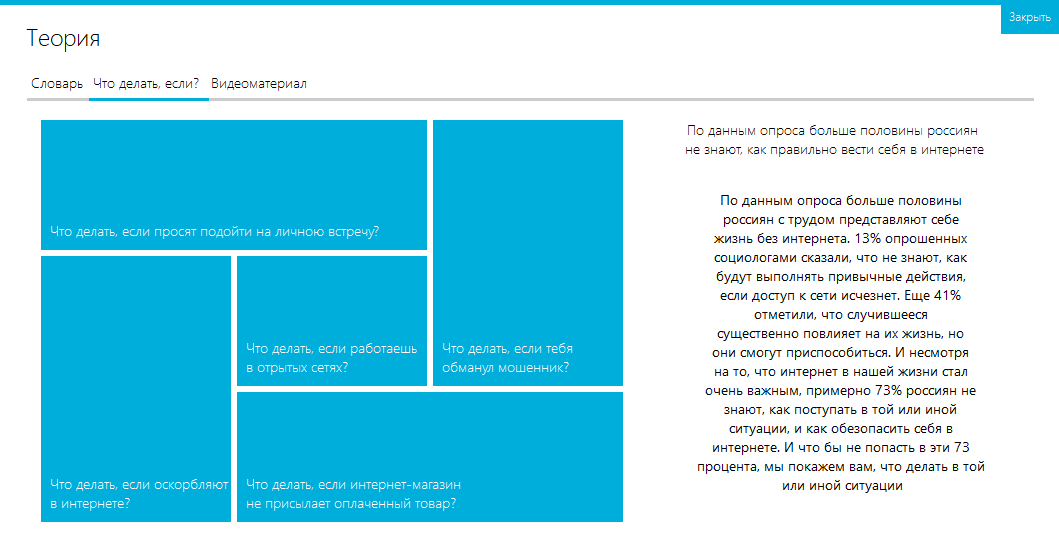 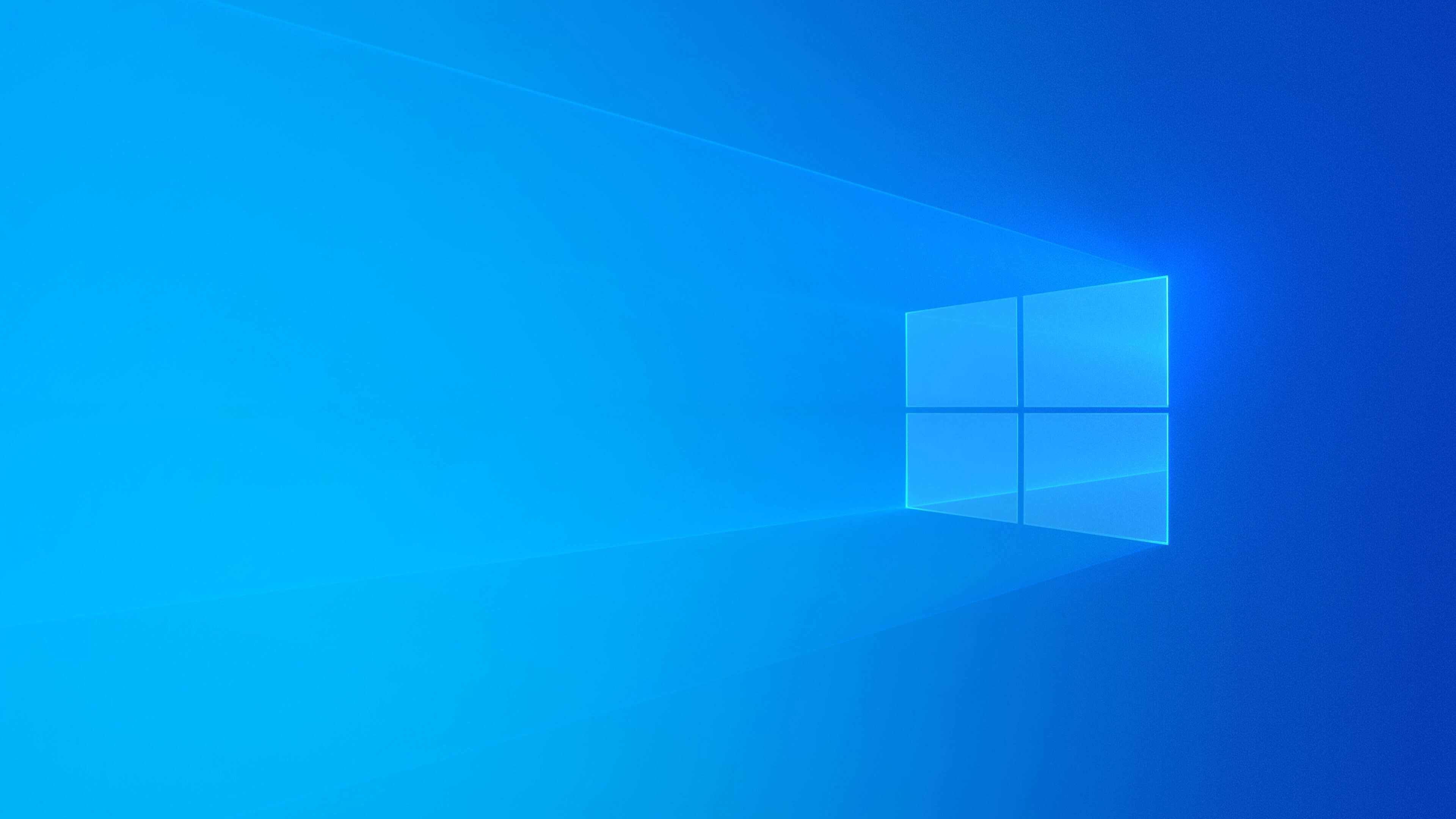 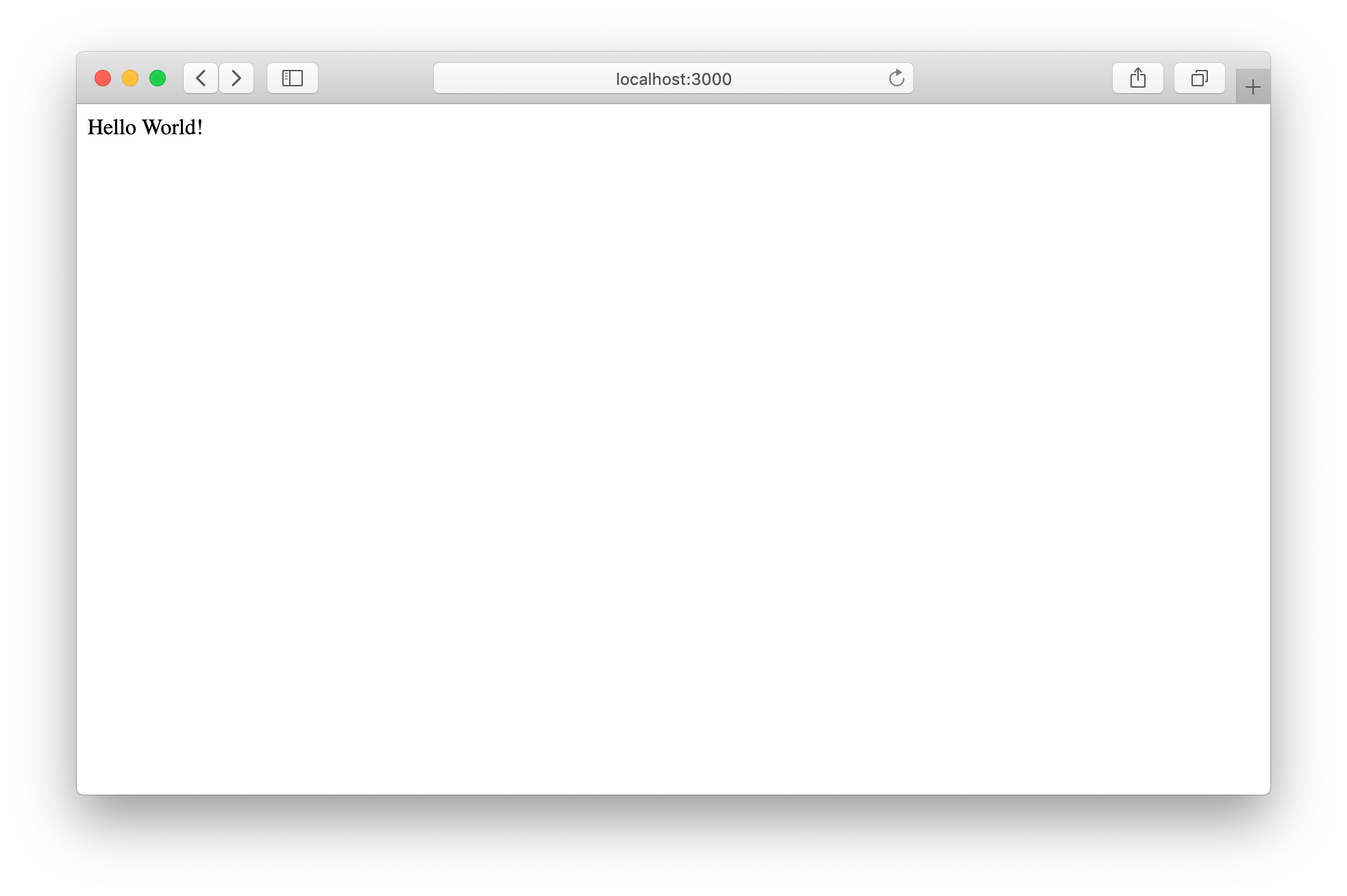 https://HDDA.ru/BVI_SlideFOUR _Actualnoct.pptx
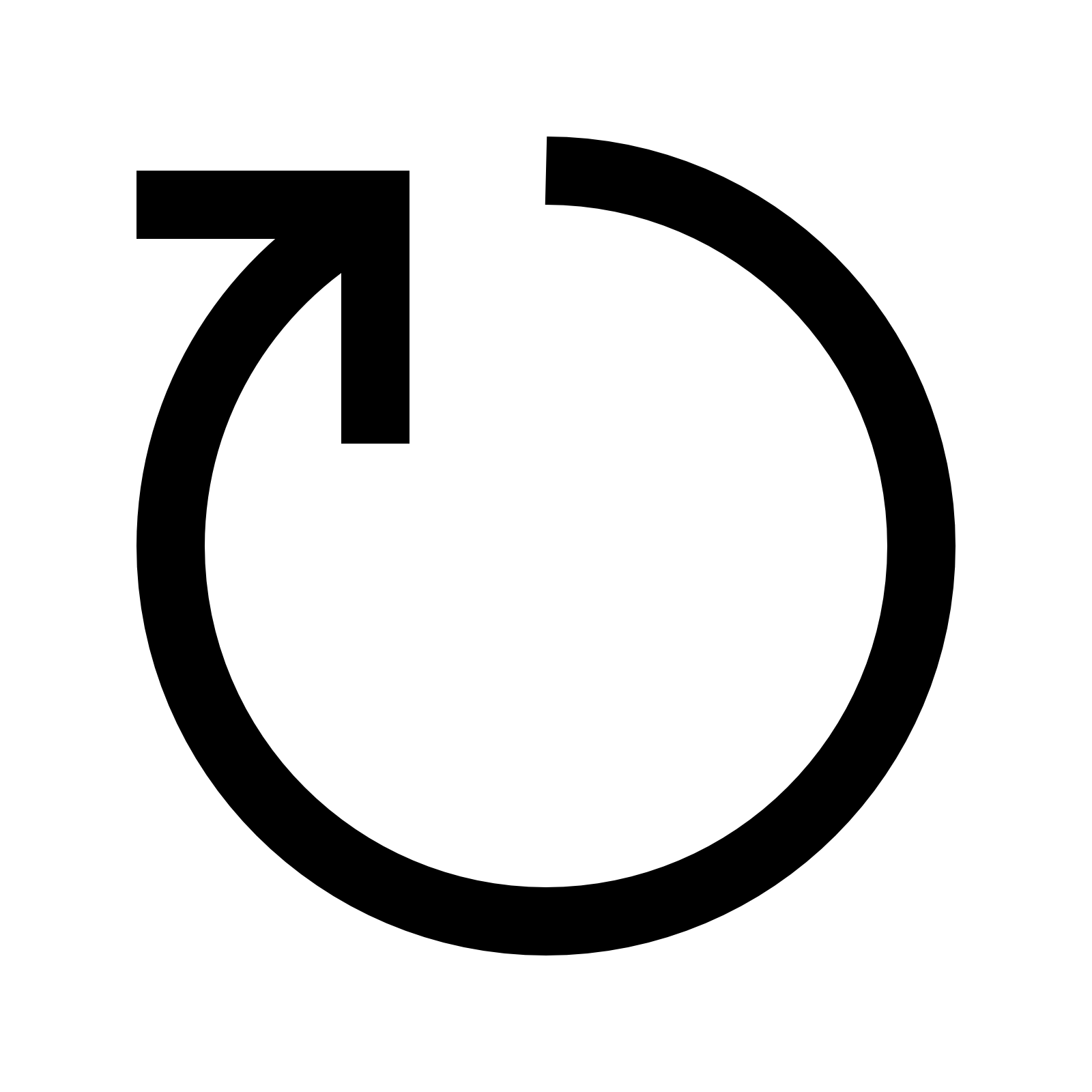 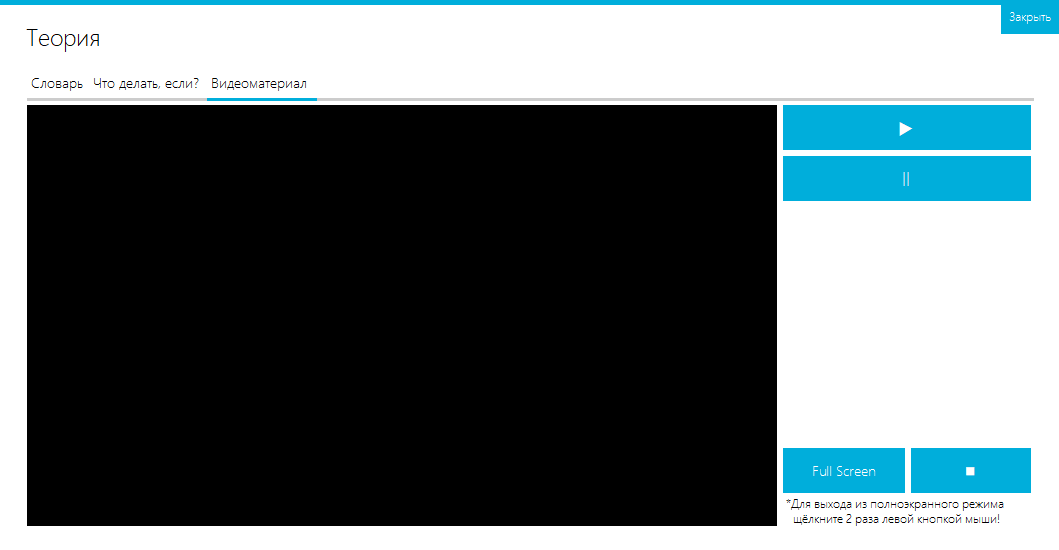 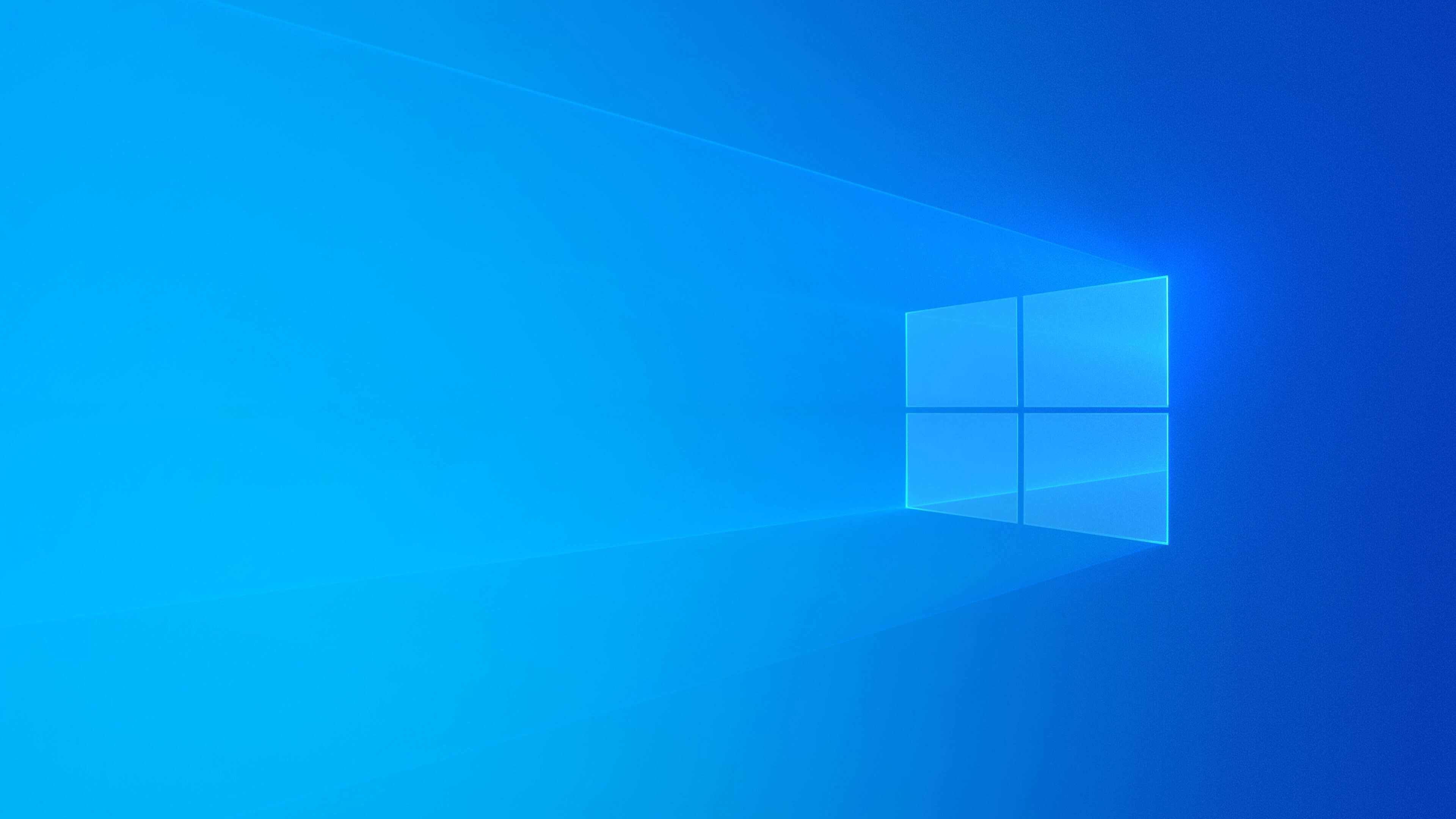 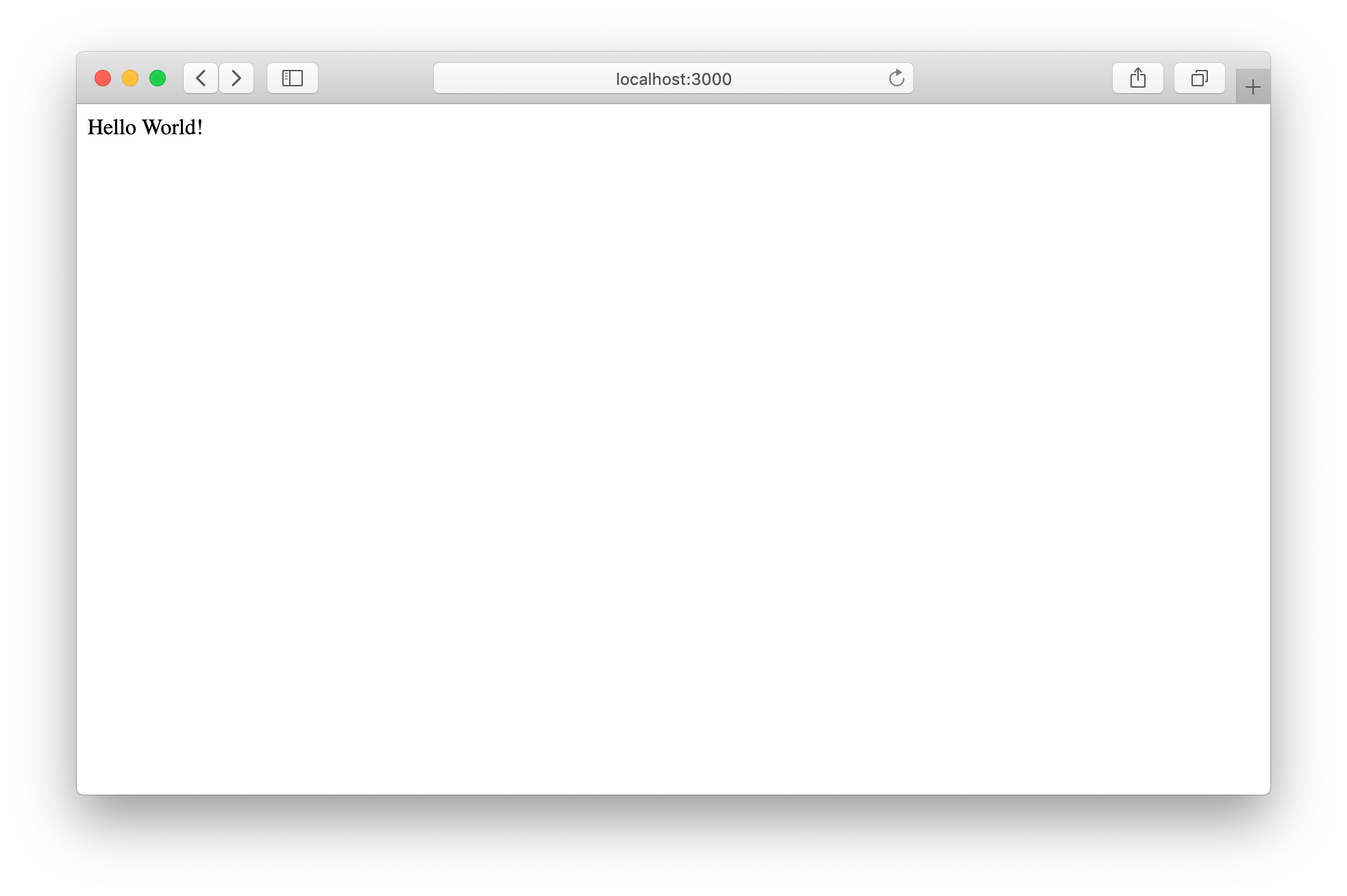 https://HDDA.ru/BVI_SlideFOUR _Actualnoct.pptx
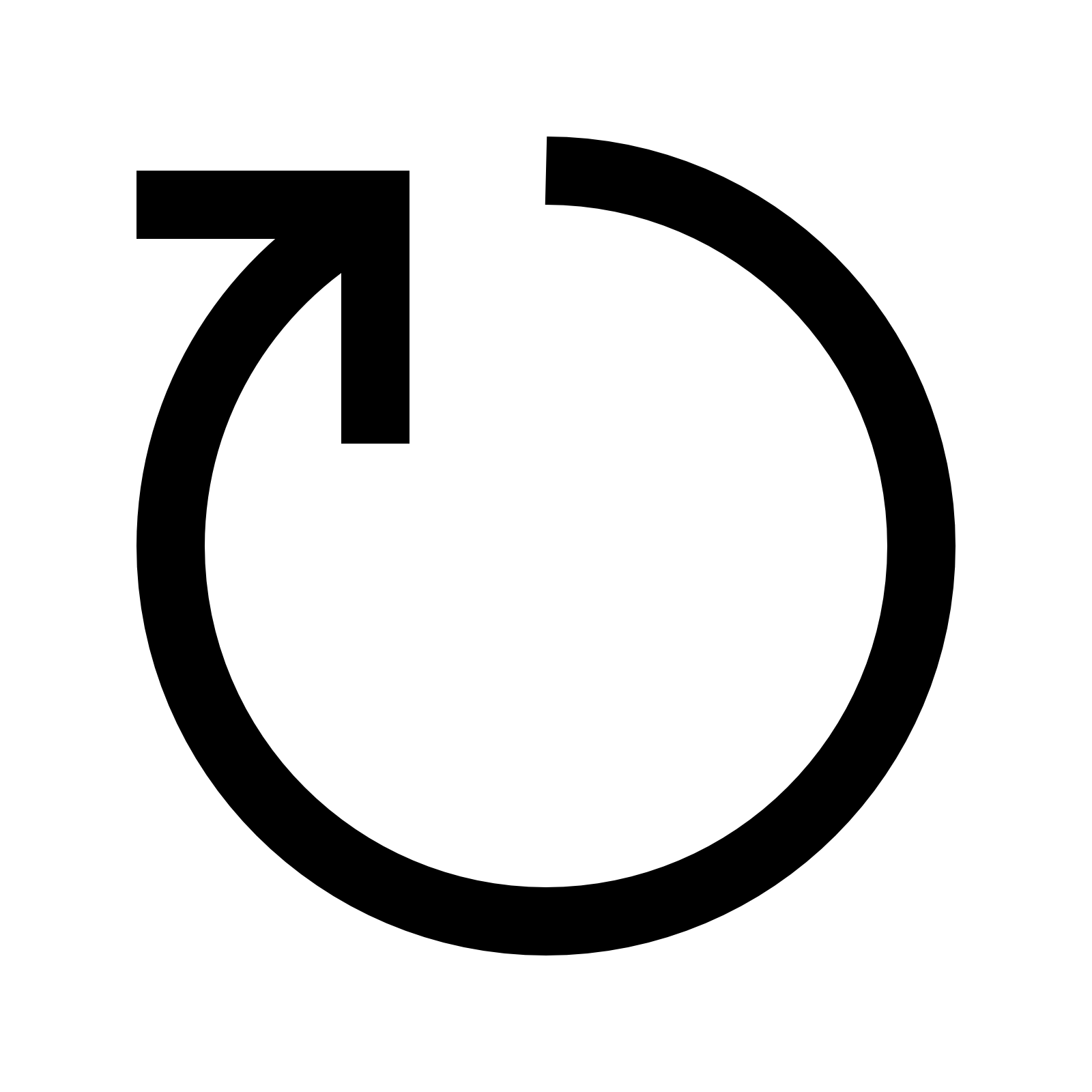 Заключение
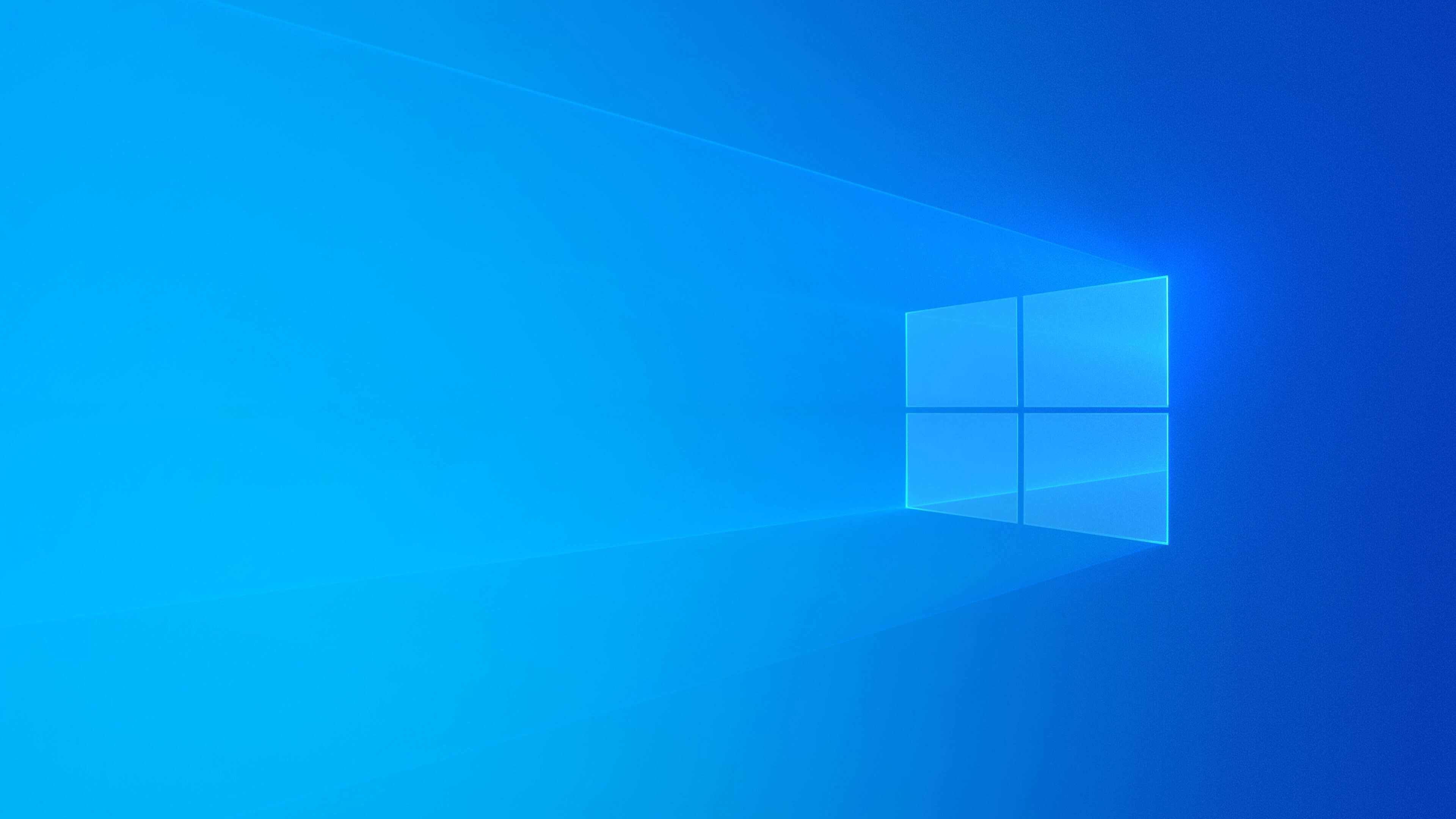 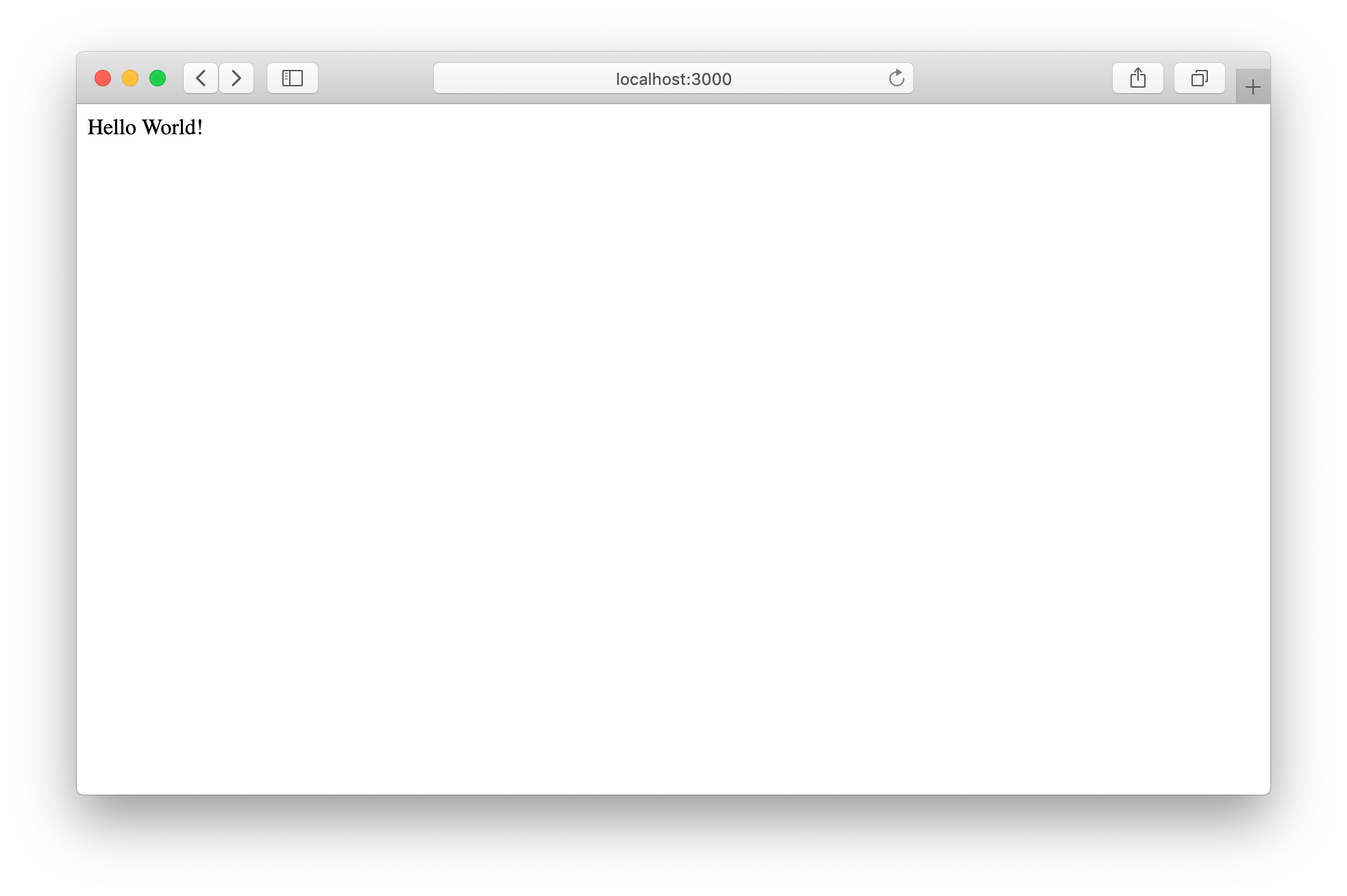 https://HDDA.ru/BVI_SlideFOUR _Actualnoct.pptx
Задаём вопрос  другому ученику
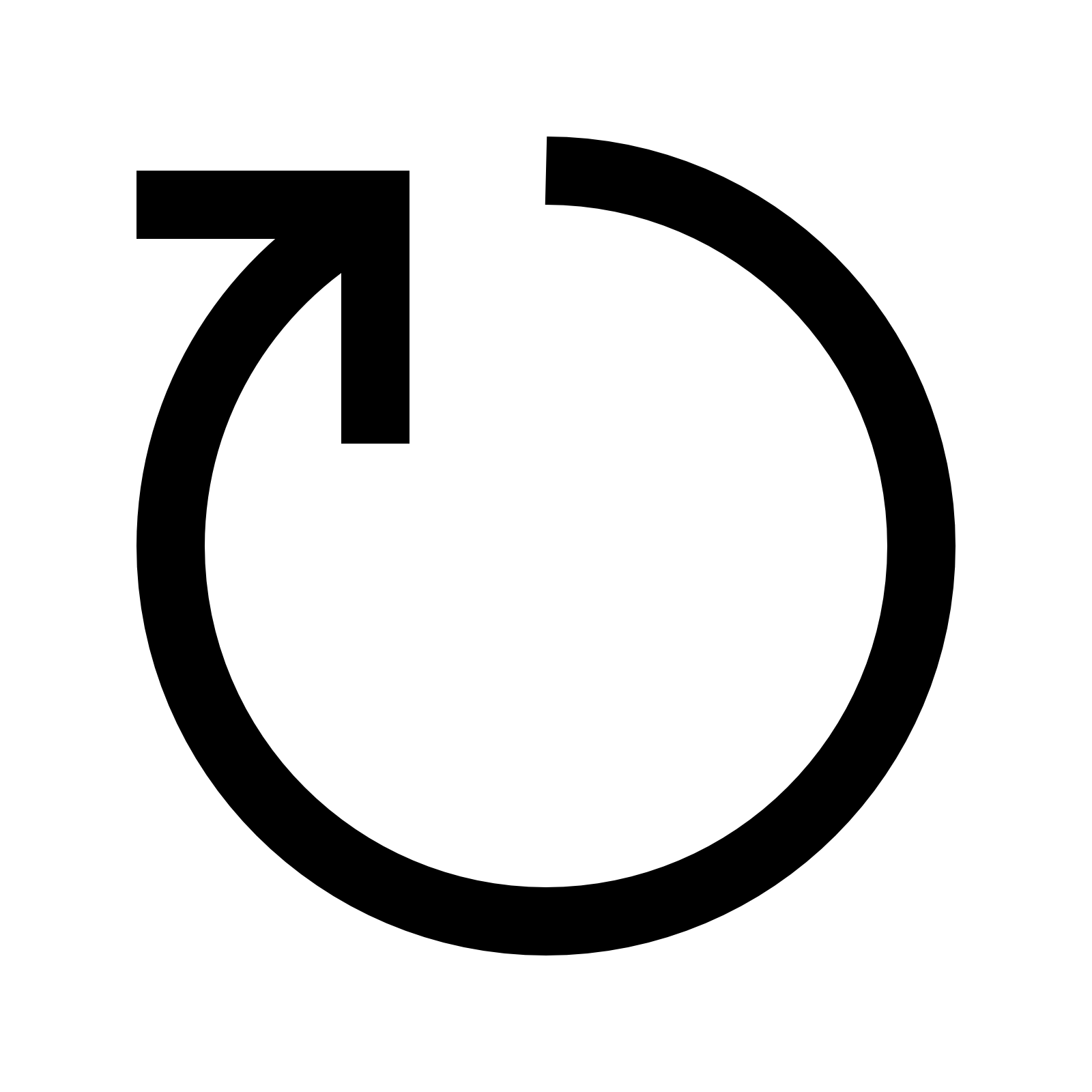 Алгоритм проверки правильного сформулированного вопроса
Да
Начало
Ученик ответил на вопрос?
Нет
Формулирование вопроса основываясь на теорию
Вставляем вопрос в тест
Задаём вопрос ученику
Ученик ответил на вопрос?
Конец
Да
Нет